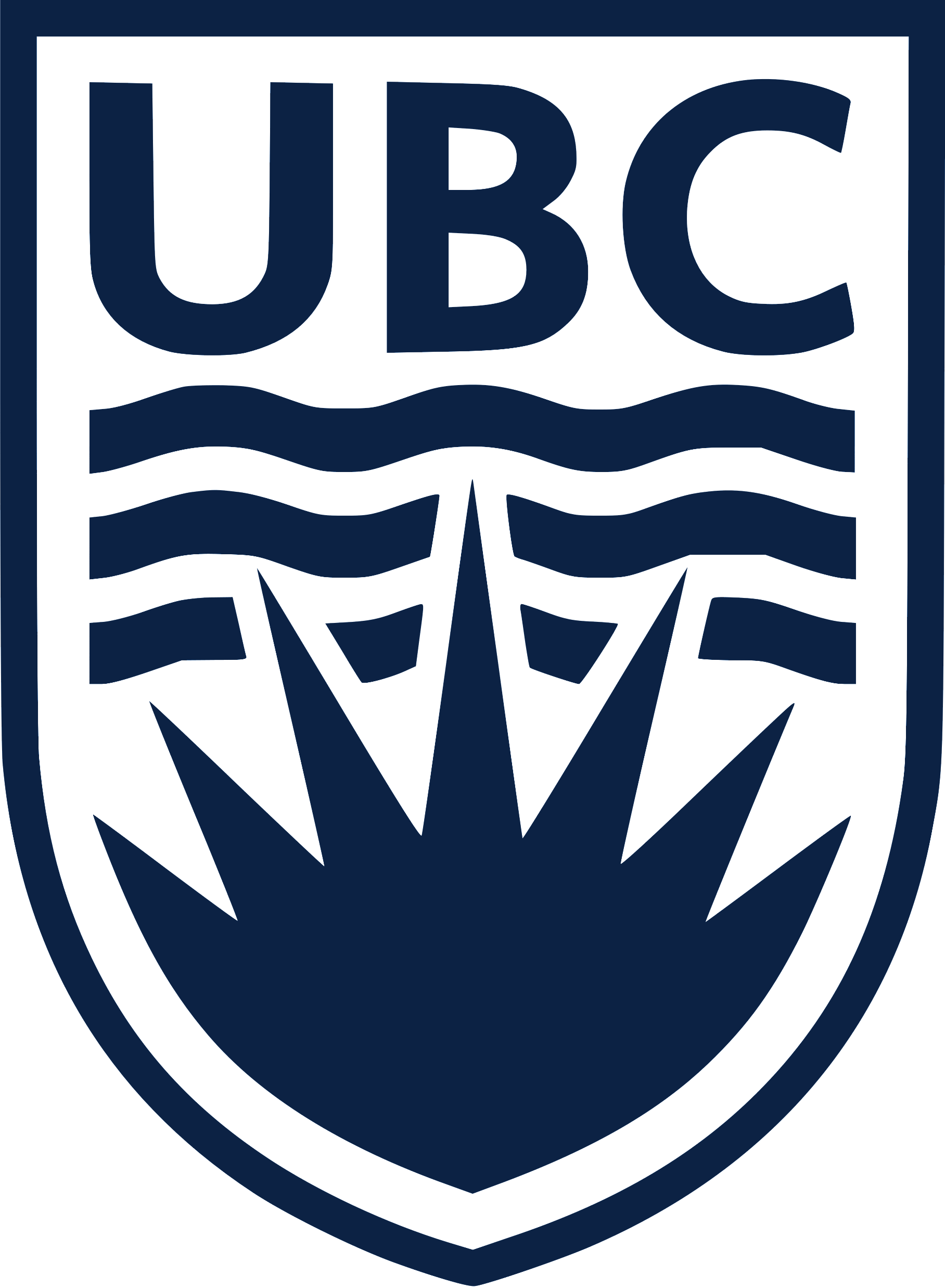 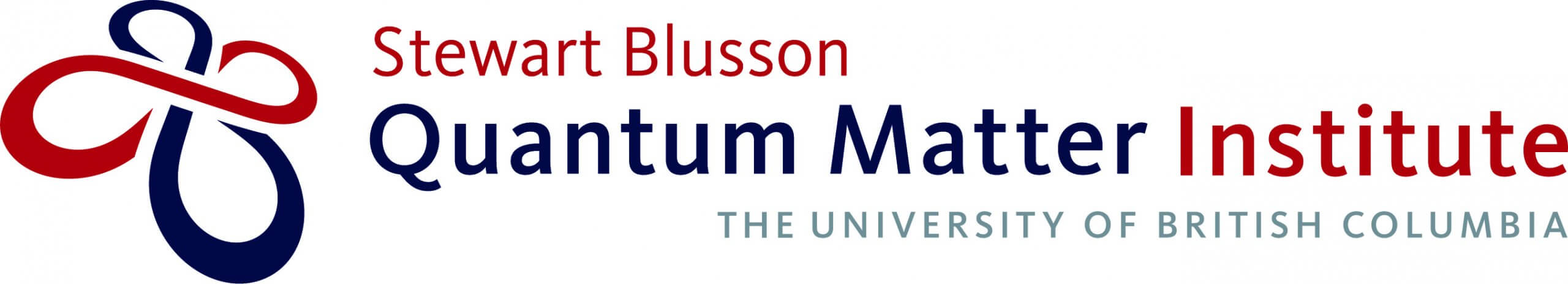 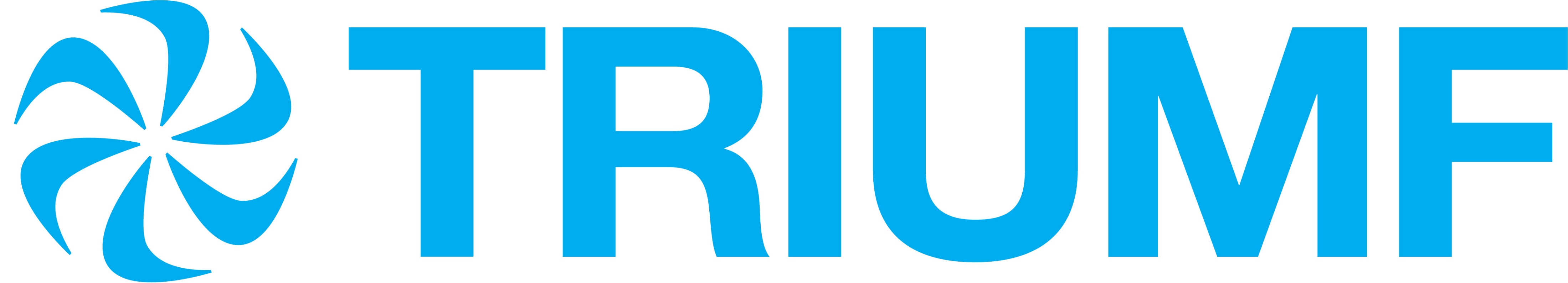 On the Use of β-NMR in Studying van der Waals Materials*
John O. Ticknor
TRIUMF Science Week CMMS Seminar (July 2024)
1
* Terms and conditions apply – mostly graphite
[Speaker Notes: Thank you to the CMMS group and the organizers for TRIUMF’s Science Week for extending an invitation my way to tell you all about van der Waals materials and bNMR 

The technique of bNMR is very closely related to that of muSR, so this serves as a nice “segway” from the work of my colleagues]
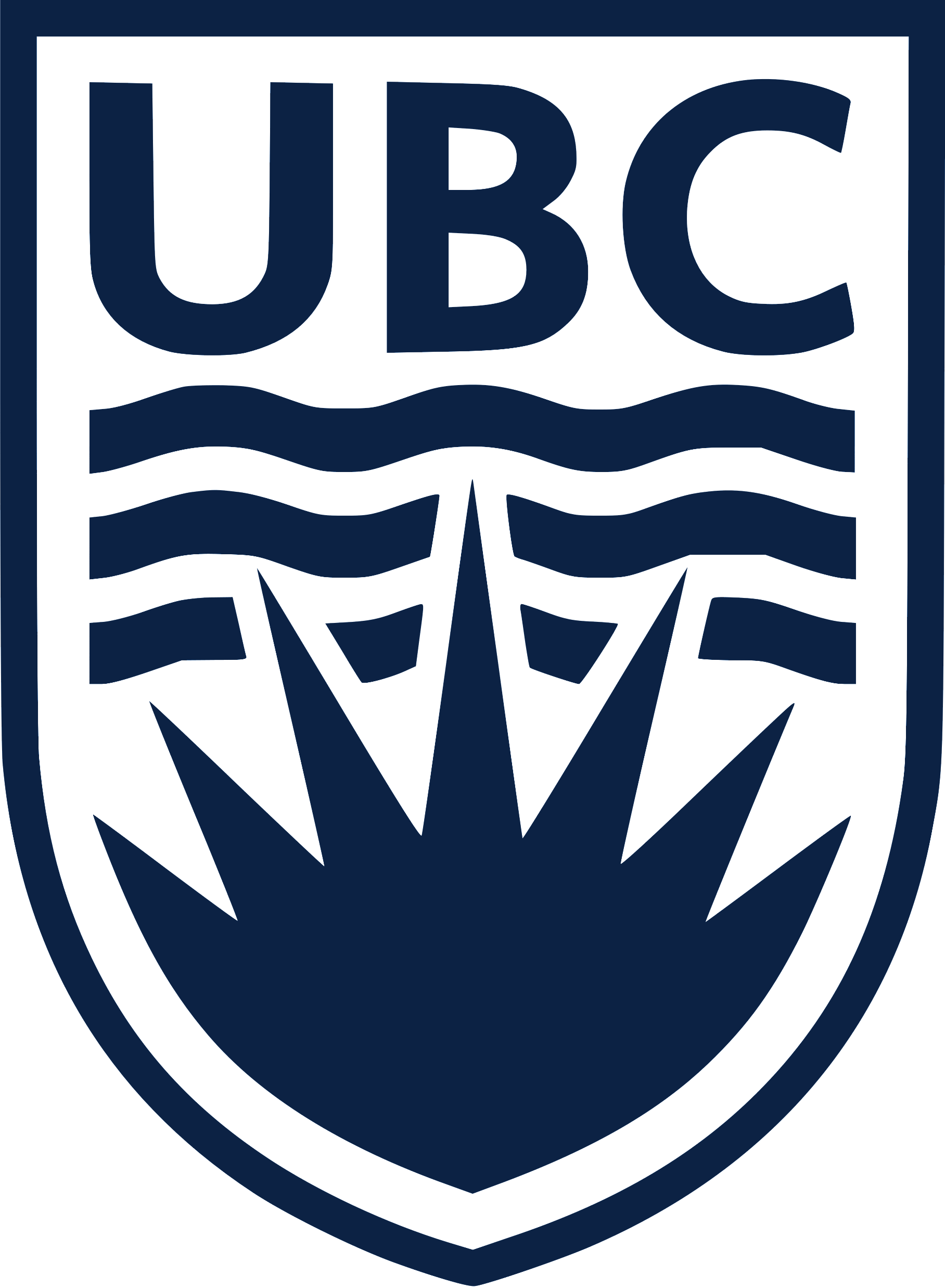 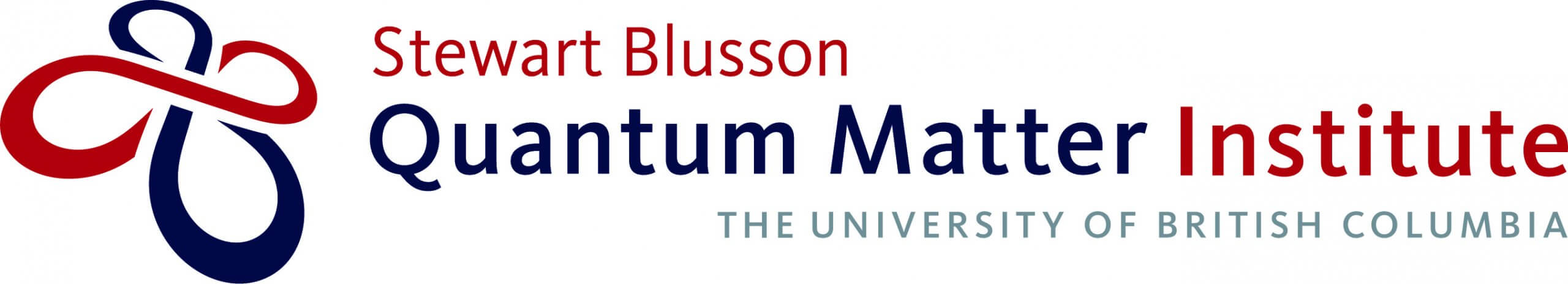 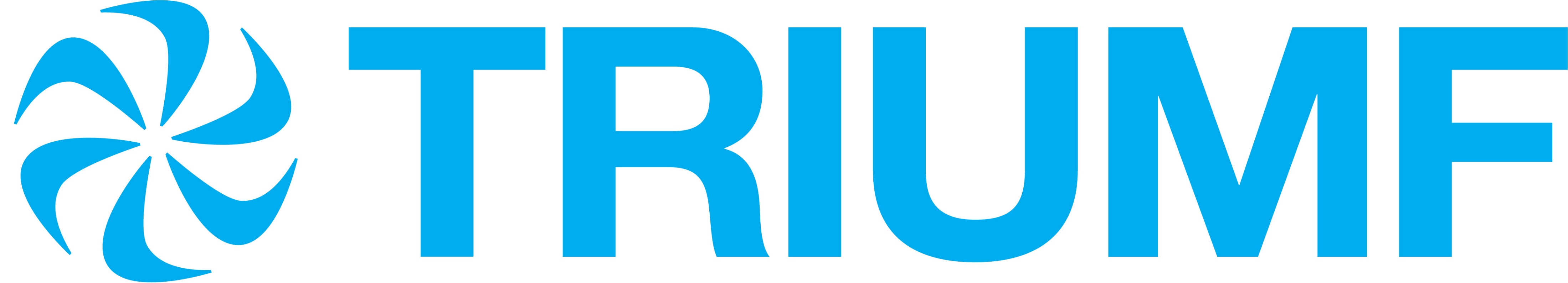 Outline
Brief personal background and biography

Motivation for studying van der Waals materials

How ionic diffusion is measured and studied using NMR

Condensed Overview of β-NMR Technique 

Results in key case study – graphite 

Discussion of similar and upcoming work

Summary and “take-home messages”
2
[Speaker Notes: Here is a quick road map of what I’ll be covering …

NOTE that I’ll be keeping the focus of this talk to be fairly narrow and centered around this topic of ionic diffusion 

Although it’s worth noting that NMR is also sensitive to a broad range of other phenomena (i.e., magnetic and electronic behavior)]
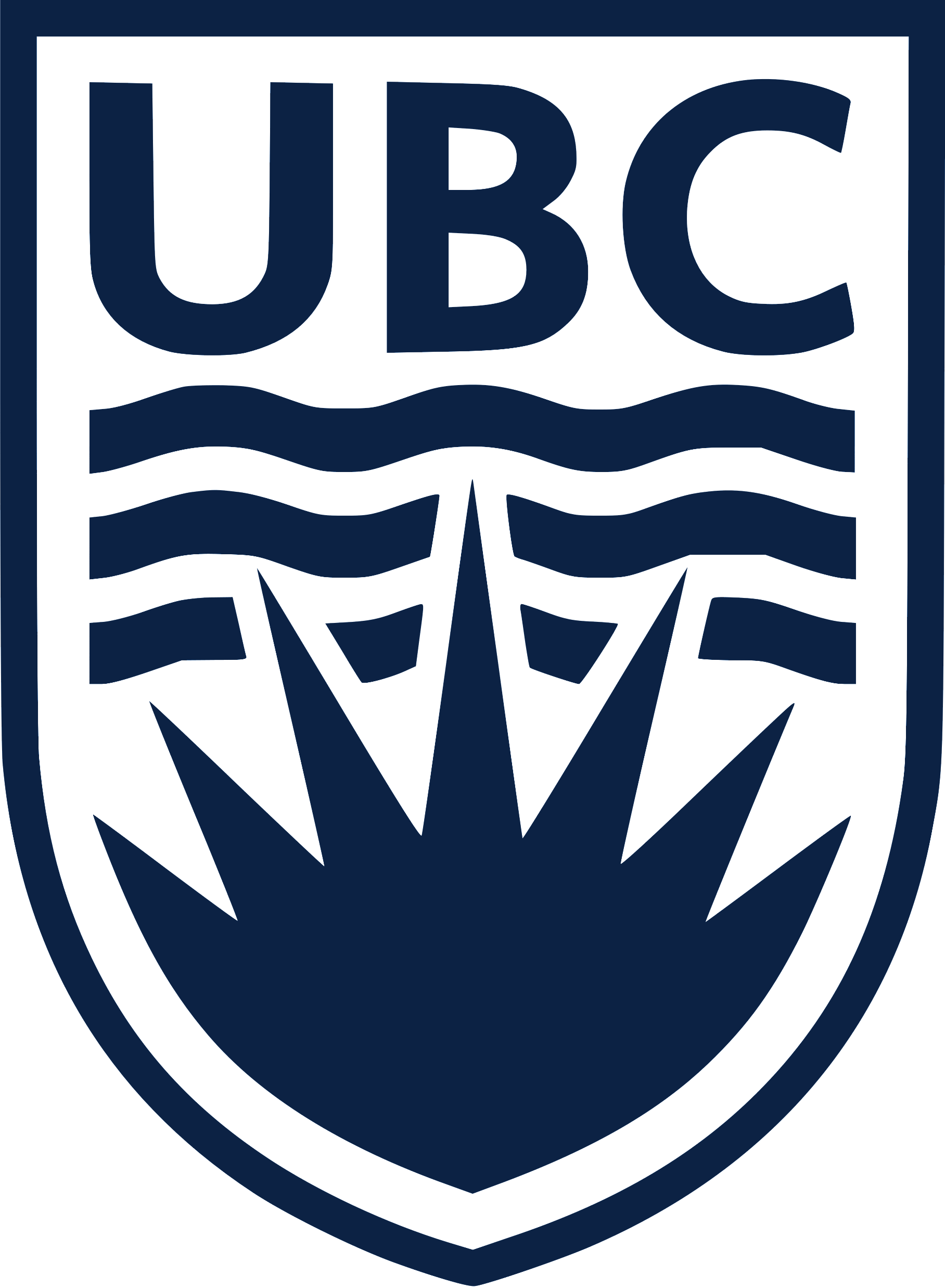 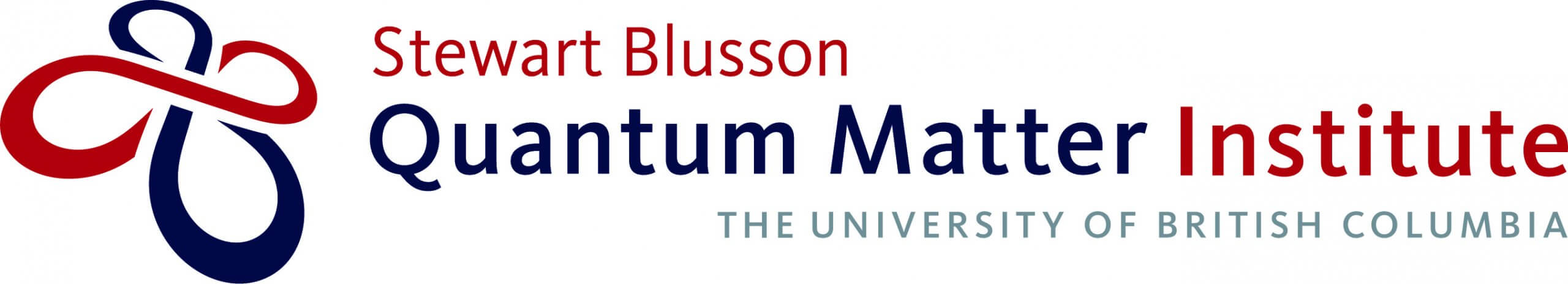 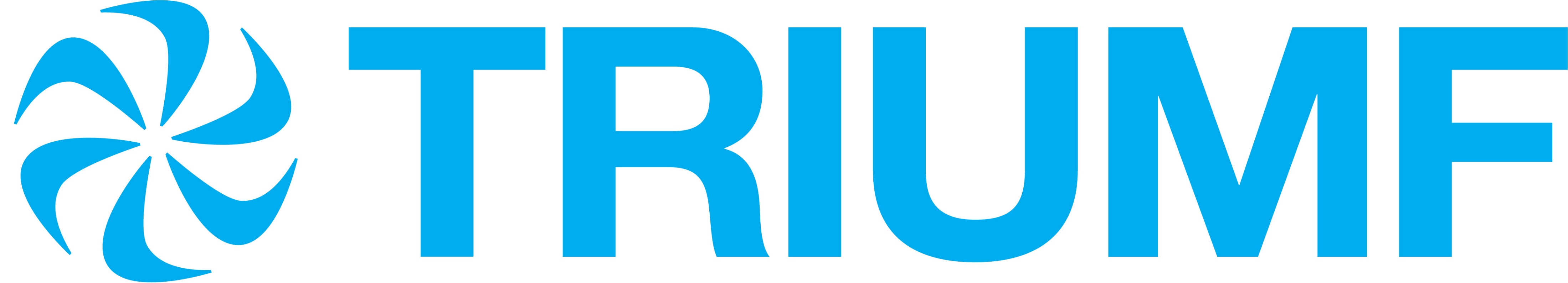 Venturing Down “Memory Lane”
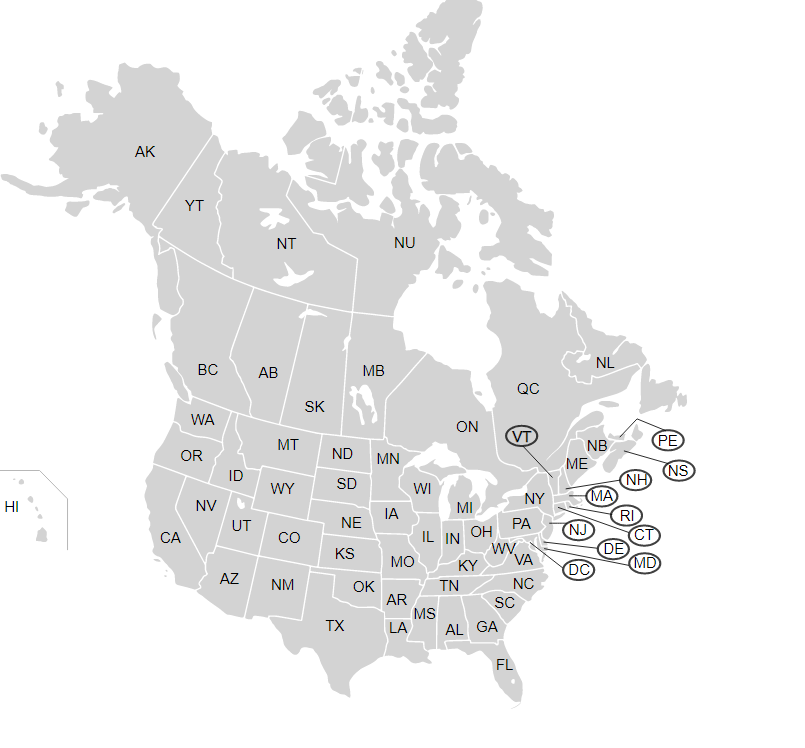 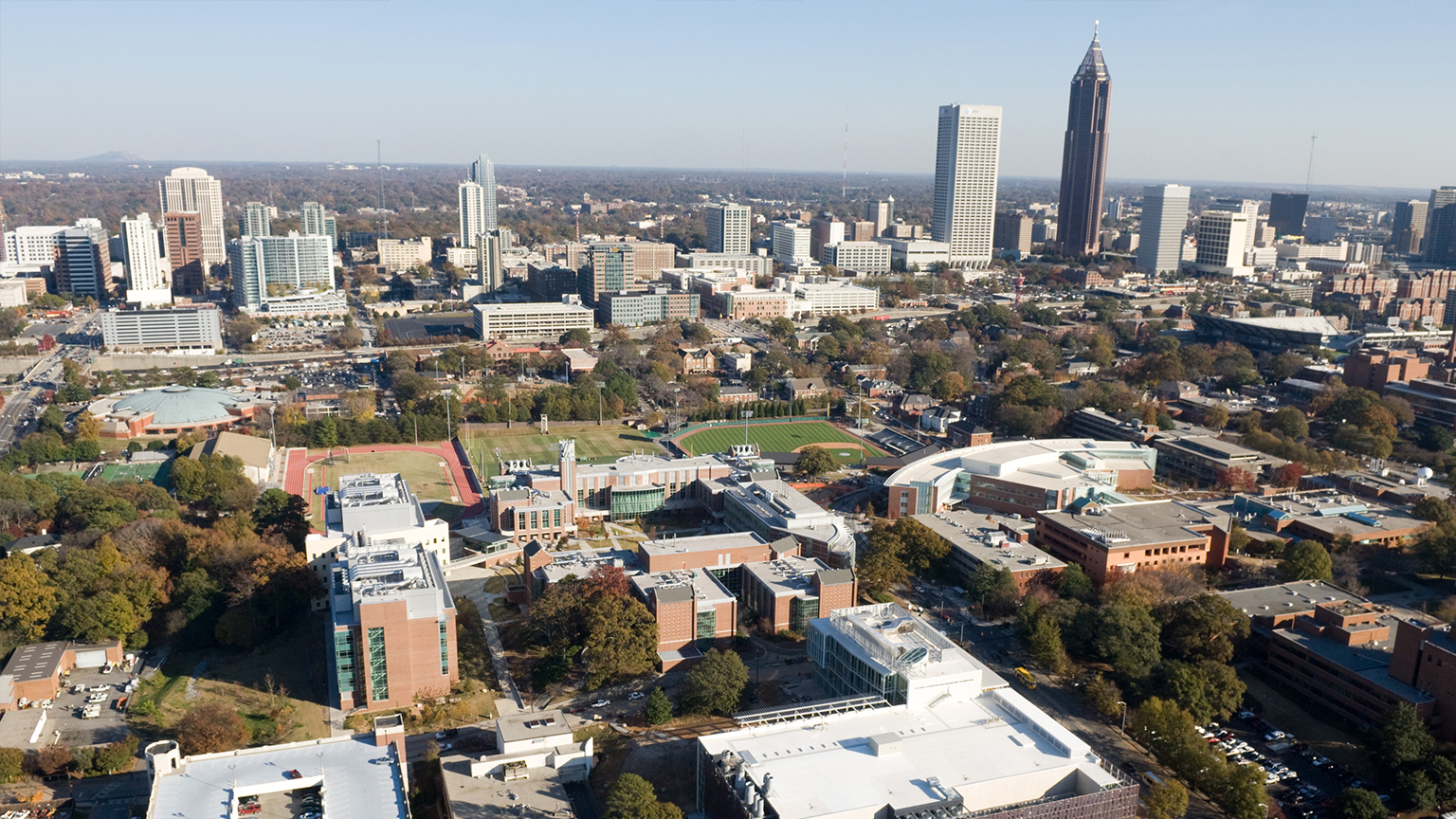 Georgia Institute of Technology
Atlanta, GA, USA
3
[Speaker Notes: When I describe to others as to where I’m from, I often give this very convoluted response …

… GT where I learned about solid state chemistry and really gained an immense appreciation for the subdiscipline]
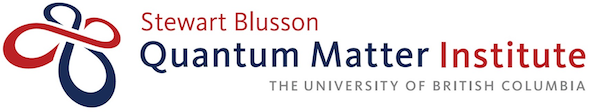 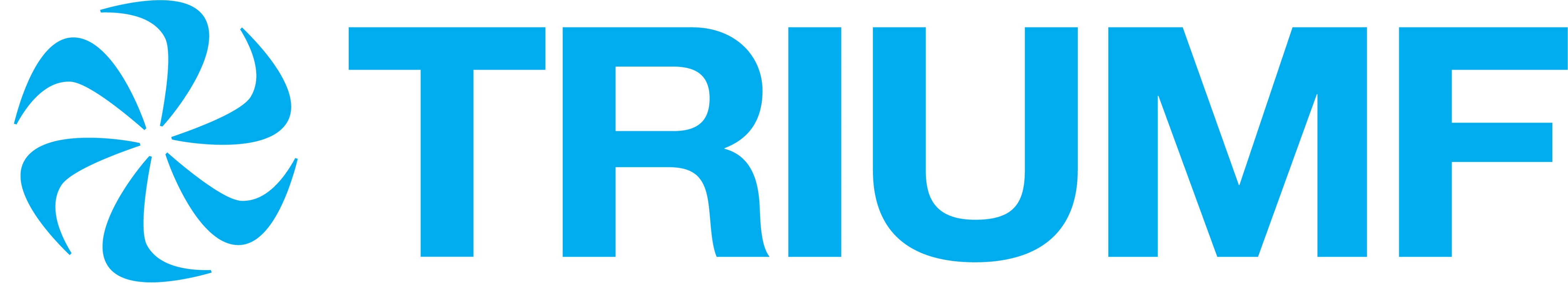 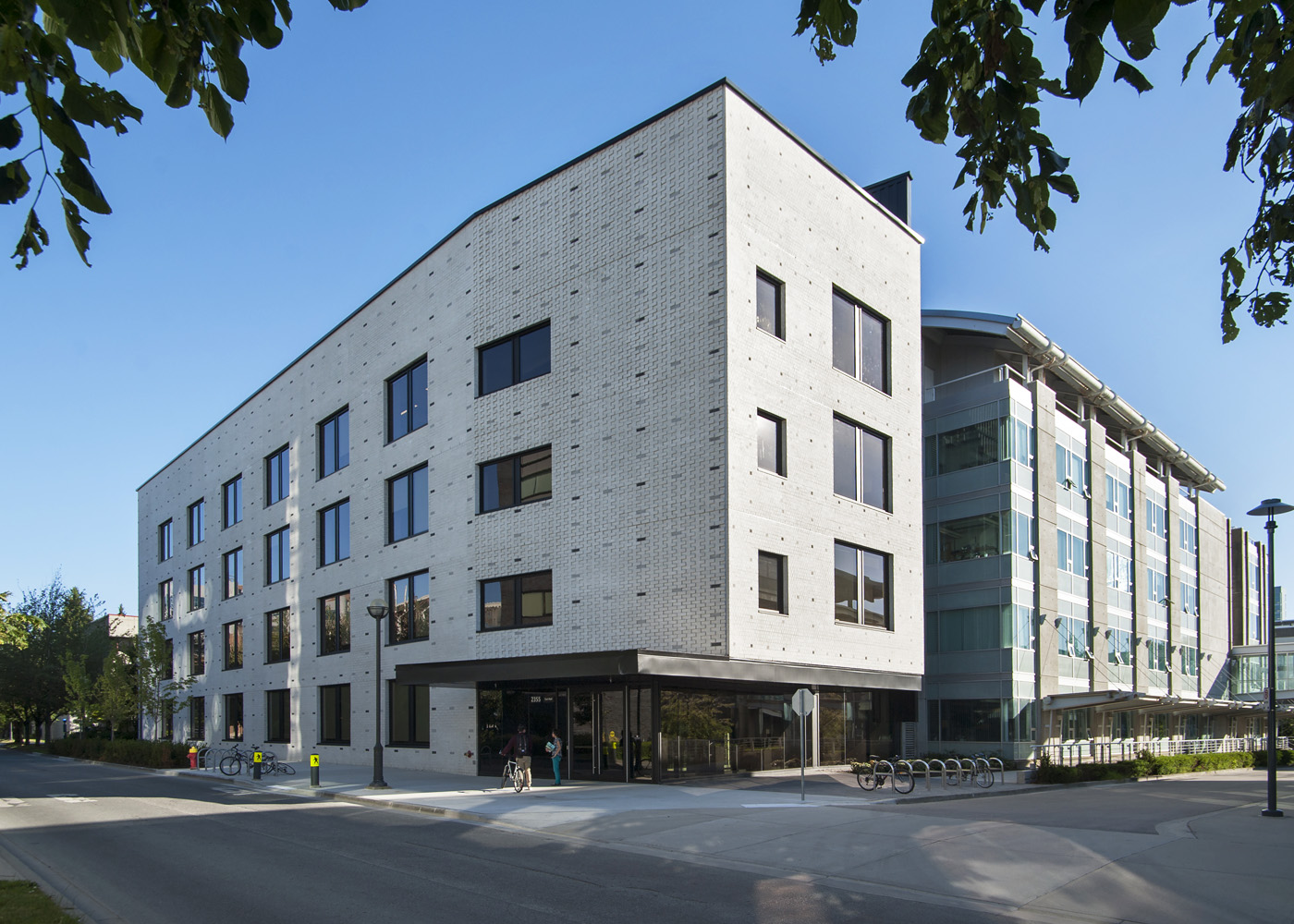 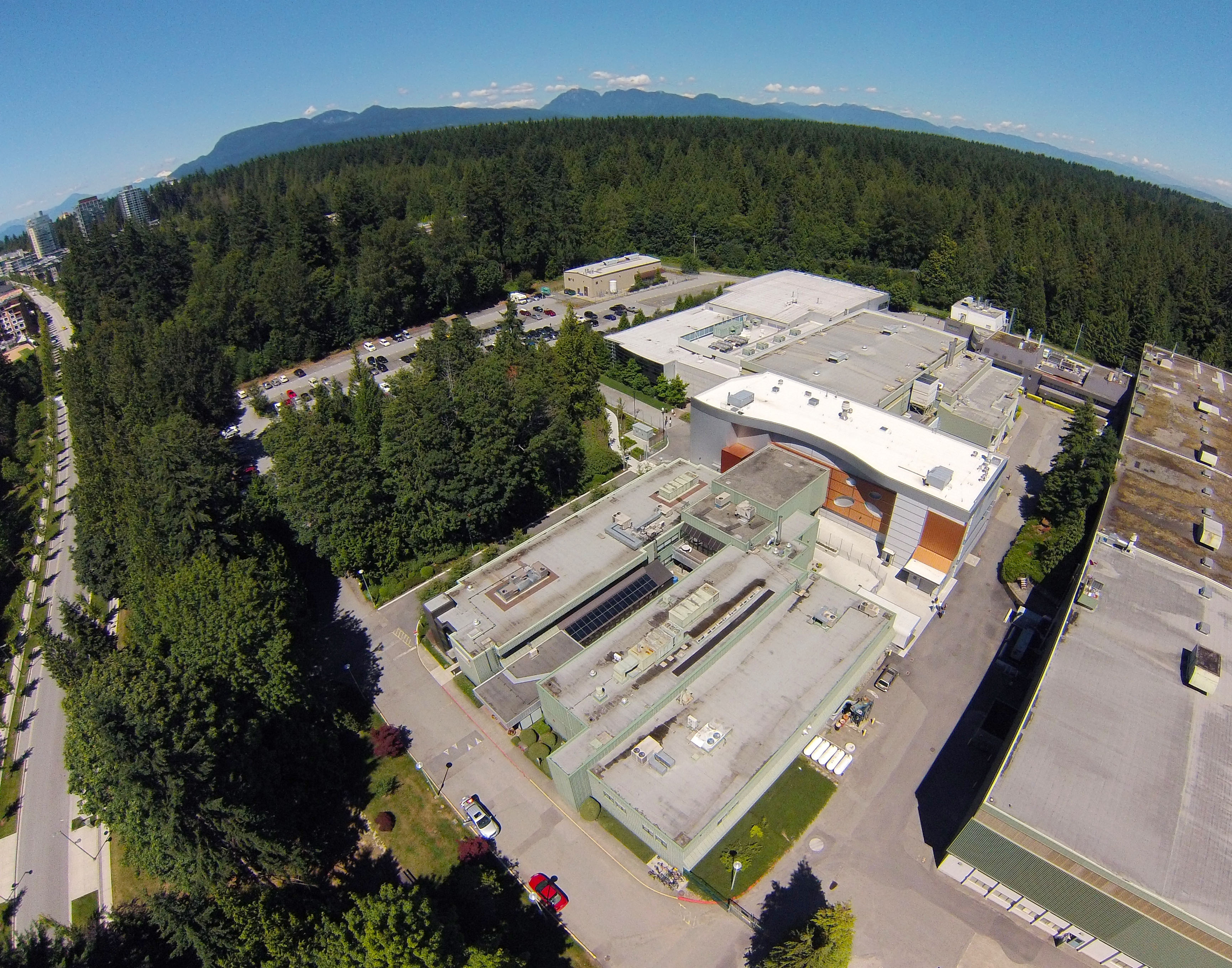 [Speaker Notes: It was through my work at GT/APS that attracted me to yet another particle accelerator facility for my graduate work 

Here, I have joint affiliations with the QMI at UBC 

And you see here this beautiful aerial photo of TRIUMF … (point out ISAC/MOB/meson halls)]
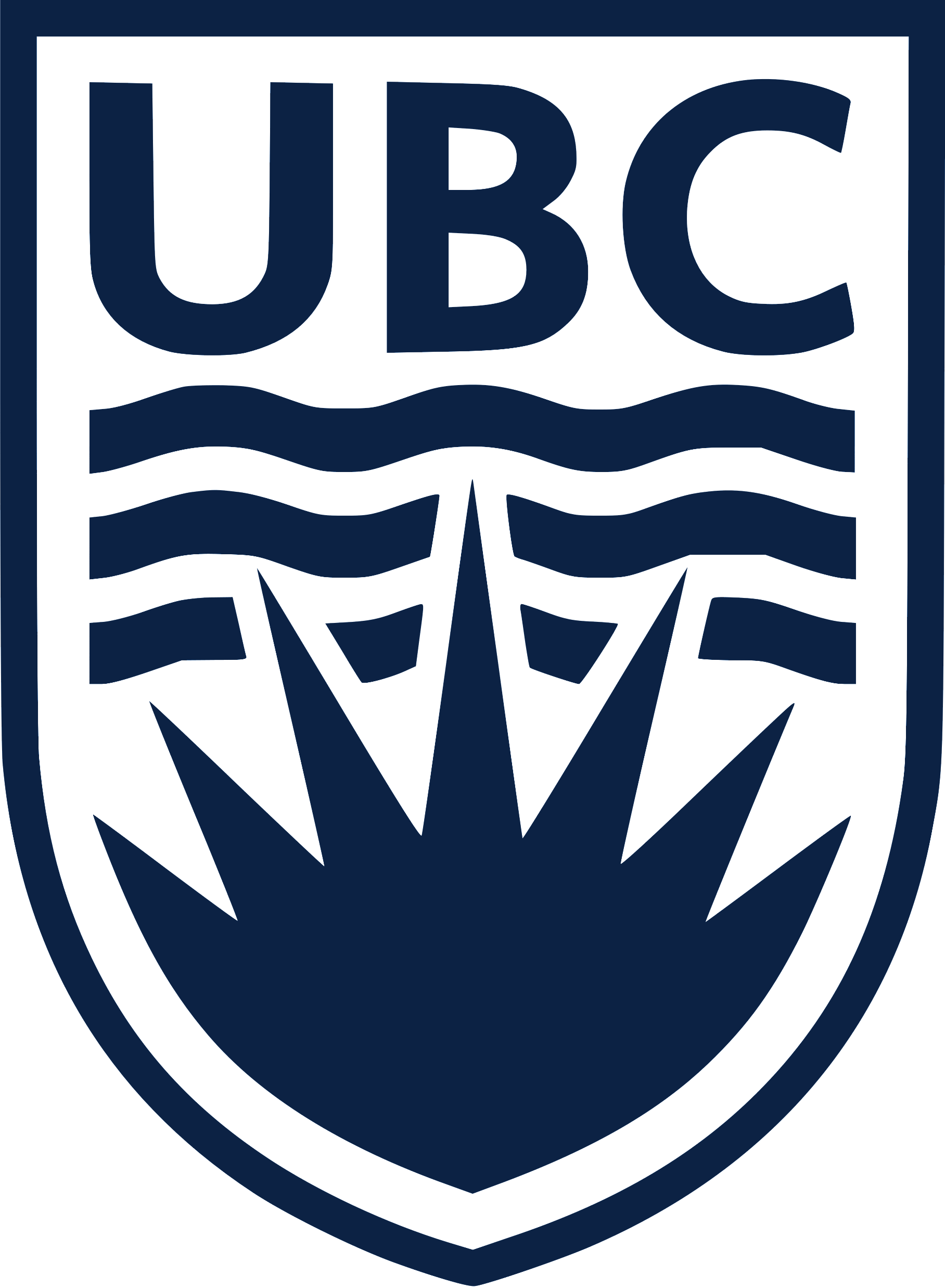 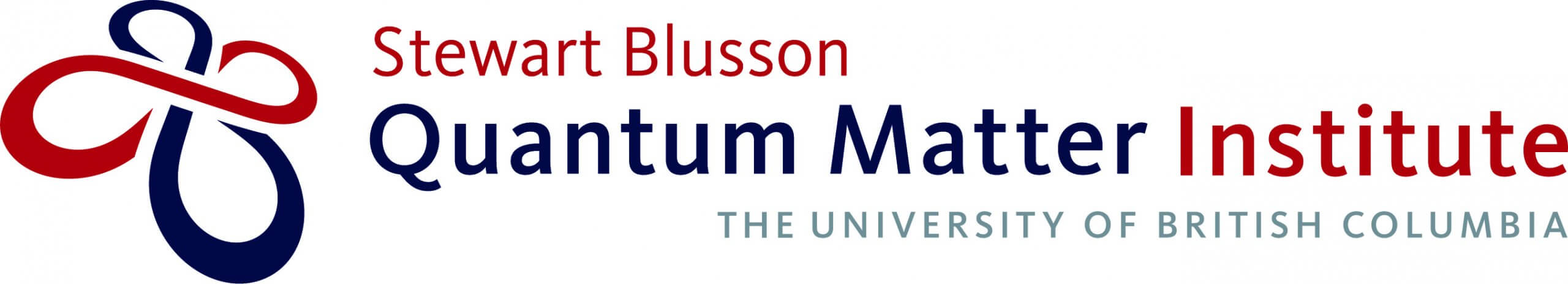 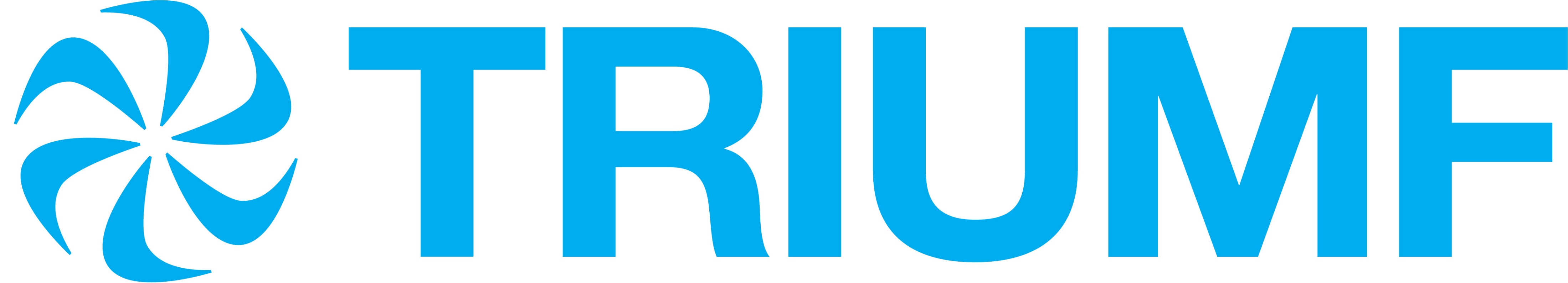 A Broader Background and Motivation
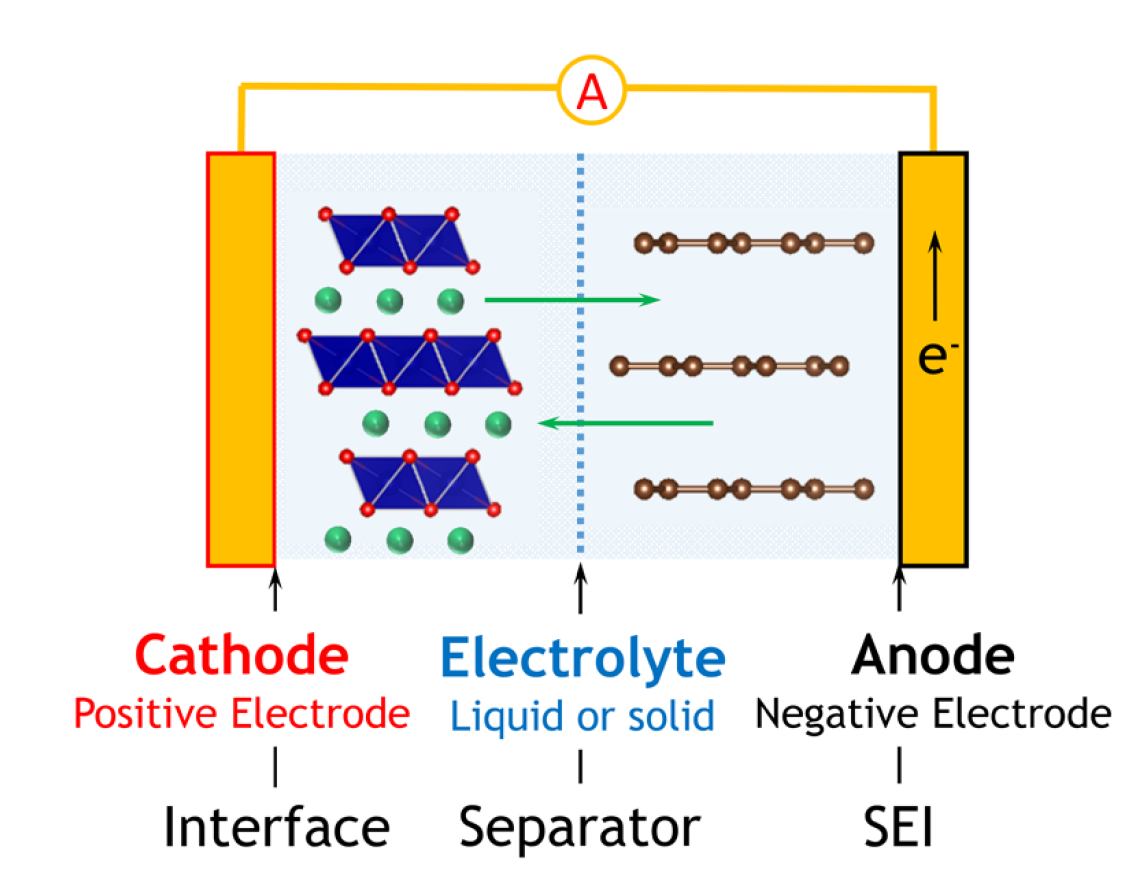 Intercalation – the basis for the charging and discharging of any rechargeable battery

Note the layered structures!
Pecher, et. al. Chem. Mater., 29: 213-242, 2017.
5
[Speaker Notes: In any rechargeable battery, such as what I’ve shown here … you’re interested in the process of intercalation

This denotes the reversible de-insertion and insertion of the charged guest species (Li in the case of a LIB) 

On discharging, these species must traverse between the anode and cathode, passing through an electrolyte

On charging, this process must be reversed … you see here also the interfaces that spontaneously form between the electrodes and electrolyte on charge/discharge 

So therefore, the rate of charge and discharge is directly affected by how quickly the guest species move throughout this process

Notice that the layered structure of these materials enable them to serve as ideal intercalation hosts]
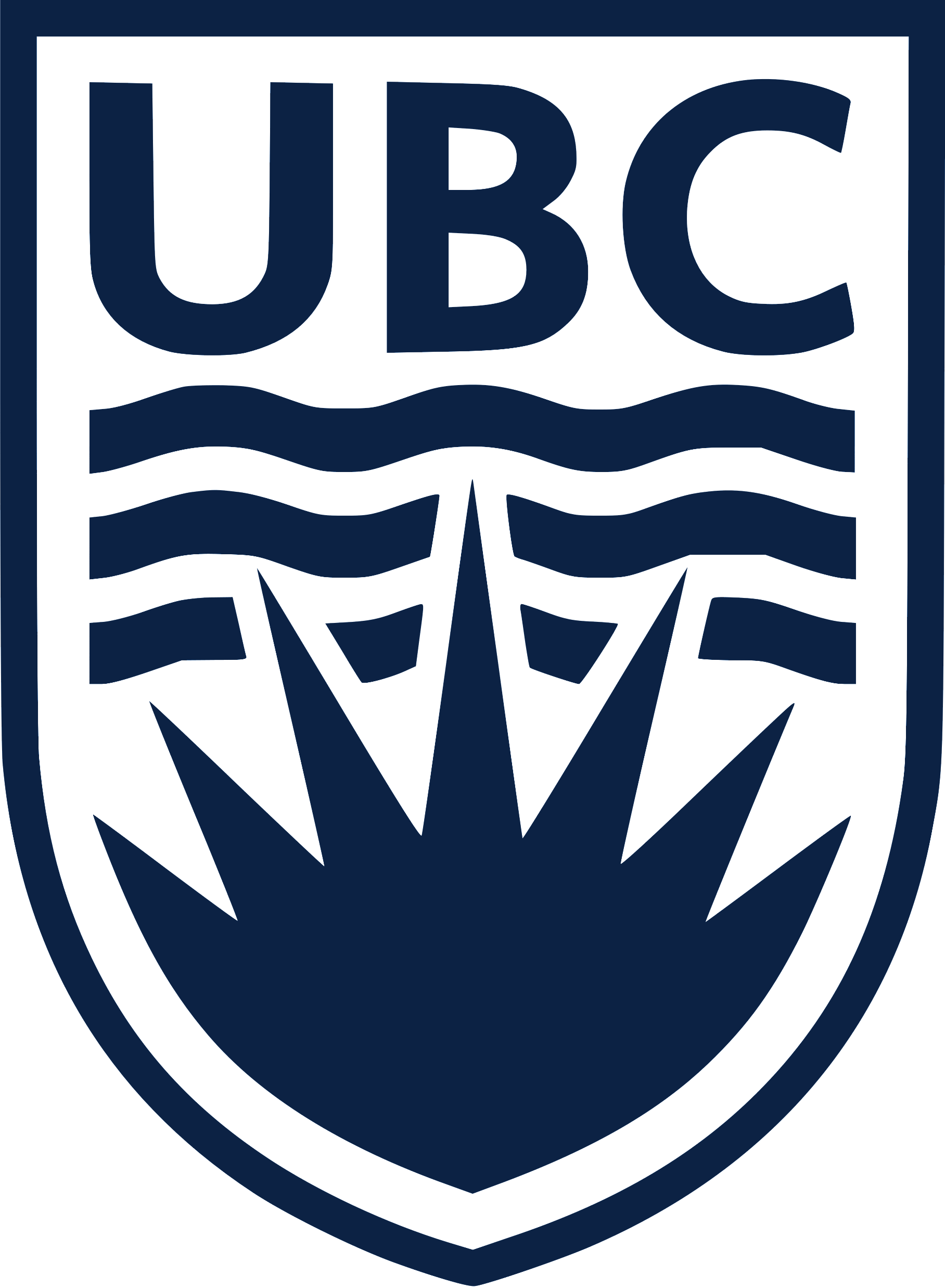 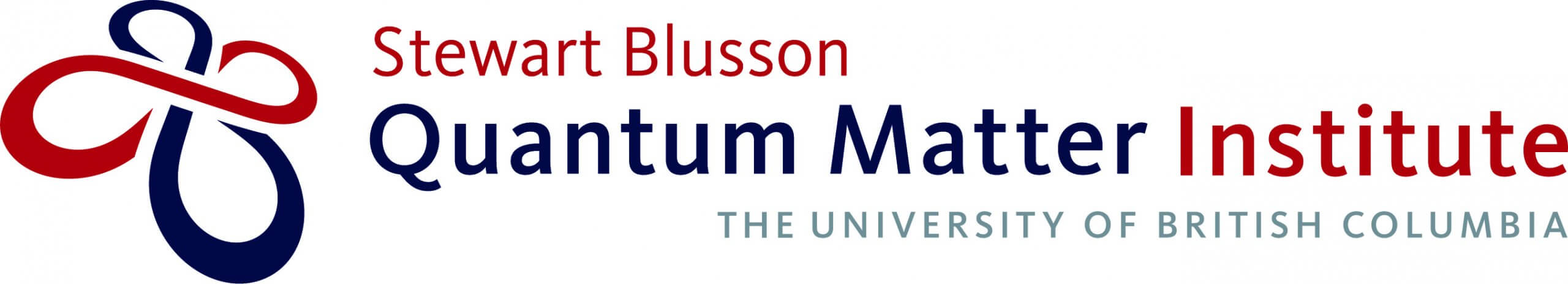 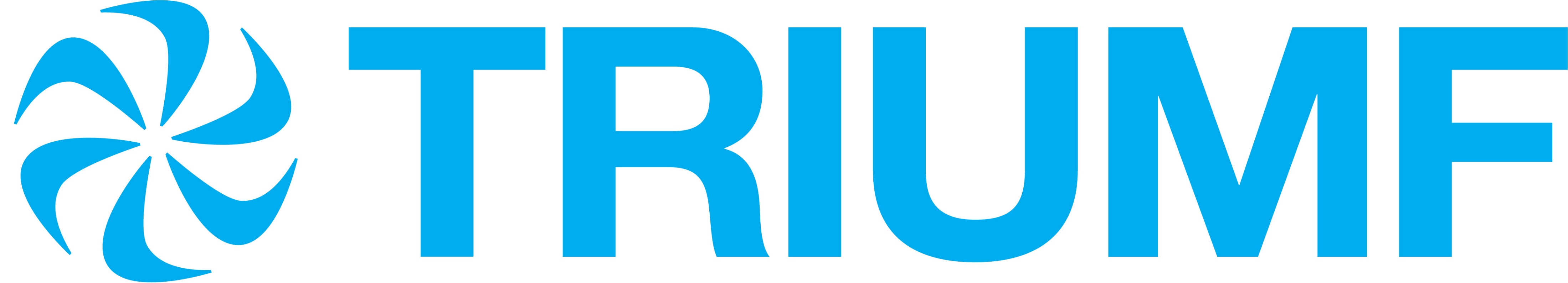 van der Waals (vdW) Materials
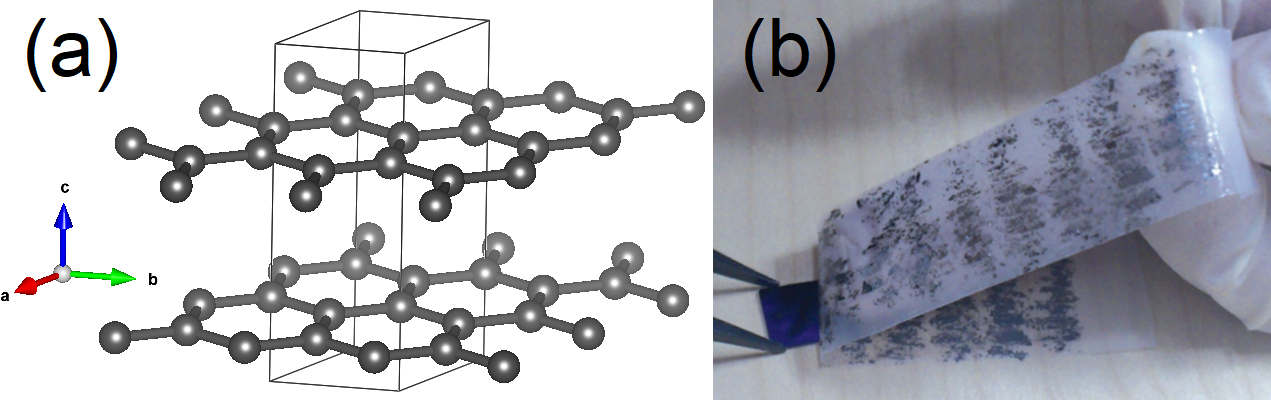 Van Noorden, et. al. Nature., 438: S32-S33, 2012.
Vadlamani, et. al. J. Electrochem. Soc., 161: A1731, 2014.
Weak vdW interaction holding the layers together (a) allows these materials to be easily exfoliated (b)
6
[Speaker Notes: One major category of such layered structures are broadly referred to as van der Waals materials 

Graphite is easily the best known example!

Thinking back to your first year chemistry course … here you are reminded of a classic example of covalently bound C atoms that form a hexagonal array in a 2D plane … and each of the layers are held together by weak non-bonding interactions that result from their transient dipole interaction … here I’ve shown its unit cell … (A-B-A) stacking 

It is also the weak van der Waals interaction that allows for each of the layers to be cleaved using something surprisingly simple: Scotch tape … this is how you’d isolate graphene (single layer)]
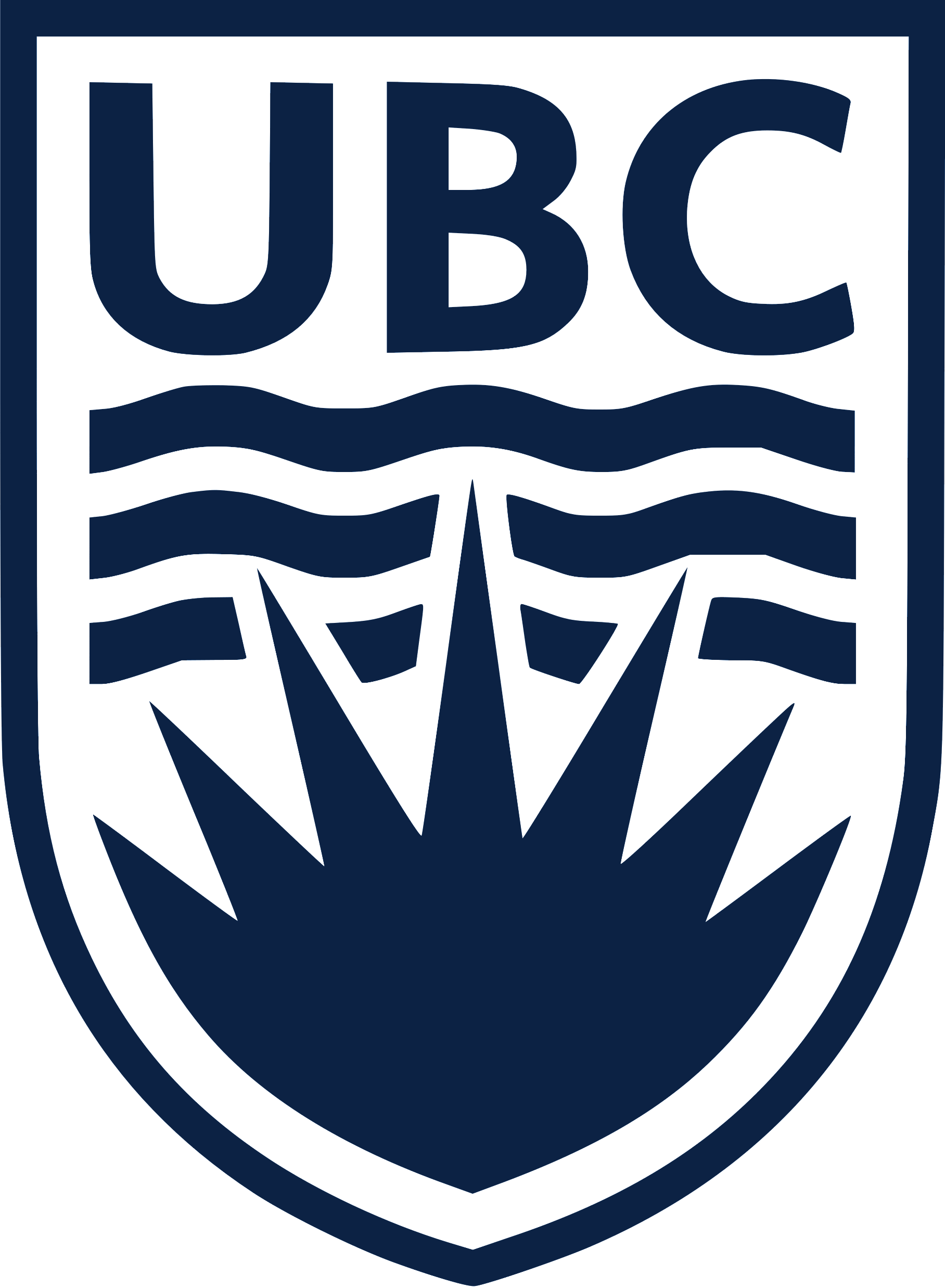 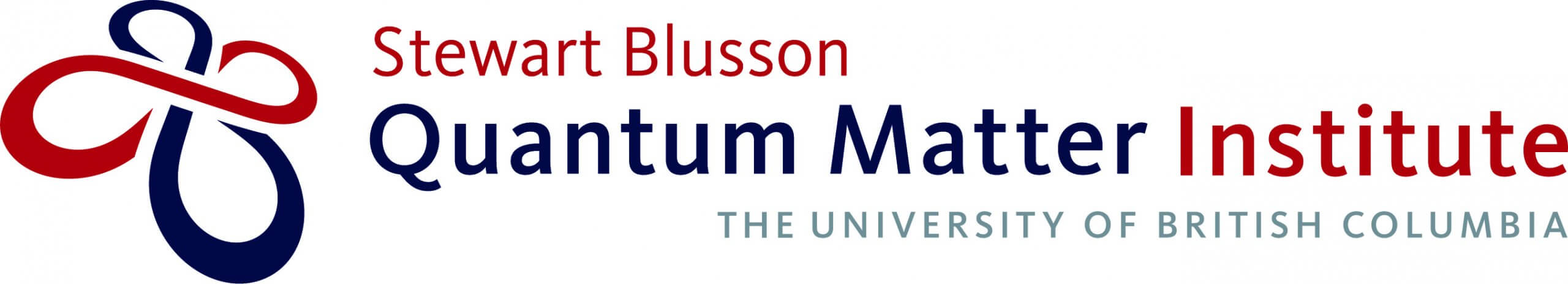 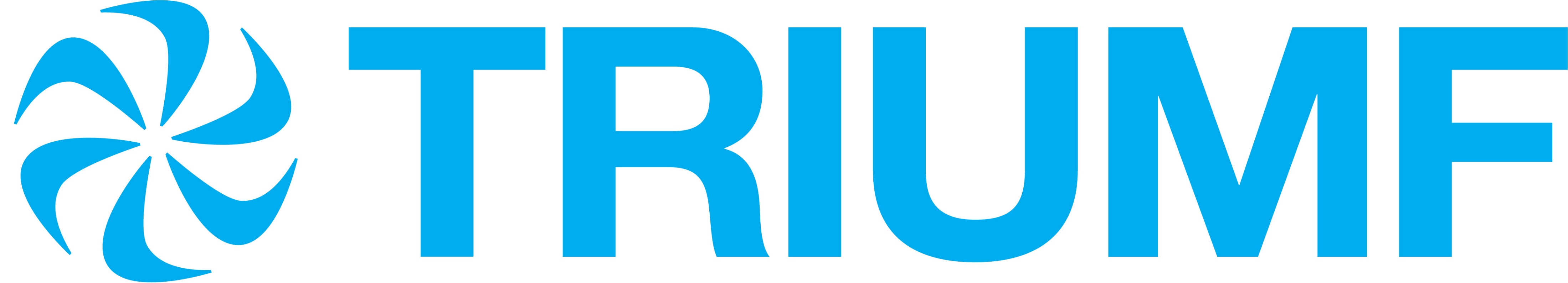 An Overarching Cause (Part I) …
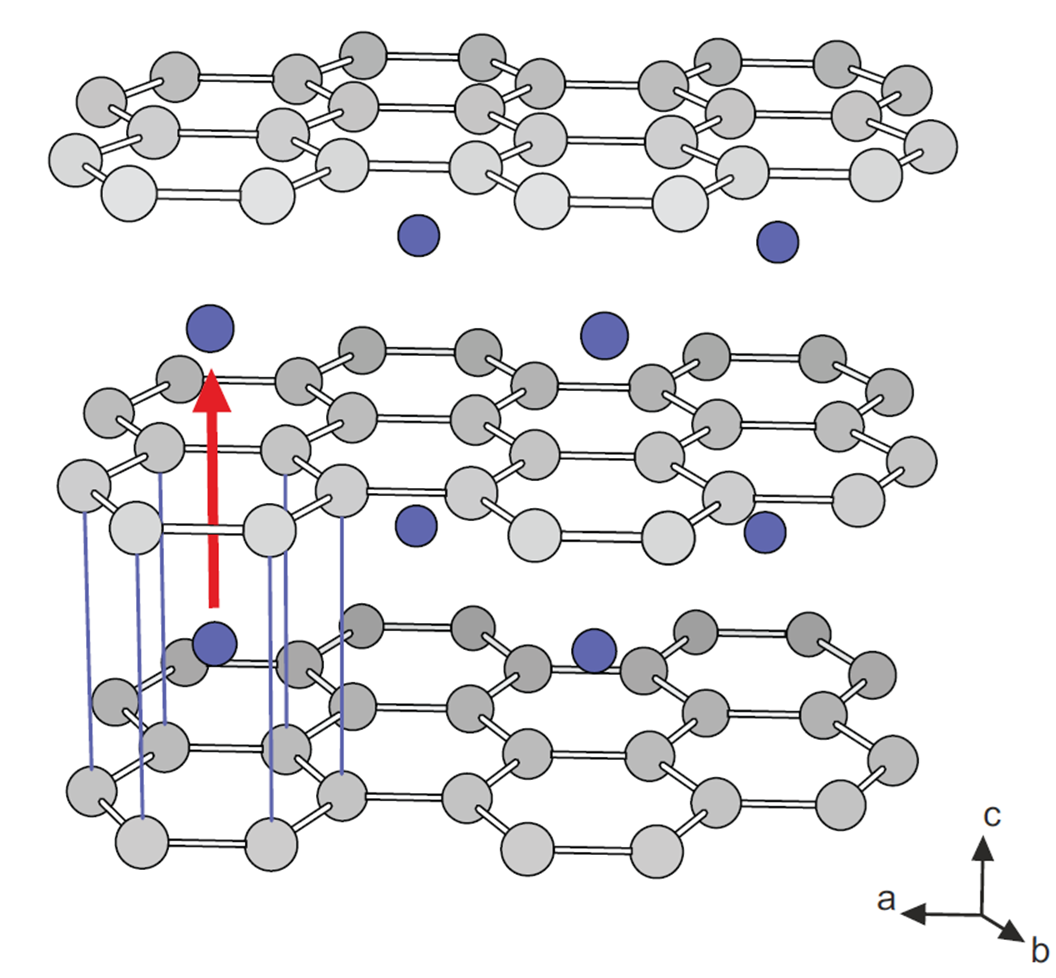 Graphite is a commonly used electrode in modern rechargeable lithium-ion batteries 

If we want to optimize the rate of charge/discharge – we need to understand the underlying process of ionic diffusion
Langer et. al, Phys. Rev. B, 88: 1-9, 2013.
7
[Speaker Notes: Even today, the cost and reliability of graphite makes it a very useful anode in lithium-ion batteries 

So, if we want to improve how a LIB charges and discharges … if we want to maximize the efficiency of this process … then we will need to understand the underlying mechanisms and processes that govern how the guest ions diffuse within the material 

What I’ve shown here what the fully lithiated graphite structure looks like … and here you see that the Li resides directly on top of another … and that the stacking sequence has shifted from A-B-A stacking to A-A-A stacking]
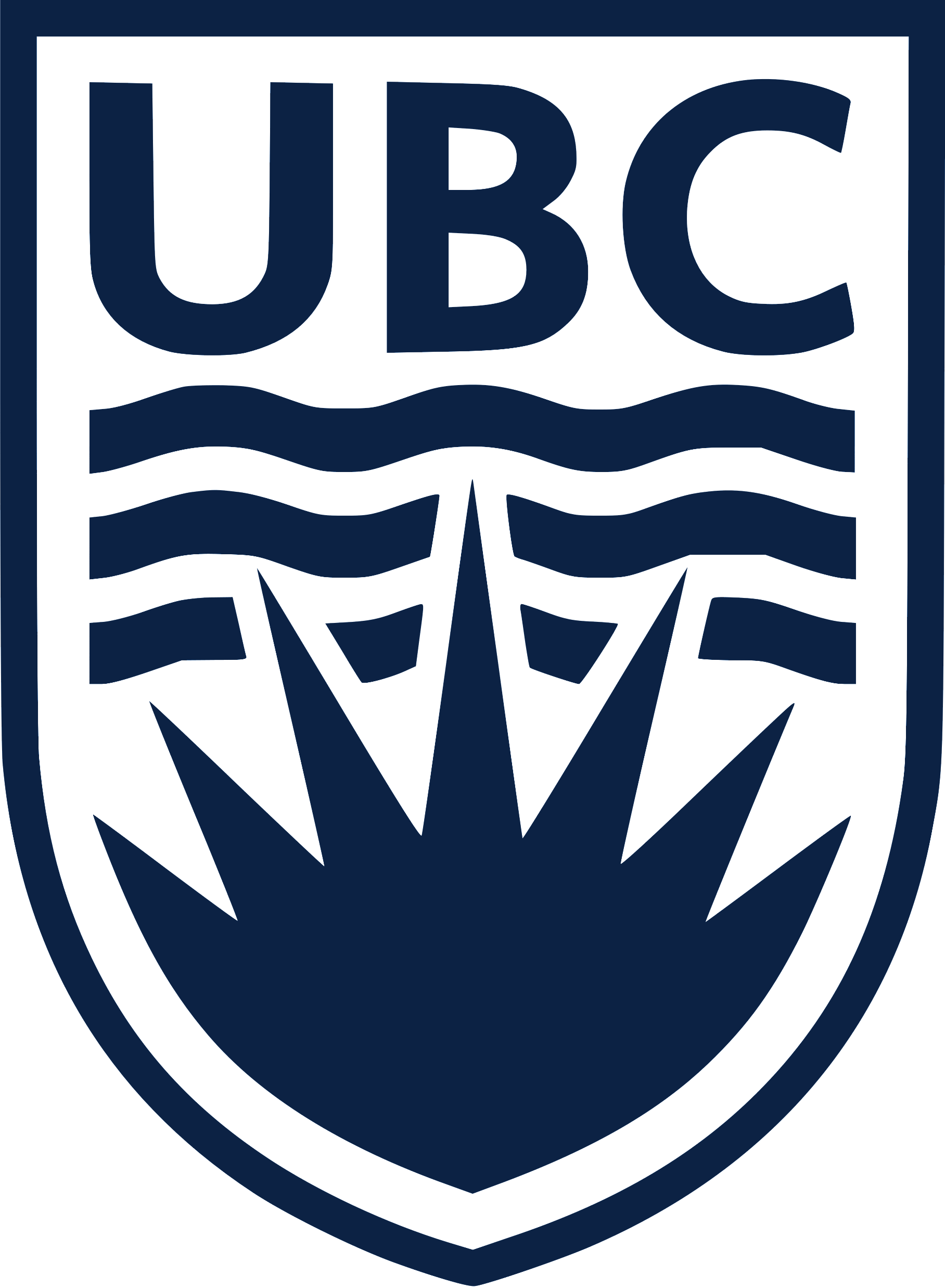 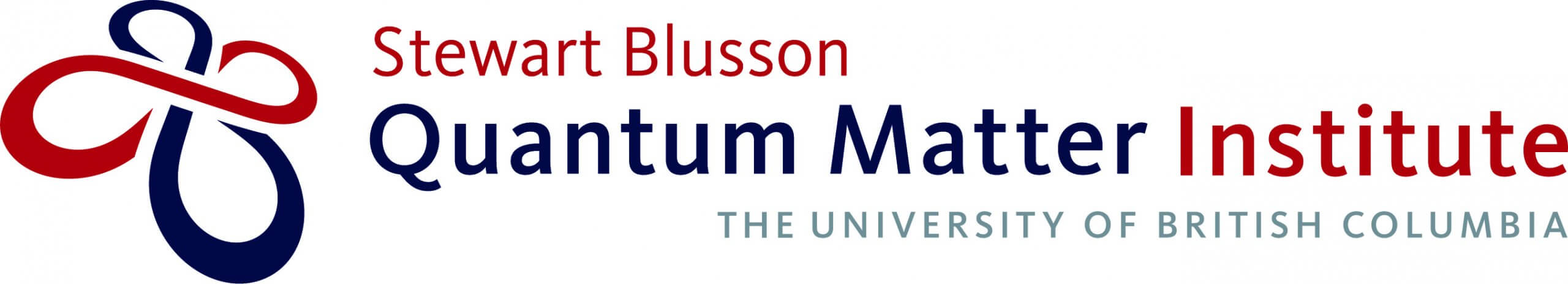 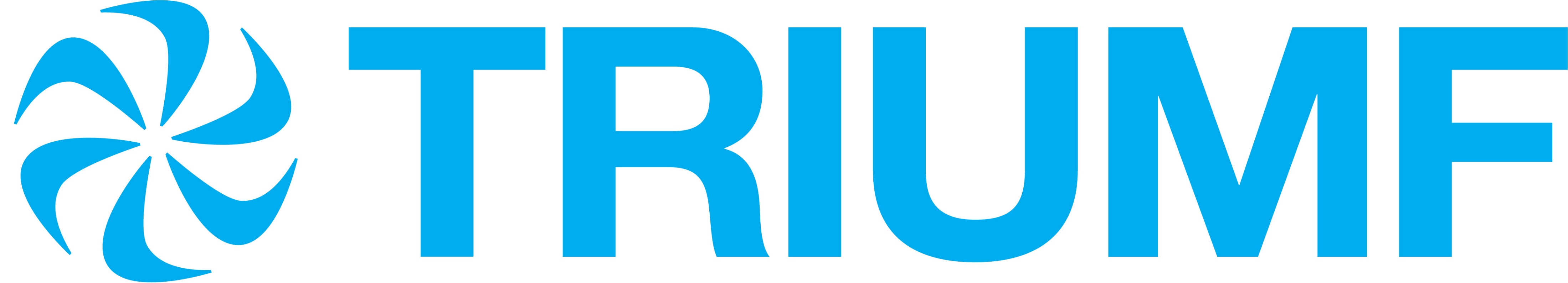 … An Overarching Cause (Part II)
What if we want to simulate this process? 

Most simulations are best suited for the “dilute-limit” 

But most experiments operate in the opposite “concentrated” regime
8
[Speaker Notes: Now there’s also a tremendous amount of interest in developing computational simulations to predict which materials will serve as good intercalation hosts … and how to perhaps modify their structure to improve this 

But there’s a real issue here and that is that most of these simulations are best suited for what’s called the dilute limit … due the comparative simplicity of modeling an isolated Li …

And most experiments operate in the polar opposite of this regime where the material is fully lithiated (concentrated) … especially when using conventional techniques  

So this presents an apparent dilemma – how do we bridge this gap between experiment and theory]
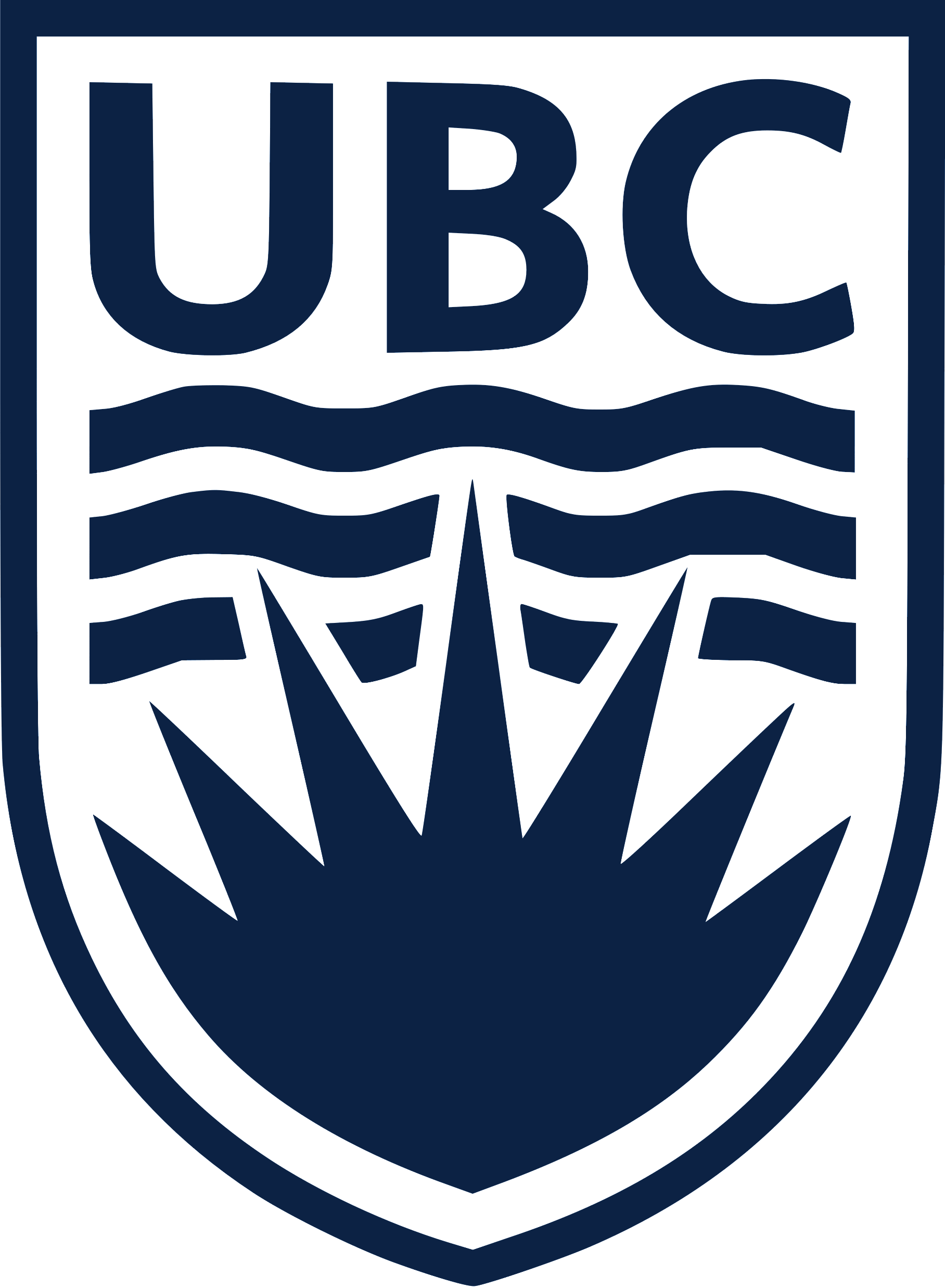 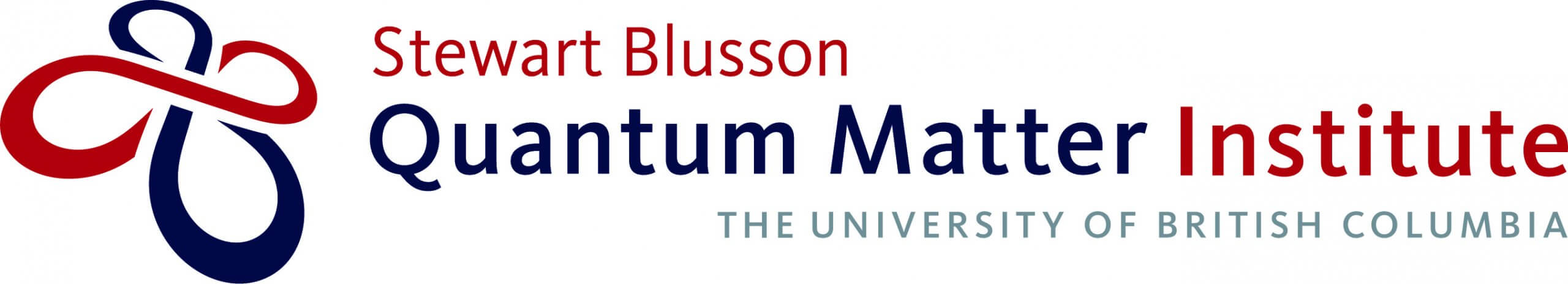 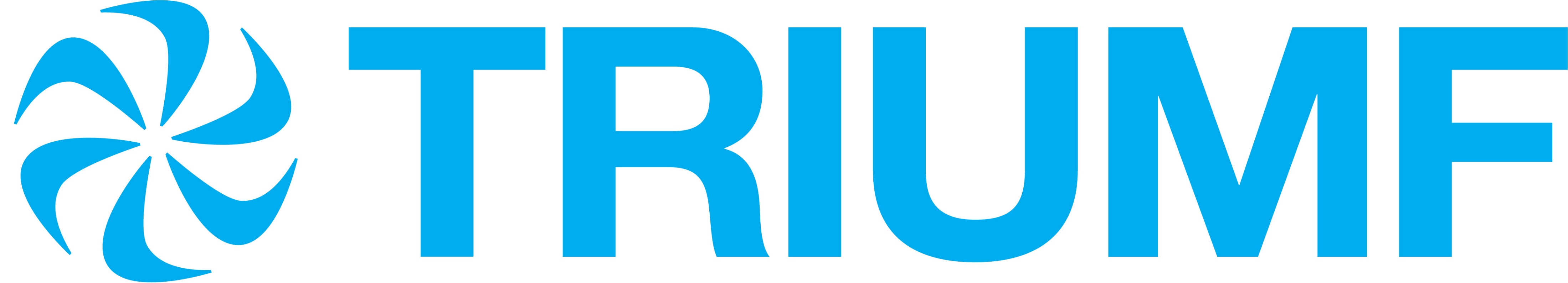 β-NMR Sets the Foundation
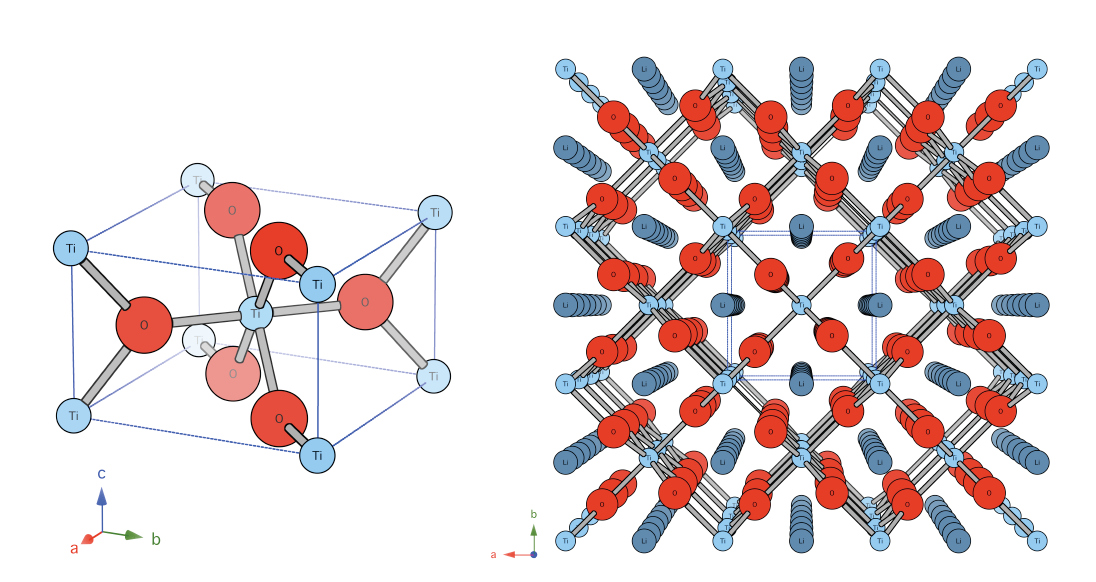 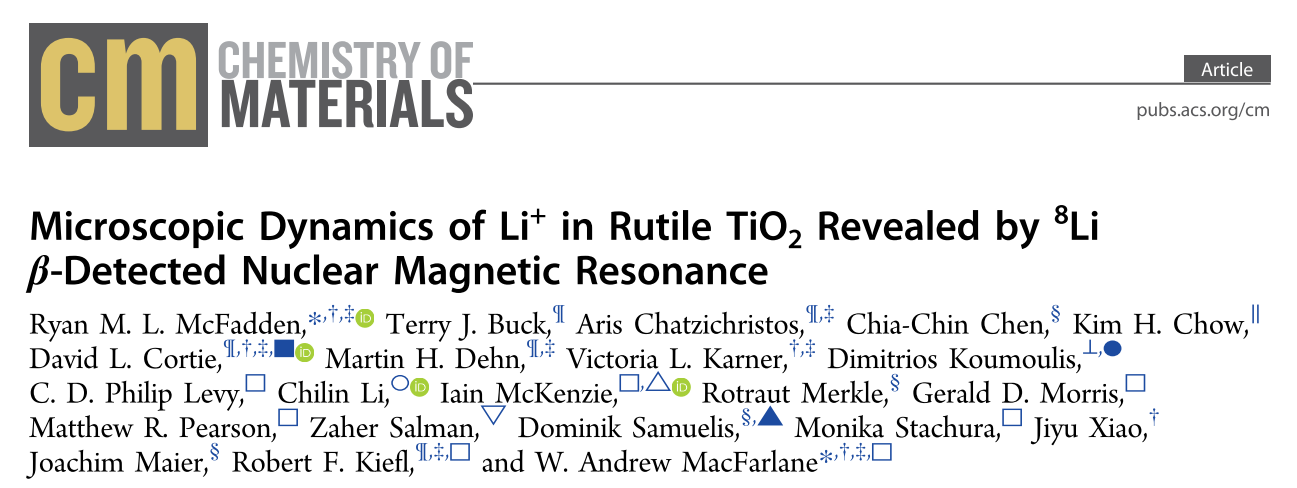 Fortunately, β-NMR is ideally positioned to help to bridge this gap
9
[Speaker Notes: This was pioneered by Ryan McFadden who made use of a 1D ionic conductor … rutile TiO2

Here you see that its structure has open channels oriented along the c-axis which acts as a convenient pathway for the Li ions to diffuse]
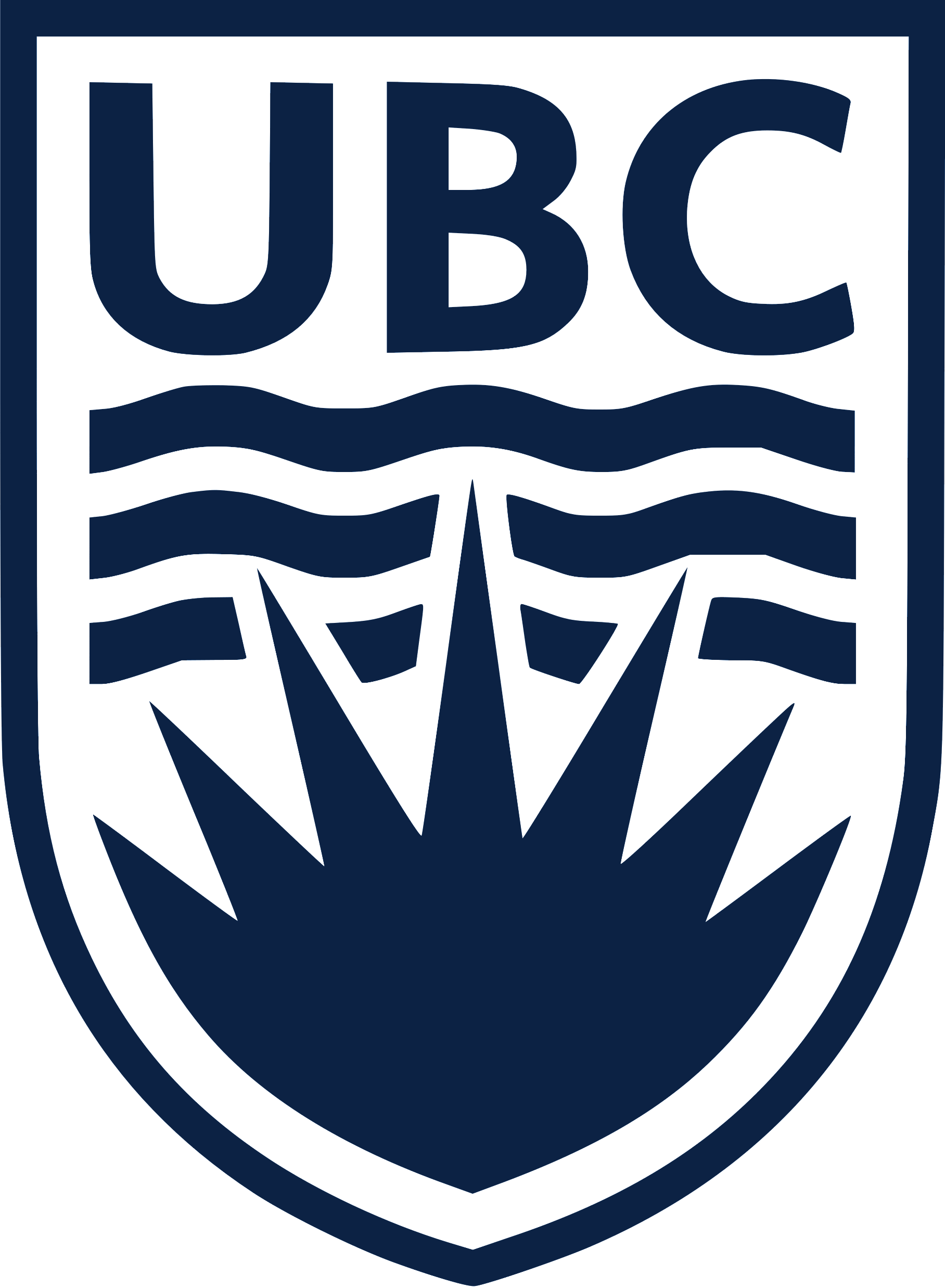 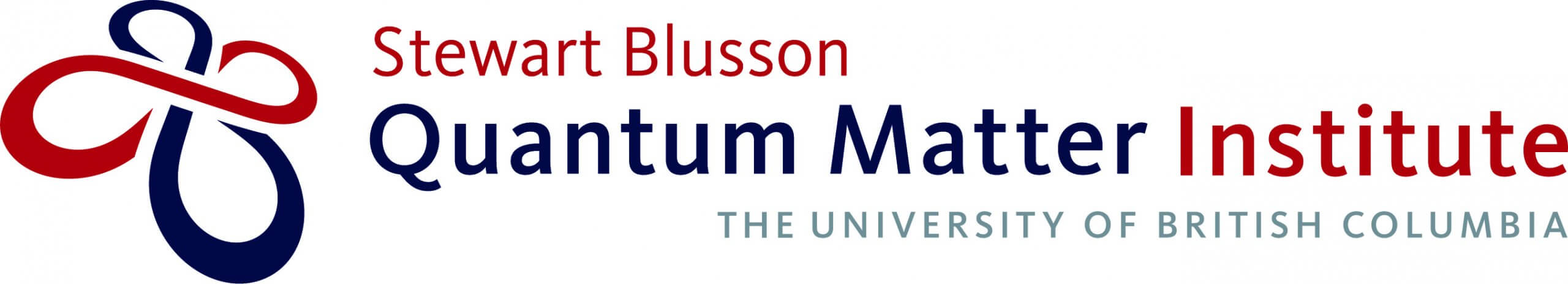 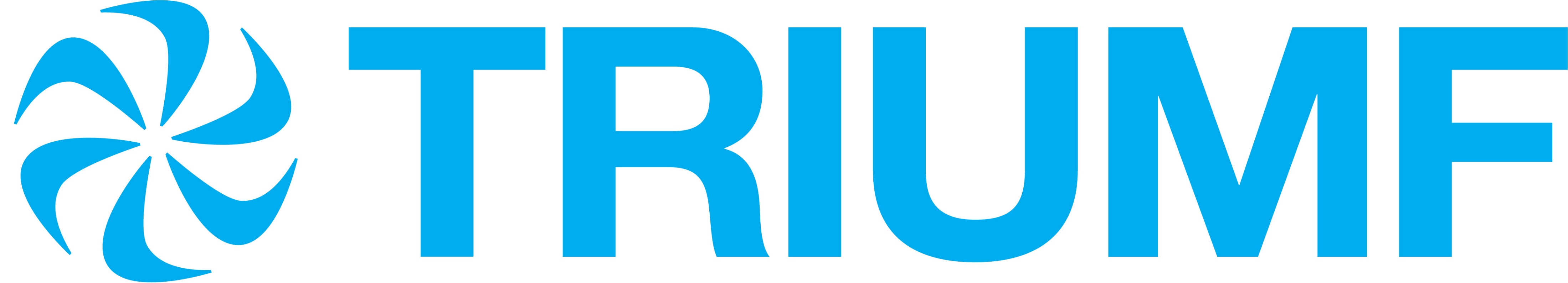 How to Measure Ionic Diffusion …
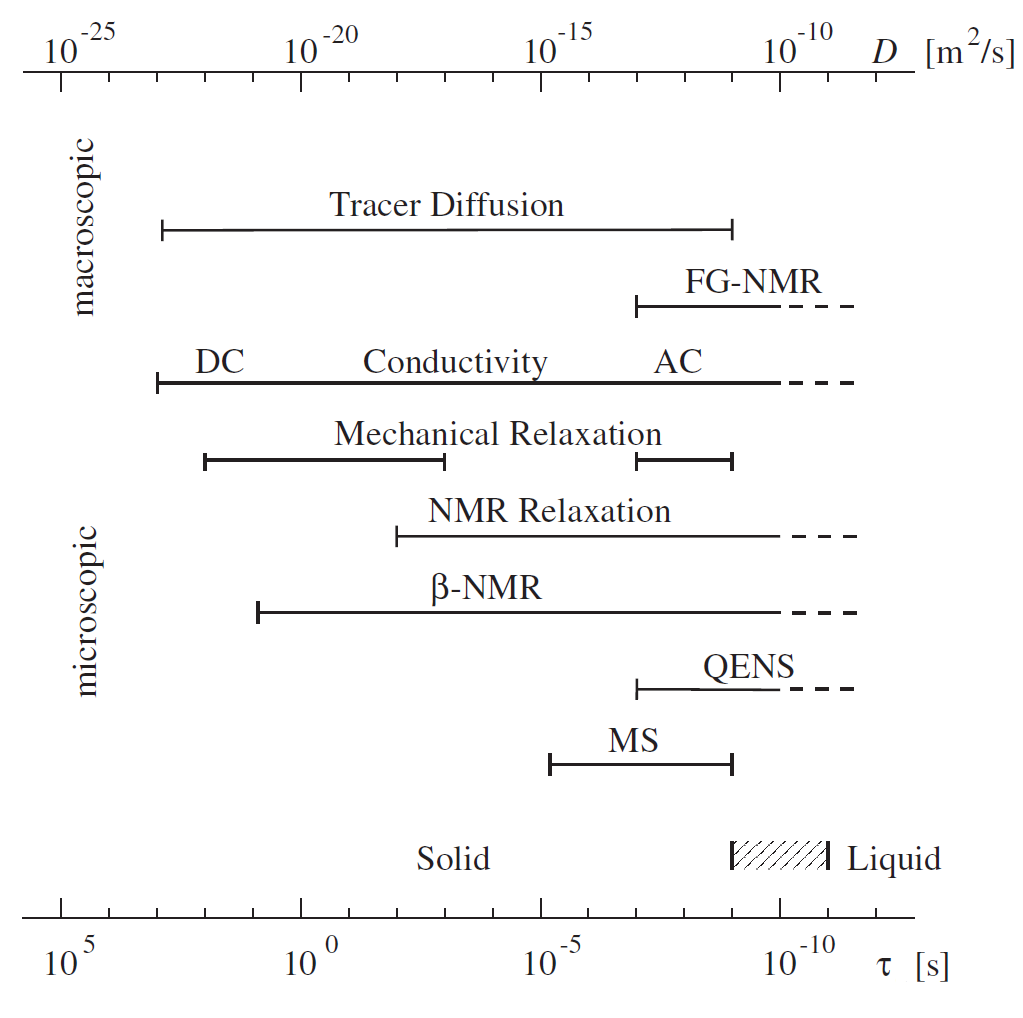 If we can determine the hop rate of the ion – we can estimate a diffusion coefficient
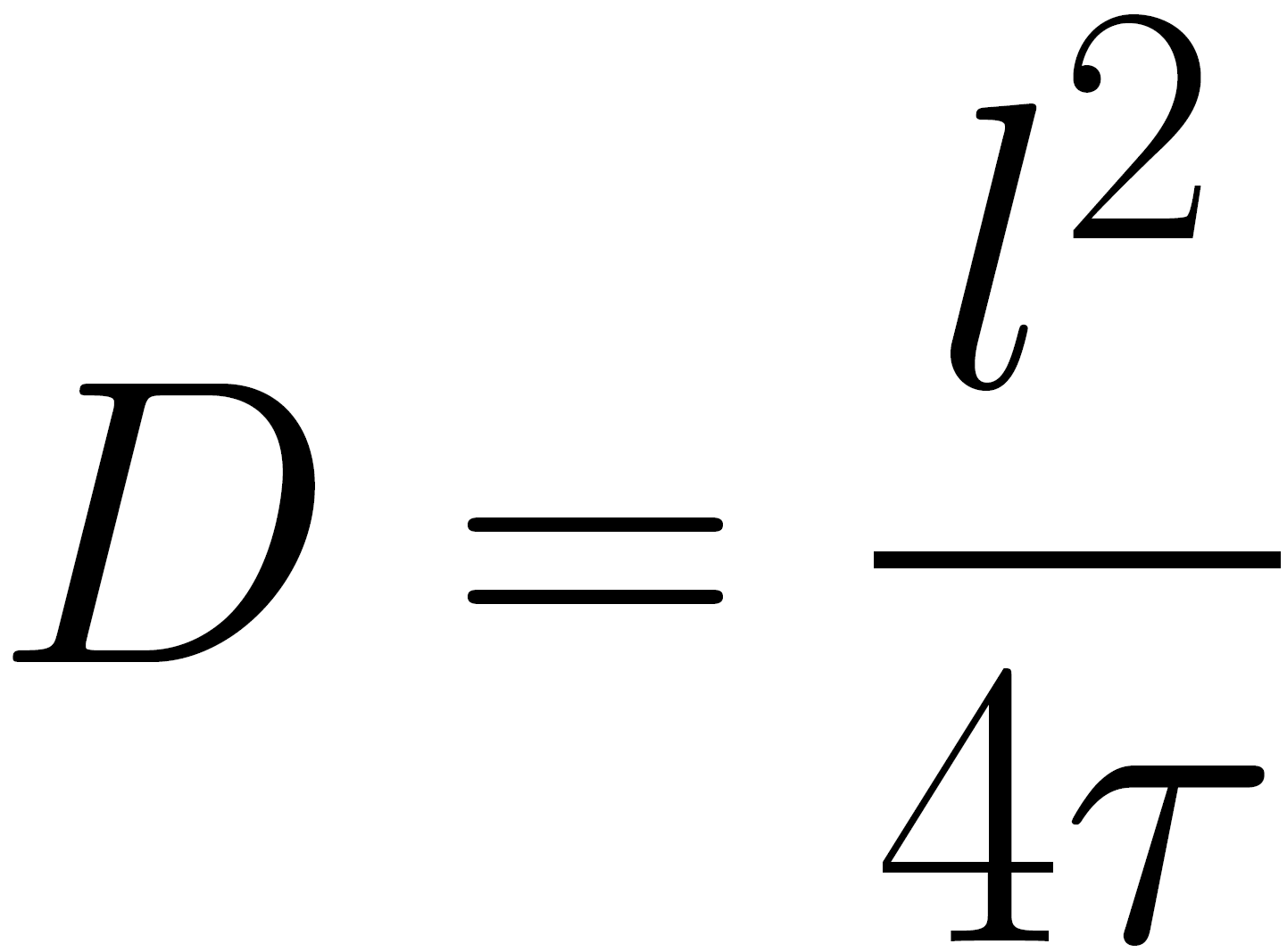 Heitjans et. al, J. Phys.: Condens. Matter, 15: R1257, 2003.
10
[Speaker Notes: How is it that you actually measure diffusion (experimentally) 

Here you can turn to a variety of different techniques 

These are distinguished between whether they probe macroscopic (long range) versus short range ionic transport 

If you know the approximate jump distance of an ion that hops from an interstitial site to a nearby adjacent interstitial site (you could estimate this from XRD, for example) …. you can then determine the diffusion coefficient through an estimate of the hop rate 

Okay, so then … how do we determine the hop rate? For this, we can now turn to how NMR does this]
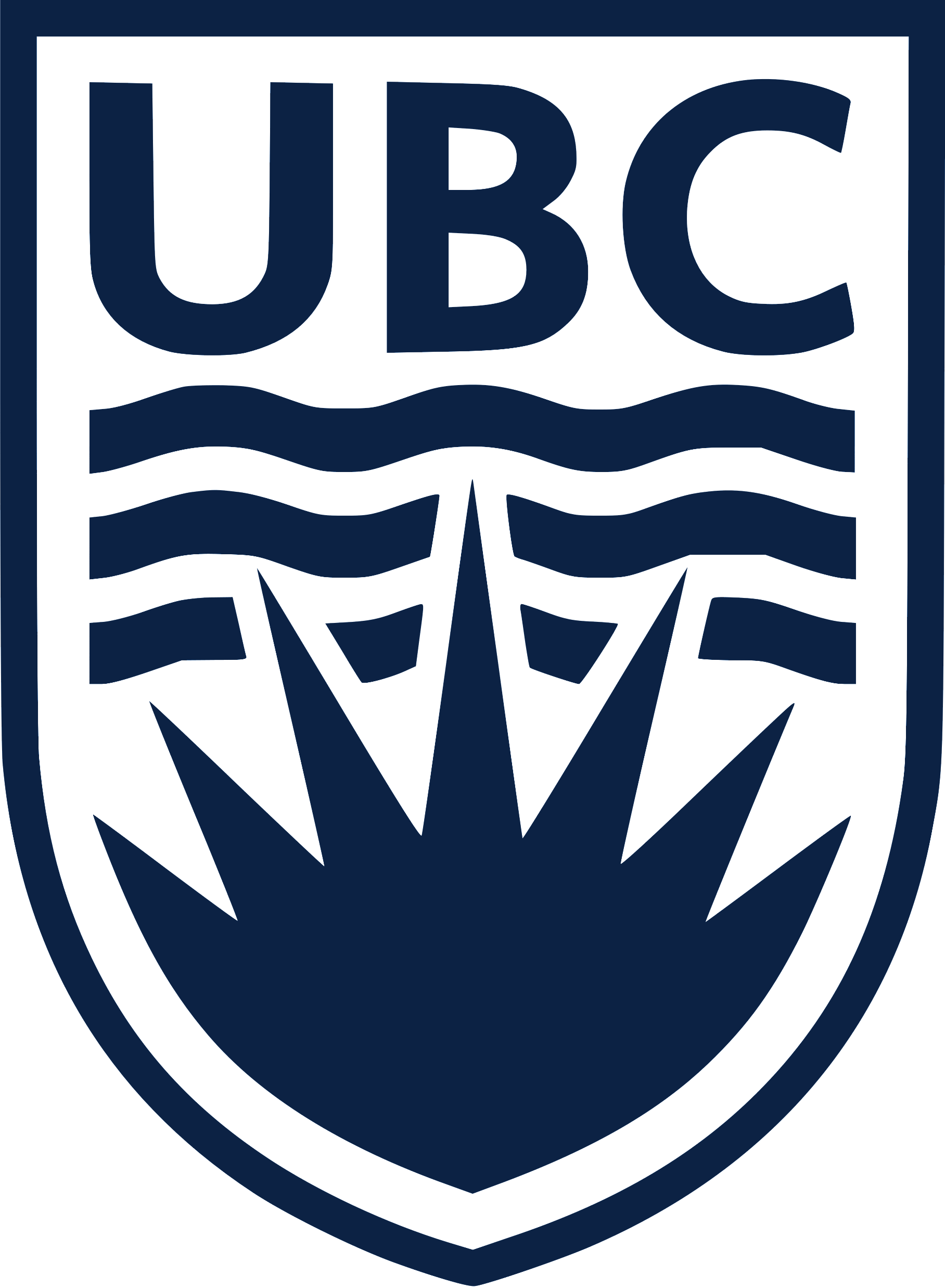 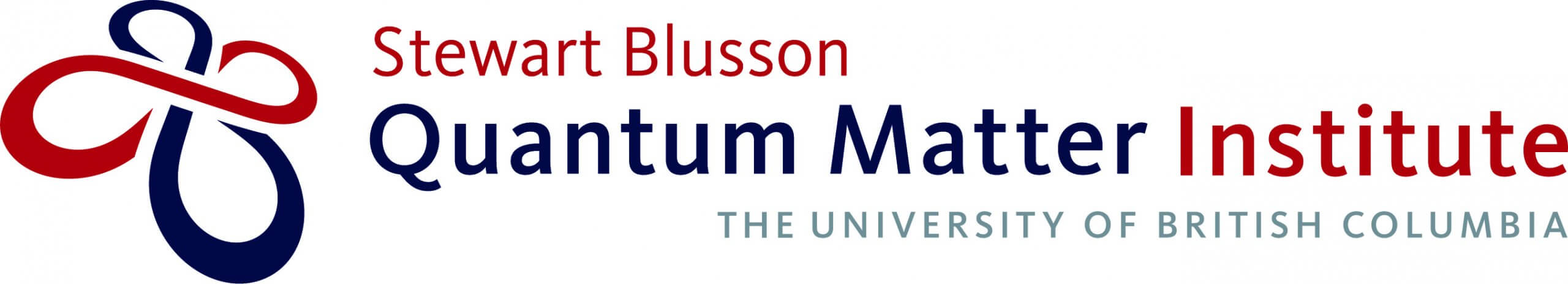 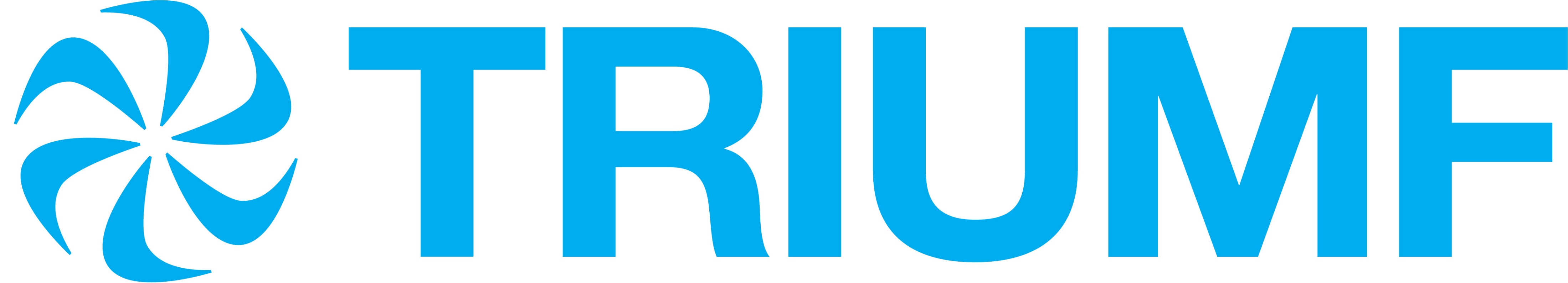 Using NMR, What Are We Looking For?
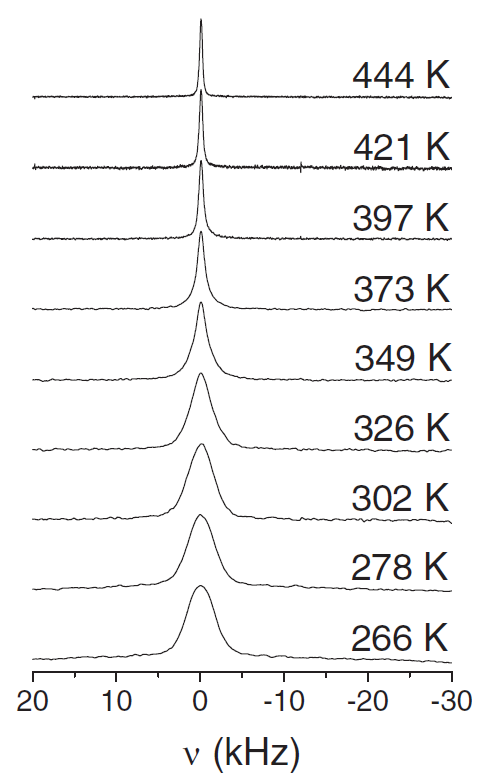 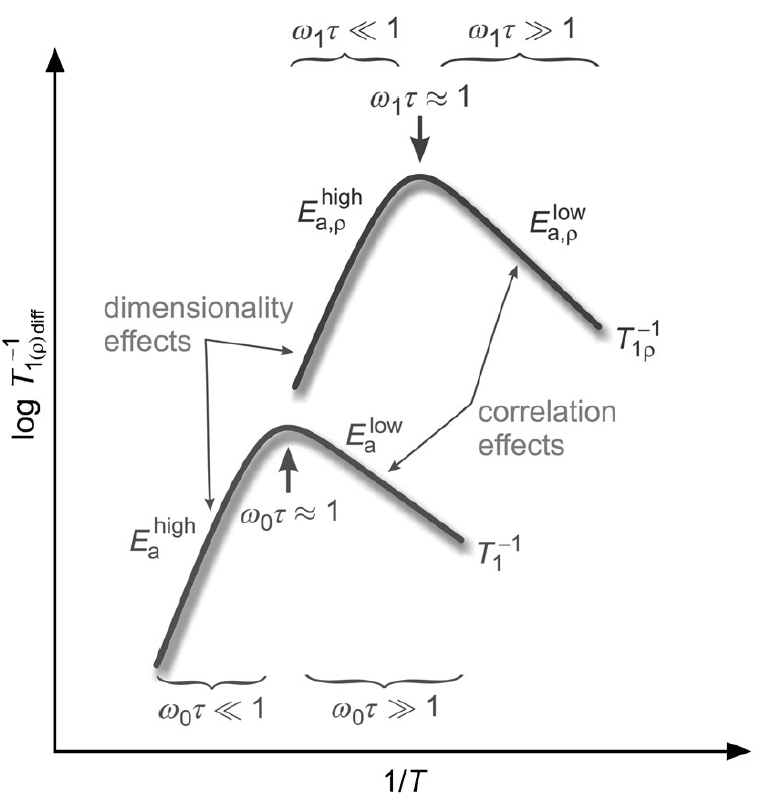 11
Wilkening et. al, ChemPhysChem, 13: 53-65, 2012.
Faske et. al, Phys. Rev. B, 77: 104301, 2008.
[Speaker Notes: In any NMR experiment, what you’re doing is you prepare the nuclear spins in a state of polarization far from equilibrium, and then allow them to relax

It turns out that as you monitor how quickly these nuclear spins relax, you can connect this to rate of how quickly those nuclei are diffusing 

This was developed through pioneering work of BPP in the late 1940s 

The net result is that the relaxation rate … 1/T1 … passes through a maximum at some temperature … and here, the hop rate exactly matches the resonance frequency of the nuclei 

But this isn’t all … because you might see relaxation rate maxima that correspond to other effects … so you have to corroborate this through resonance measurements (right)

Here, you’re instead stepping through frequency space and the peak that you see here corresponds to transitions of the spin energy eigenstates 

When the your nuclei are not mobile … they sense a distribution of nearby local fields … but as they begin to move, their sense of the local field distribution becomes averaged … and this gives rise to a narrowing of the resonance line]
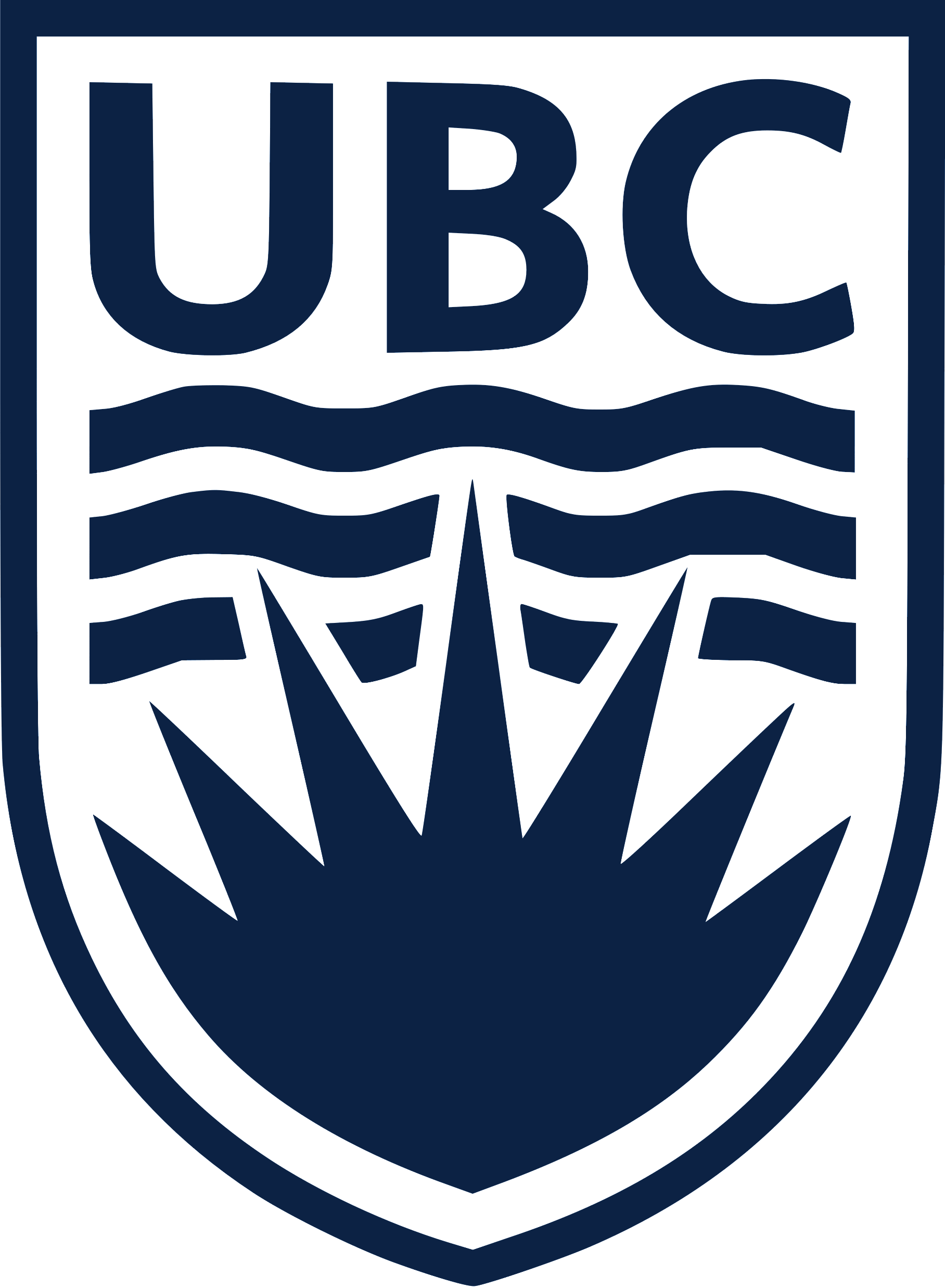 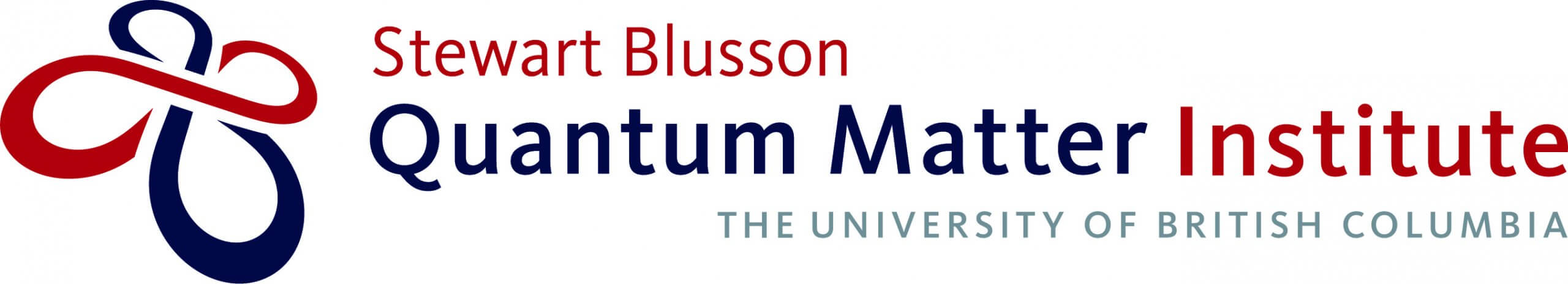 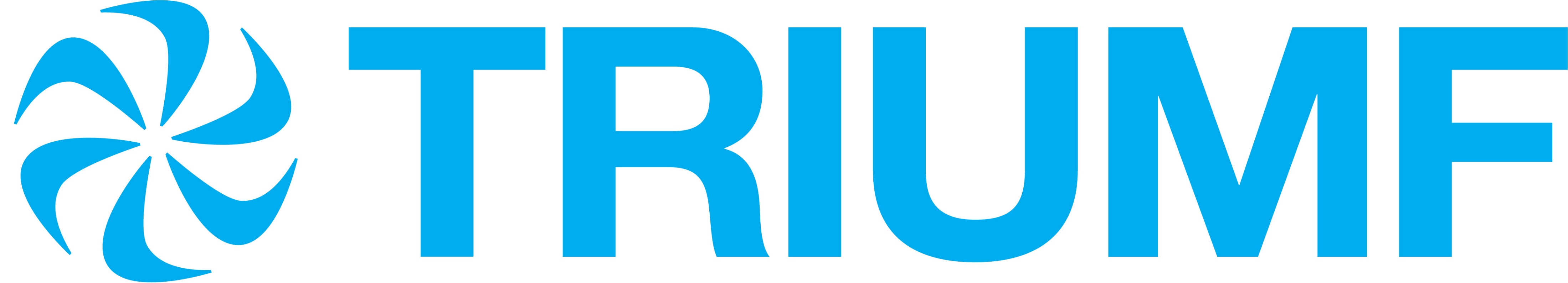 Key Observables
So, we search for:

SLR rate maxima, where the hop rate  ≈ the Larmor frequency (ω0 = γB0)

AND

(2) A narrowed resonance line on warming
12
[Speaker Notes: So, in summary … what we look for is the combination of SLR rate (1/T1) maxima where we know the hop rate of the diffusing ion (in our case, Li) matches the Larmor frequency (this is unique to the nucleus and the applied field) … this occurs in the MHz range

And … in combination with this … an onset of motional narrowing which corresponds to the hop rate exceeding that of the linewidth (kHz) range]
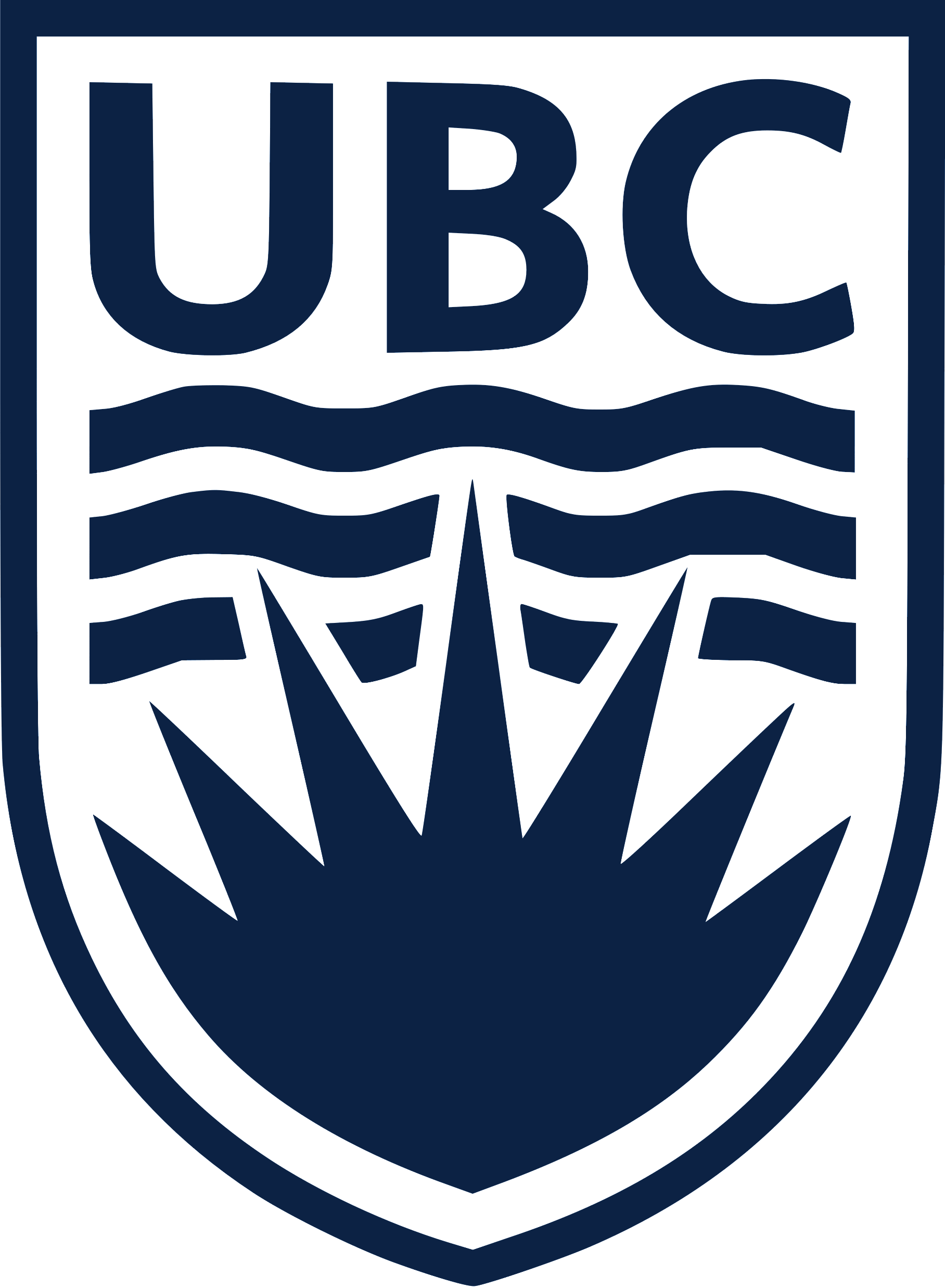 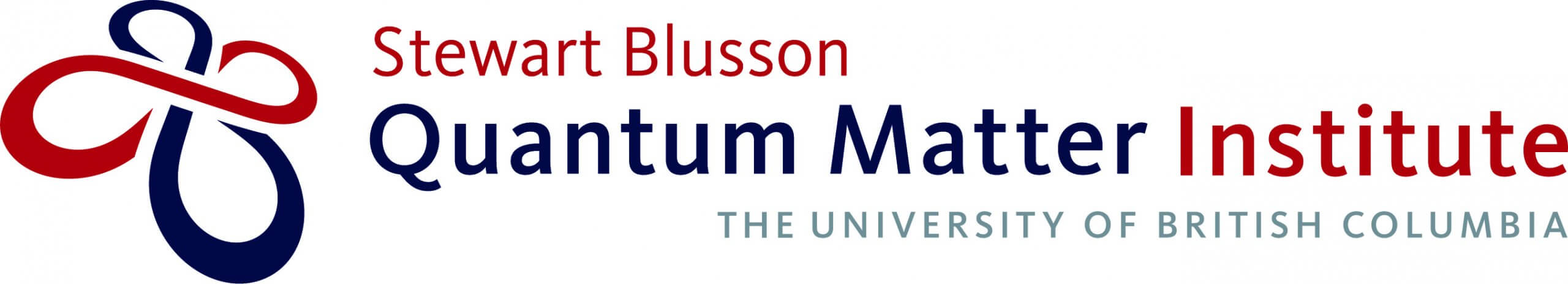 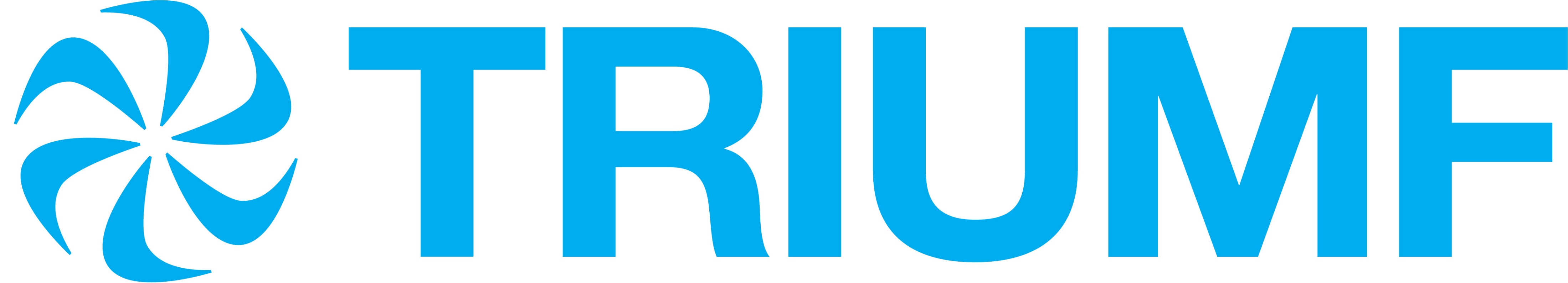 The Closest Precedent(s)
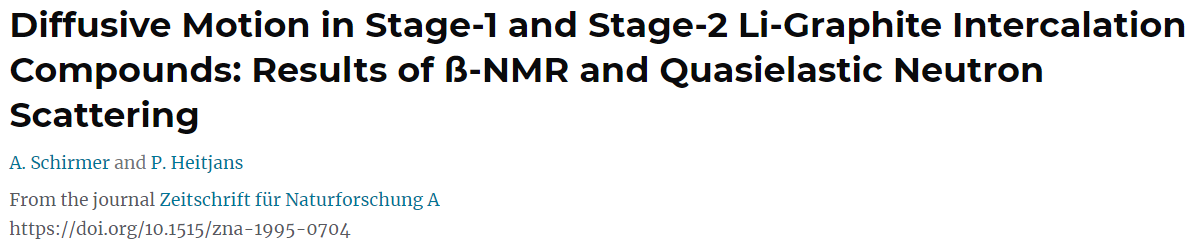 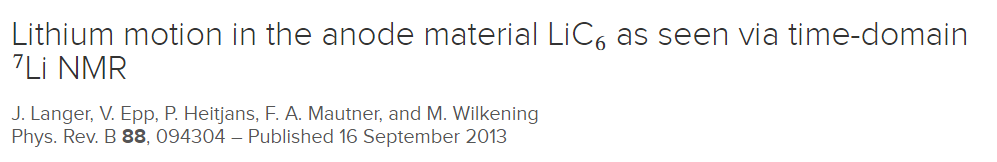 13
[Speaker Notes: Here what we see are the closest comparisons in graphite … where Heitjans and colleagues investigated the concentrated Li “stage” compounds of graphite using both bNMR and conventional NMR]
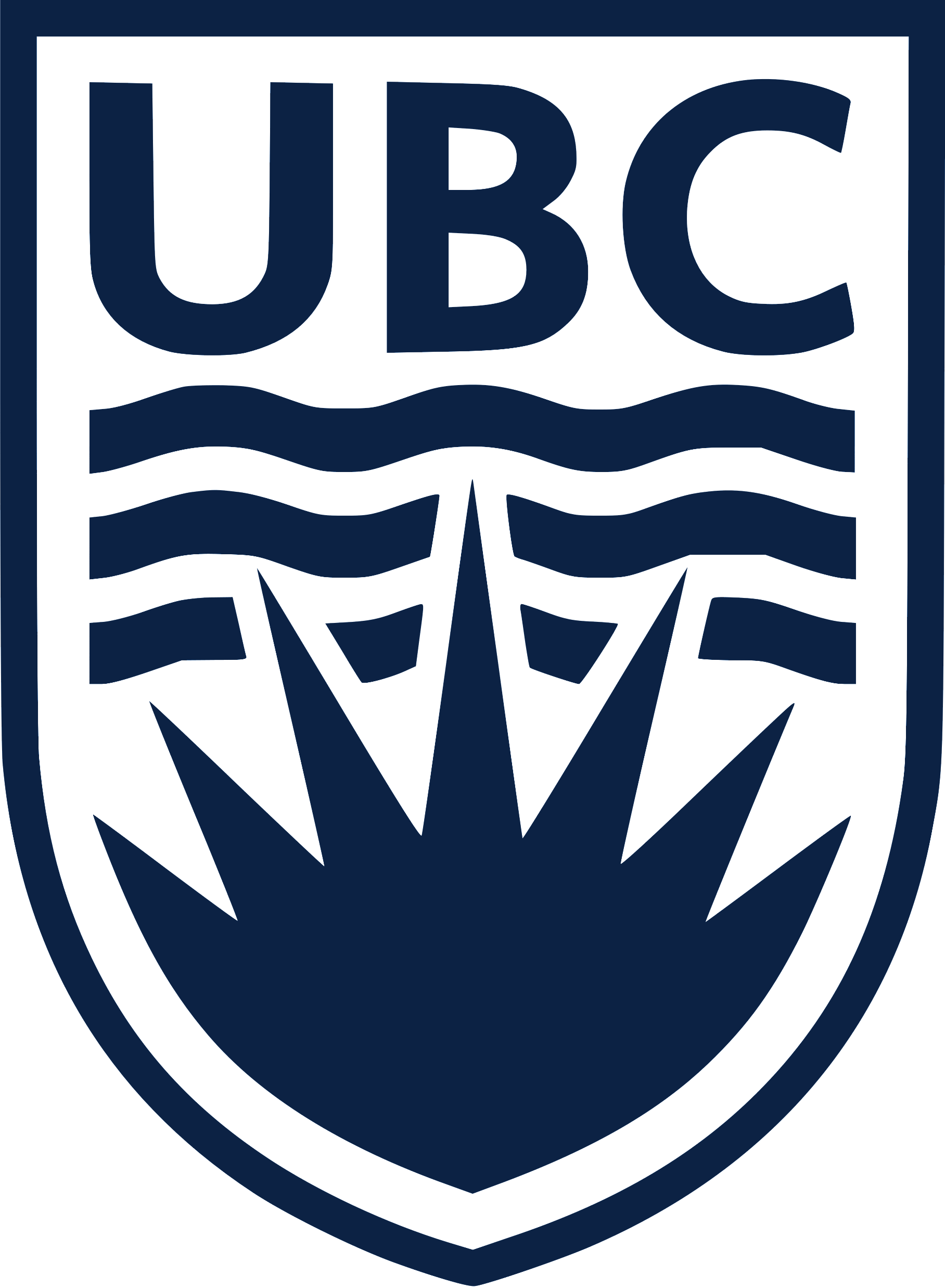 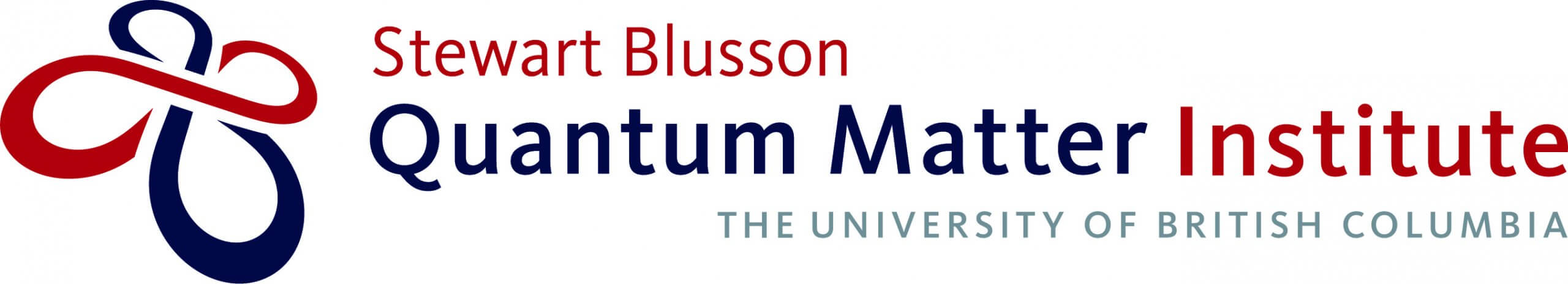 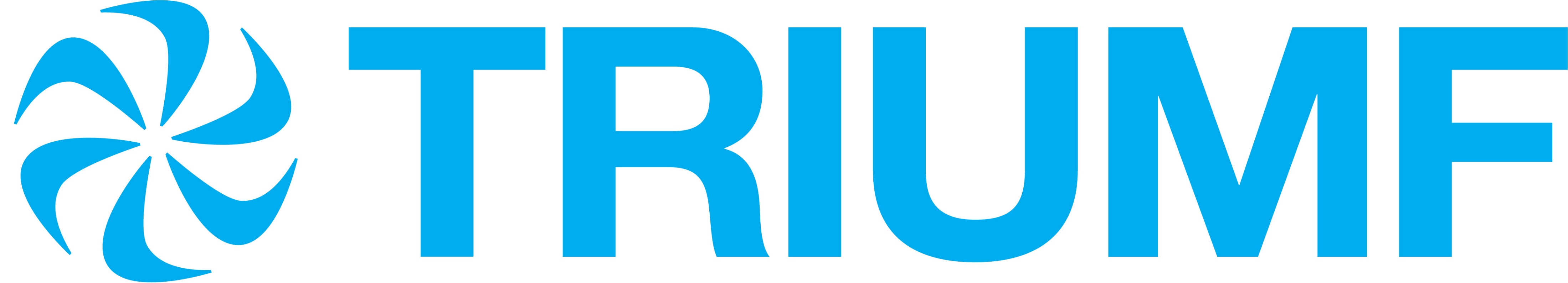 LiC12
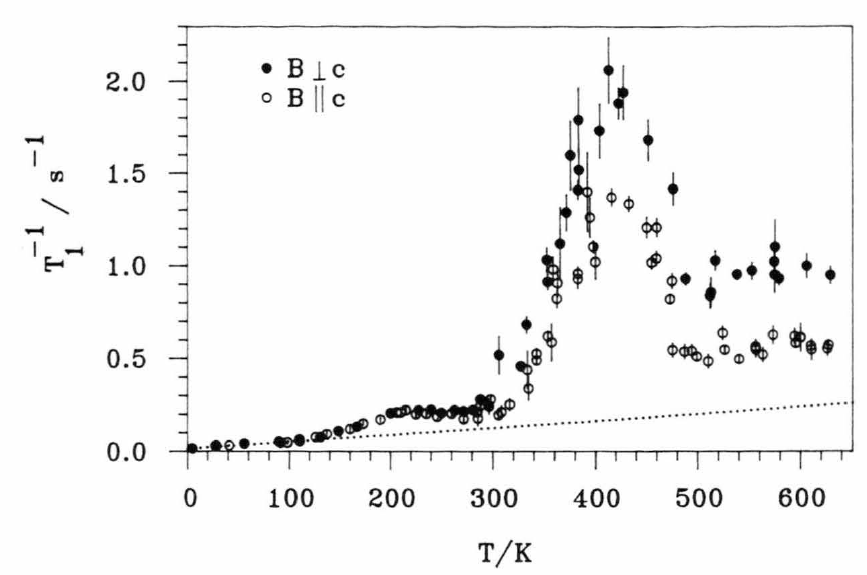 Schirmer et. al, Z. Naturforsch. A, 50: 643-652, 1995.
14
[Speaker Notes: Here is an example of the 1/T1 maxima that we see … this occurs well above room temperature in LiC12]
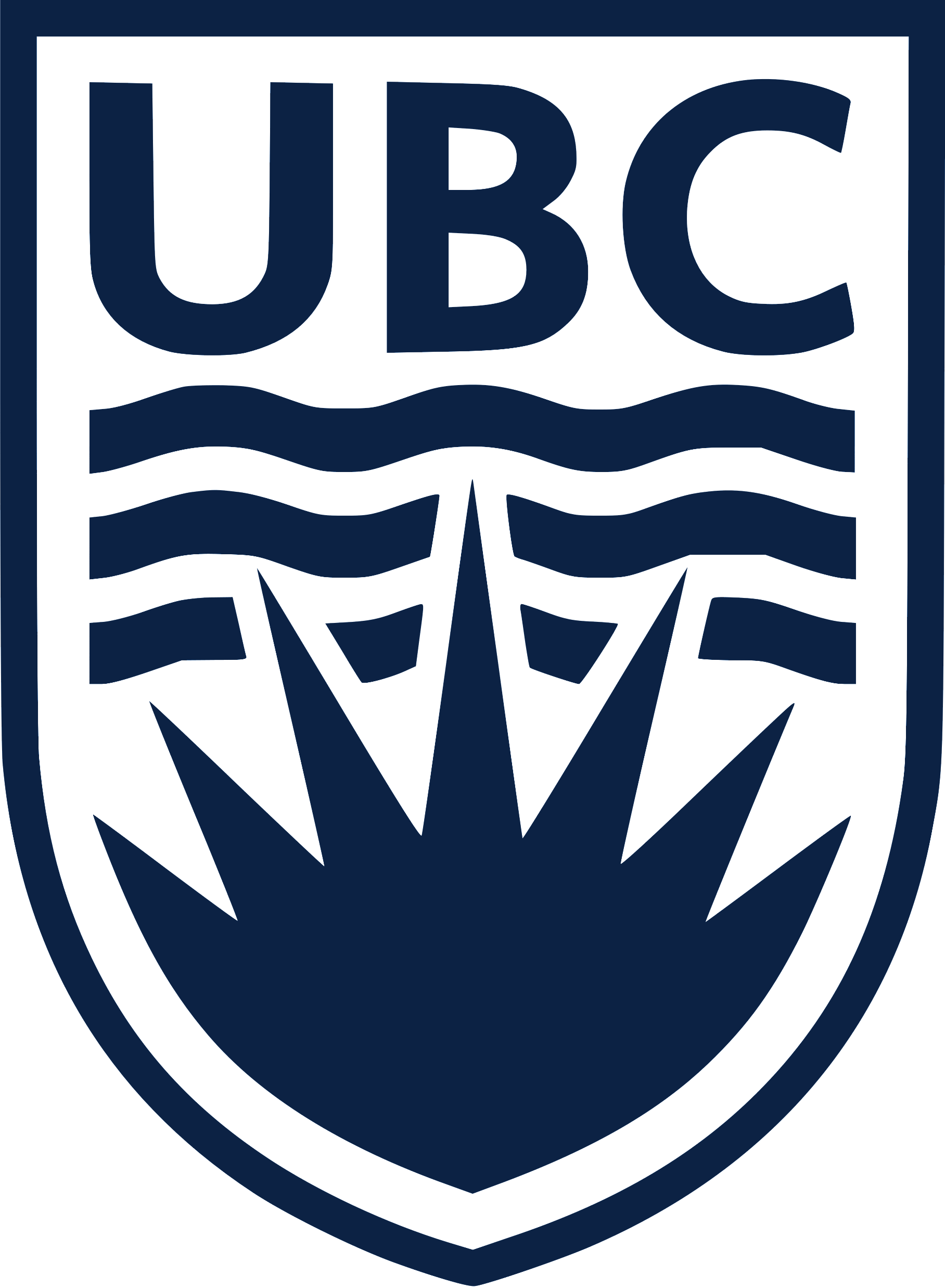 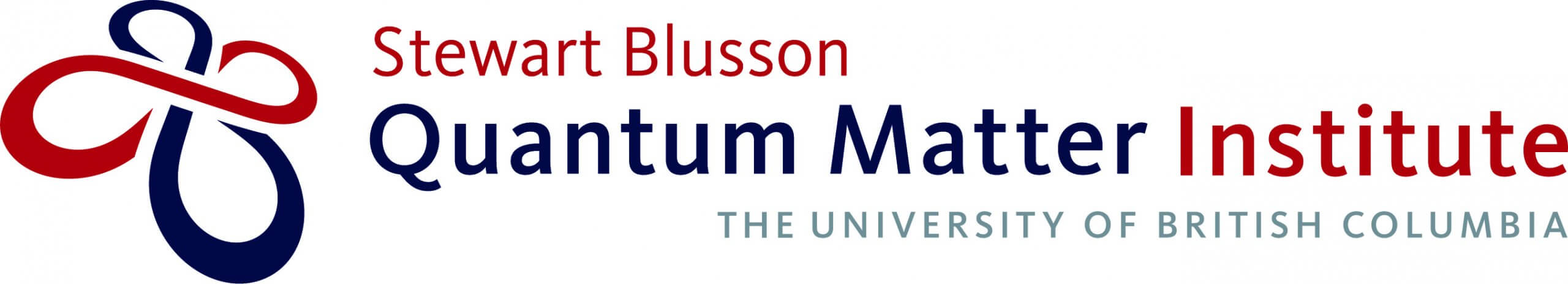 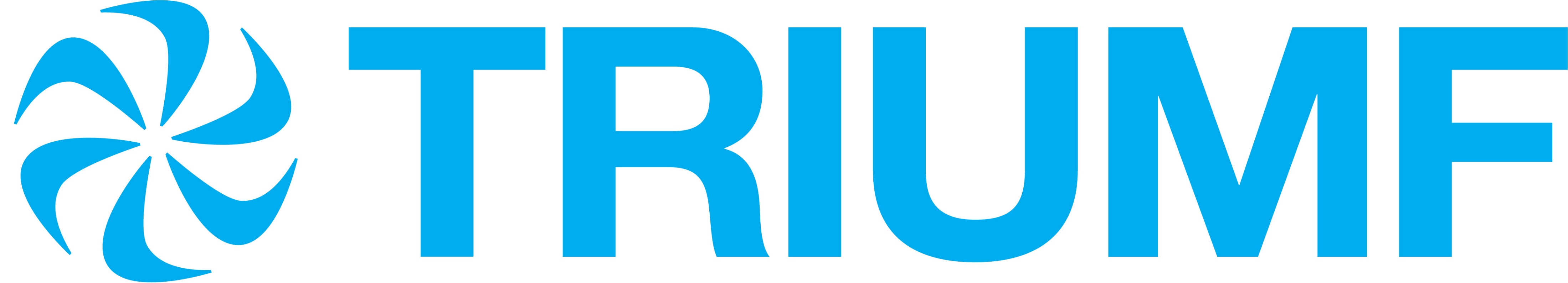 … or LiC6
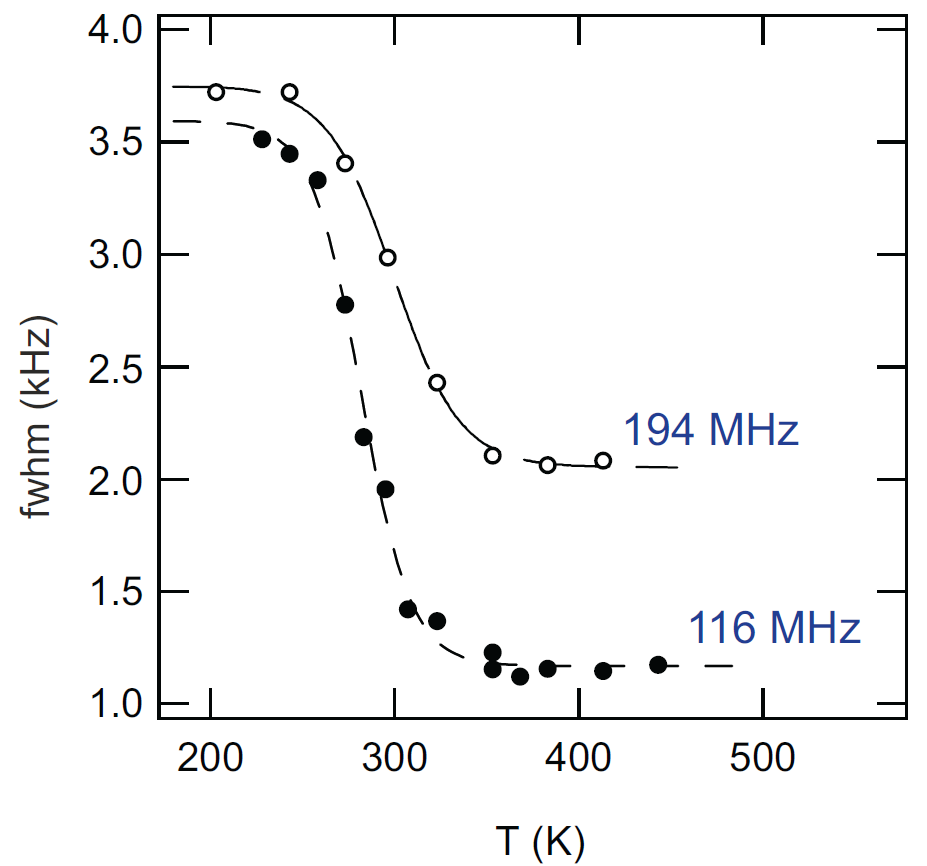 15
Langer et. al, Phys. Rev. B, 88: 1-9, 2013.
[Speaker Notes: And here is an example of the motional narrowing that we see for two different applied fields … here the linewidth falls precipitously by a factor of 2-3 above room temperature]
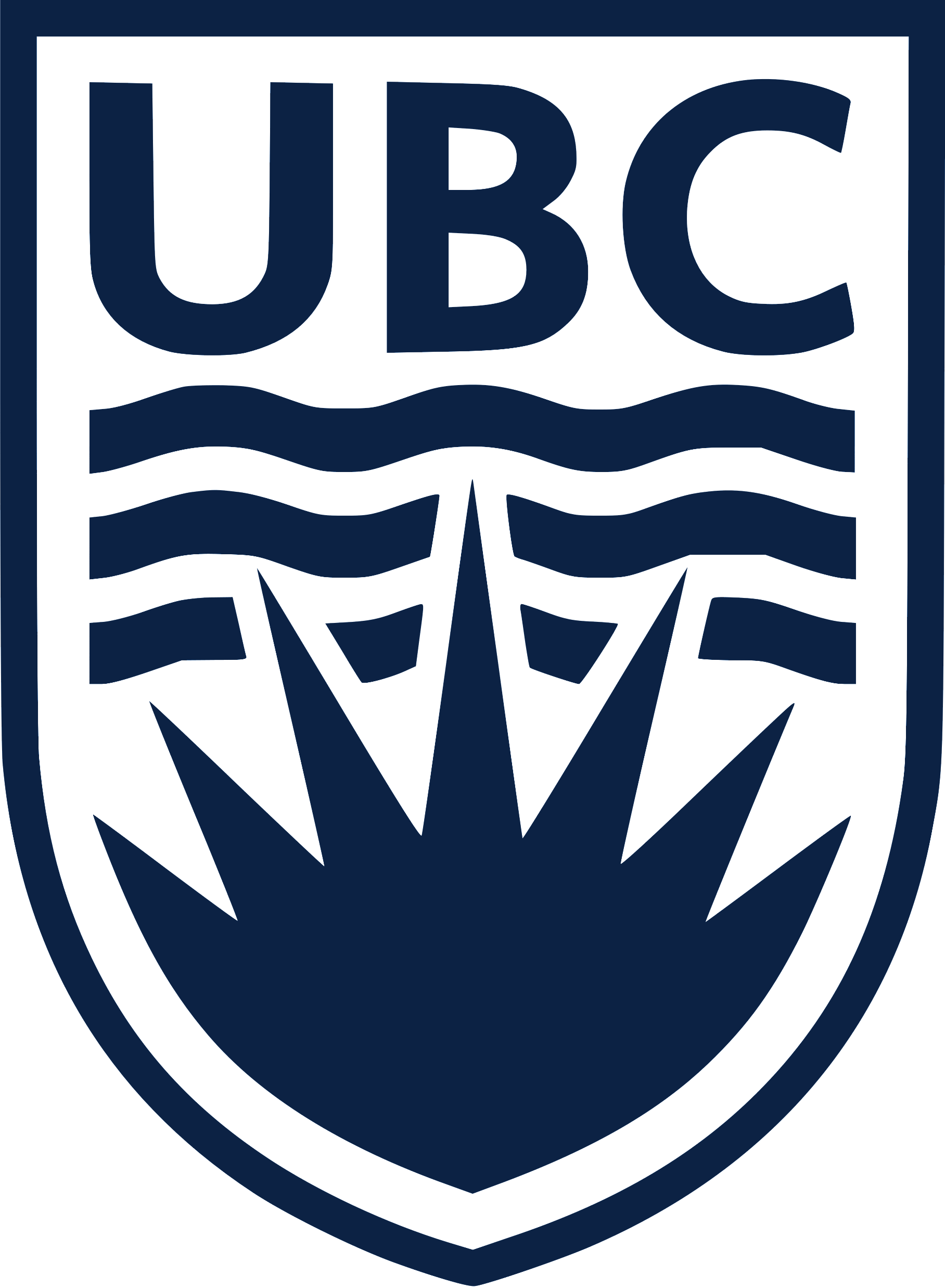 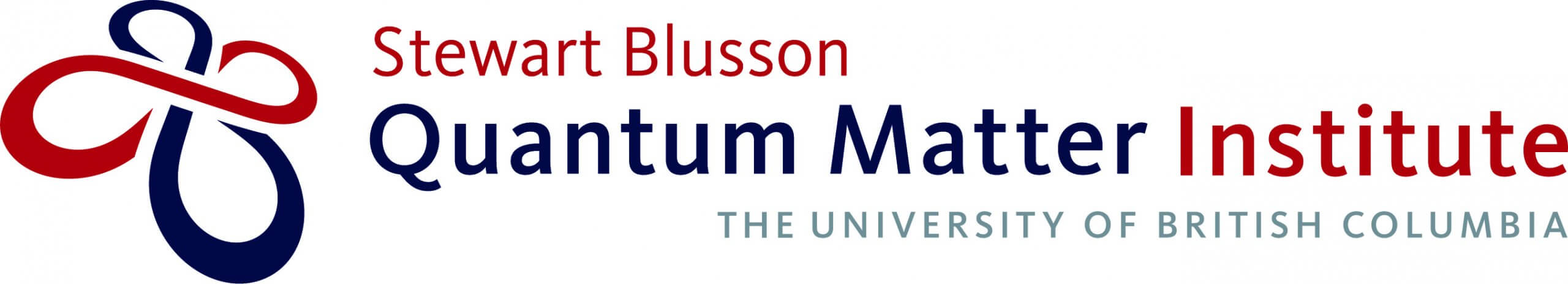 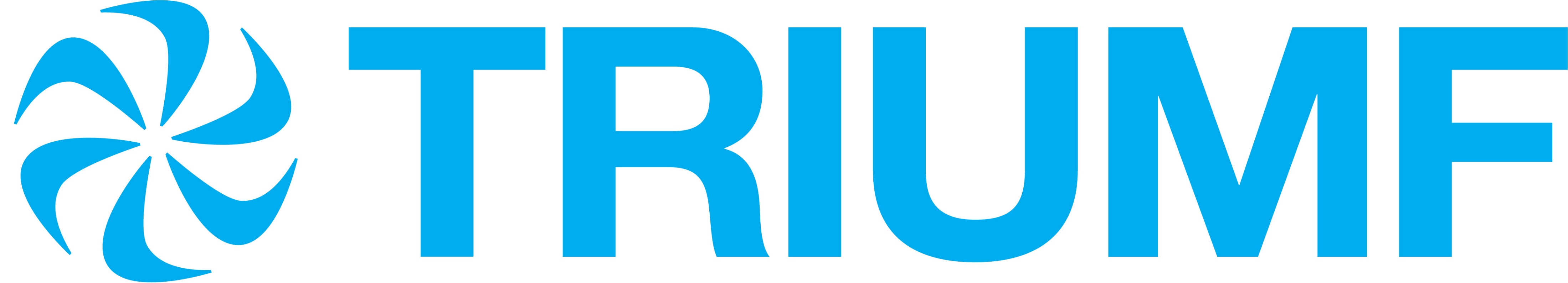 (Very Condensed) Overview of β-NMR
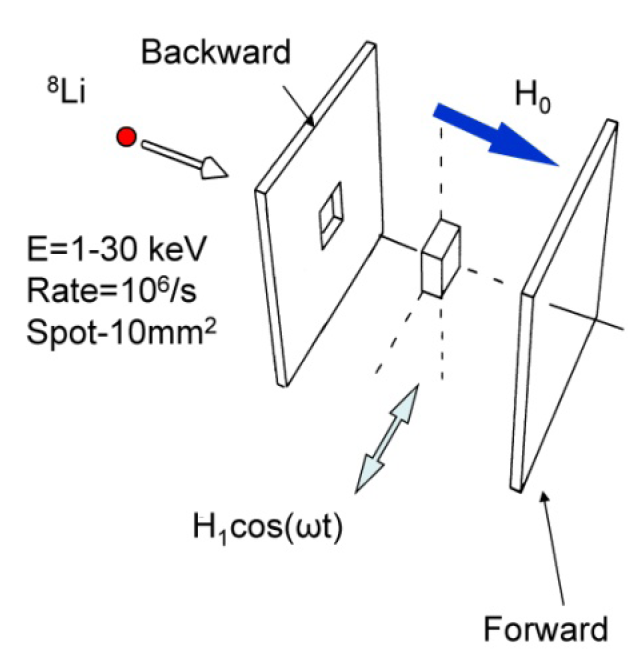 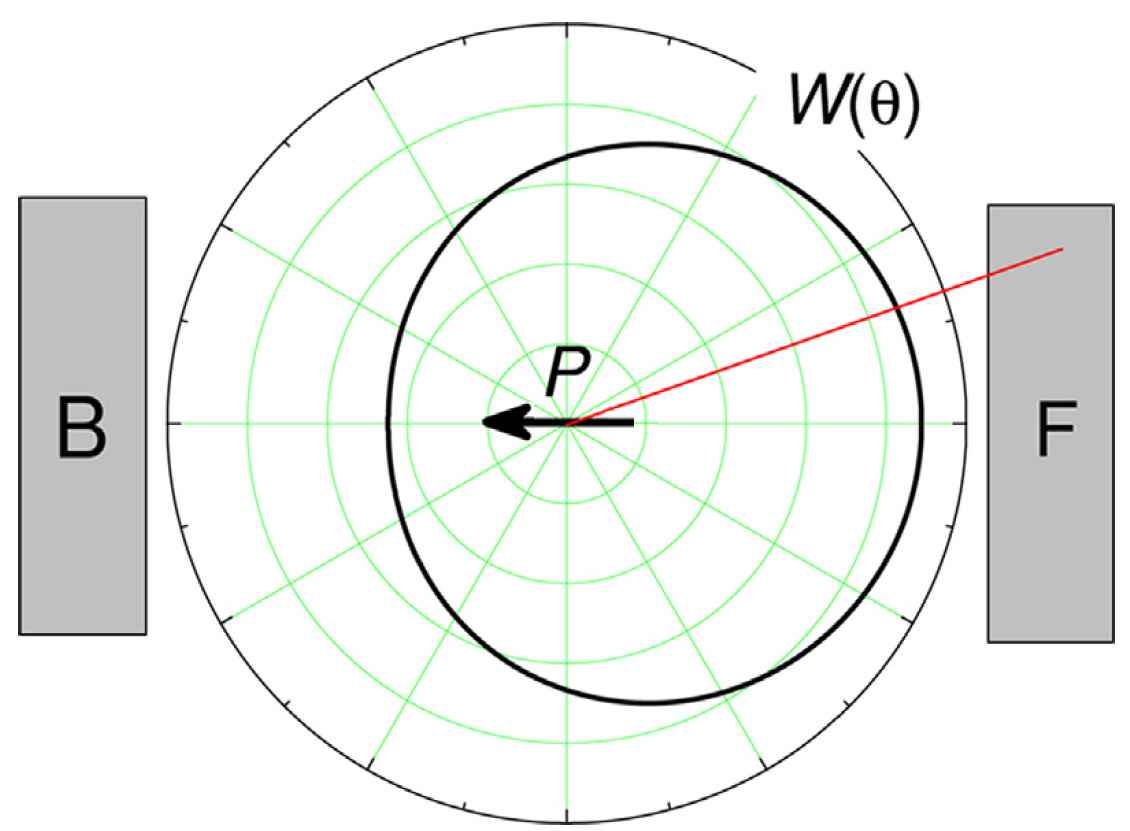 Kiefl et. al, Nucl. Phys. News, 23: 29-32, 2013.
MacFarlane, Solid State Nucl. Mag. Reson., 68: 1-12, 2015.
The μ and 8Li are viewed as complementary probes
16
[Speaker Notes: Okay … so how exactly do we investigate this using bNMR 

Well it’s fortunate that we have the background of muSR to rely on 

Here, the spin polarization of the 8Li nuclei (the probe that we use) is generated externally using an optical pumping technique 

What you’ll notice is that the direction of the spin polarization is oriented preferentially opposite to the direction of your emitted beta particle at the moment the 8Li beta decays 

So on the right here you’ve got a schematic of how this is arranged 

You’ve got two detectors opposite the sample … and when you perform a resonance measurement, you continuously apply RF perpendicular to the direction of the spin polarization (and the static applied field)]
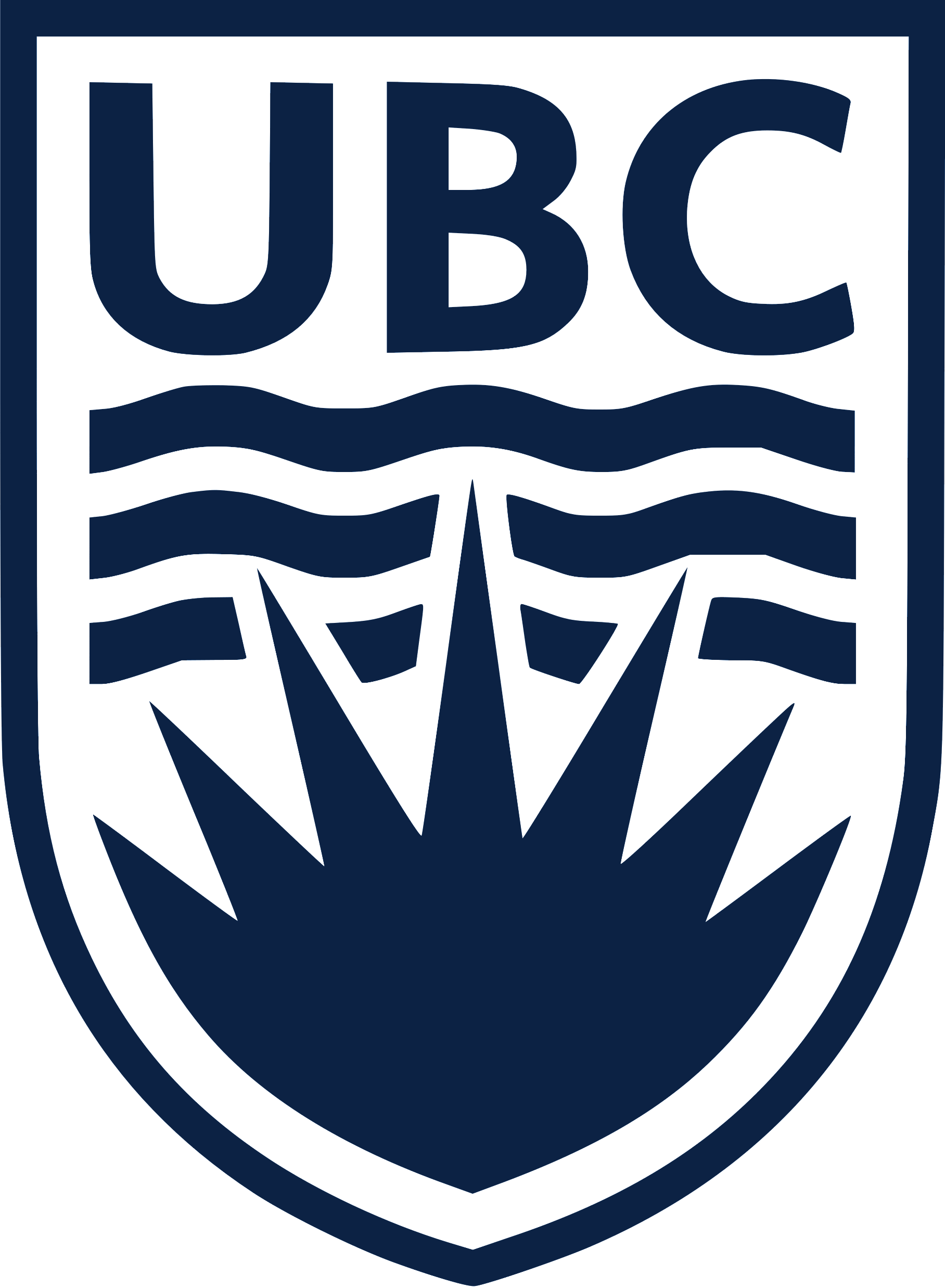 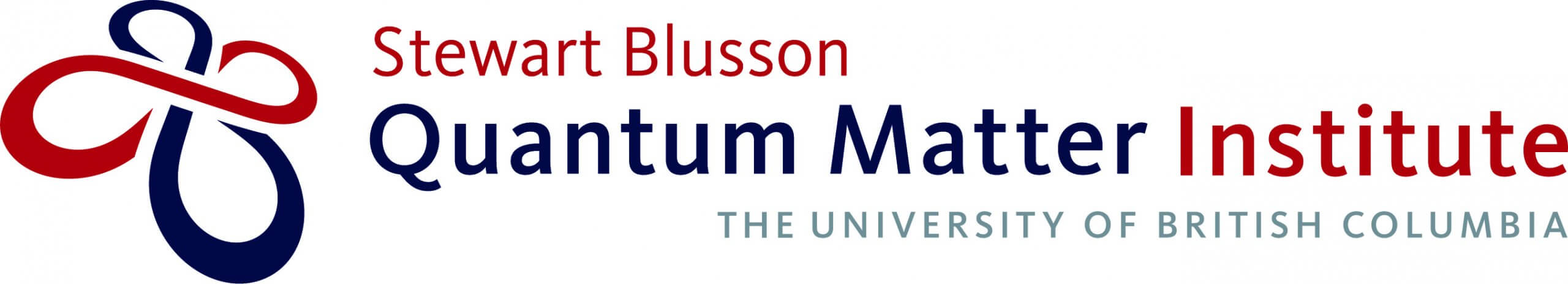 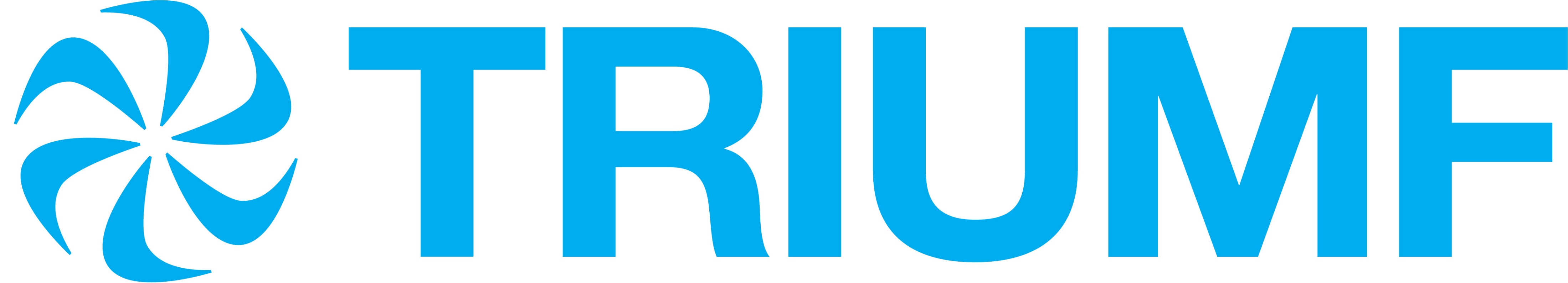 And now for what we’ve all been waiting for …
17
Ticknor et. al, Phys. Rev. B, 108: 108195, 2023.
[Speaker Notes: And now, at long last, we finally have the background needed to discuss our results in graphite]
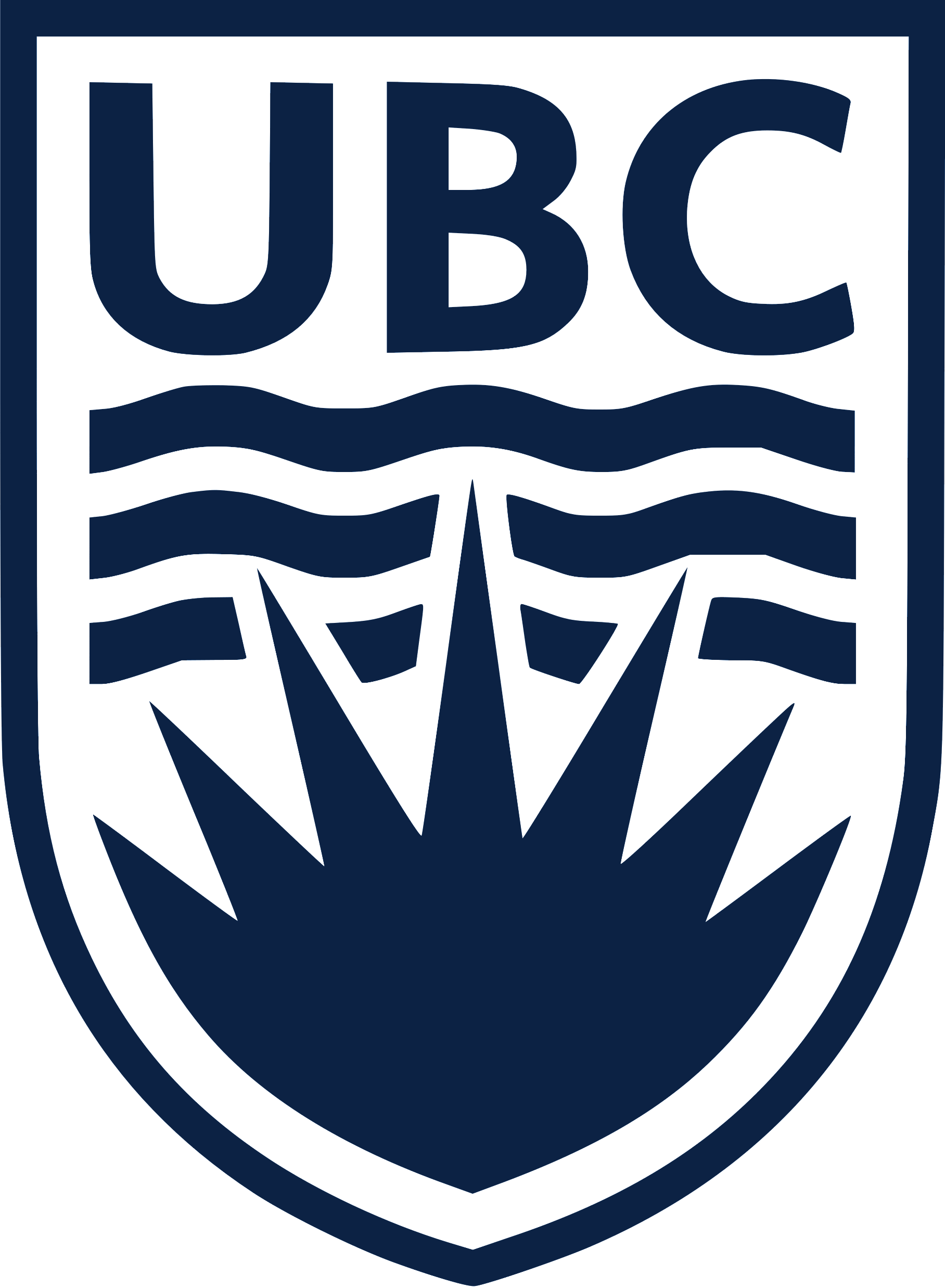 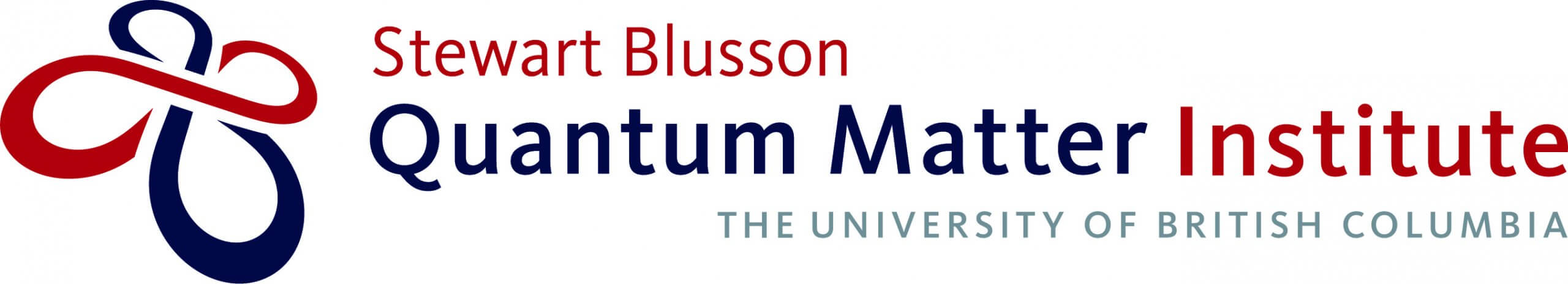 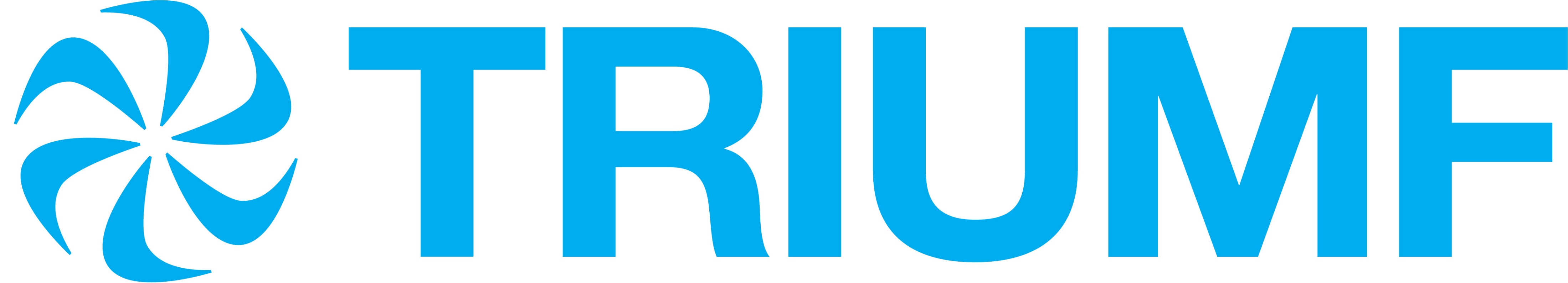 What Do We See in Graphite?
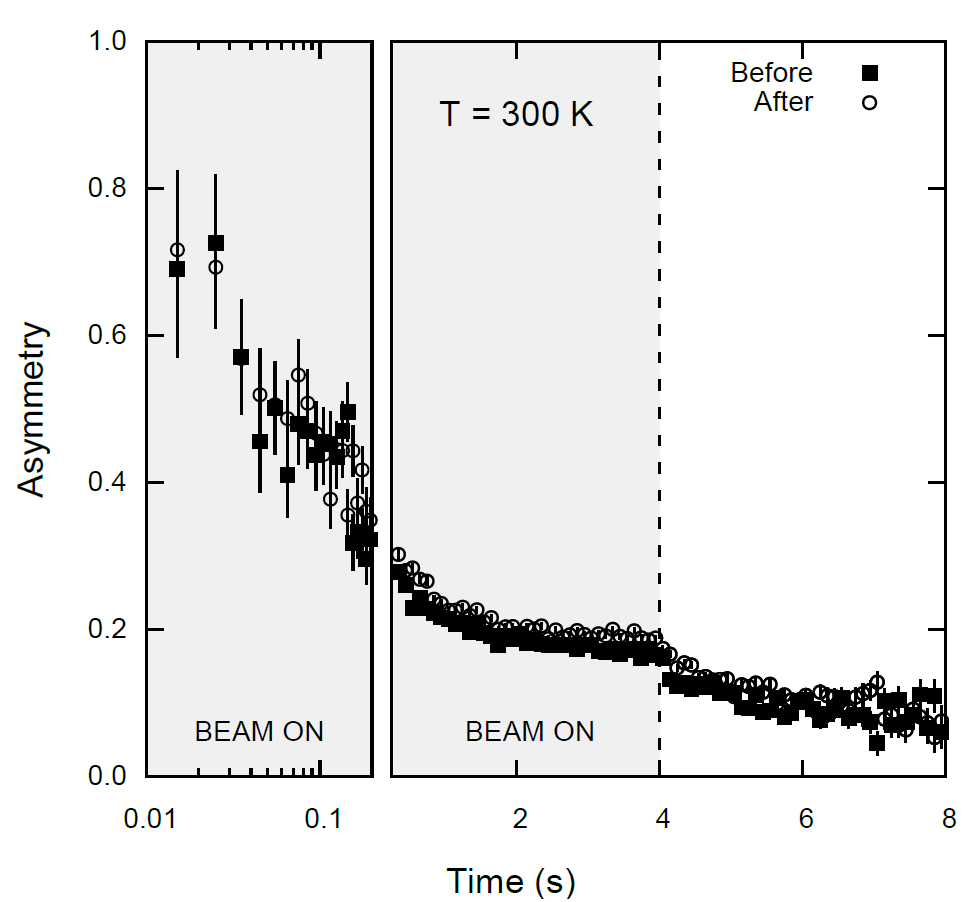 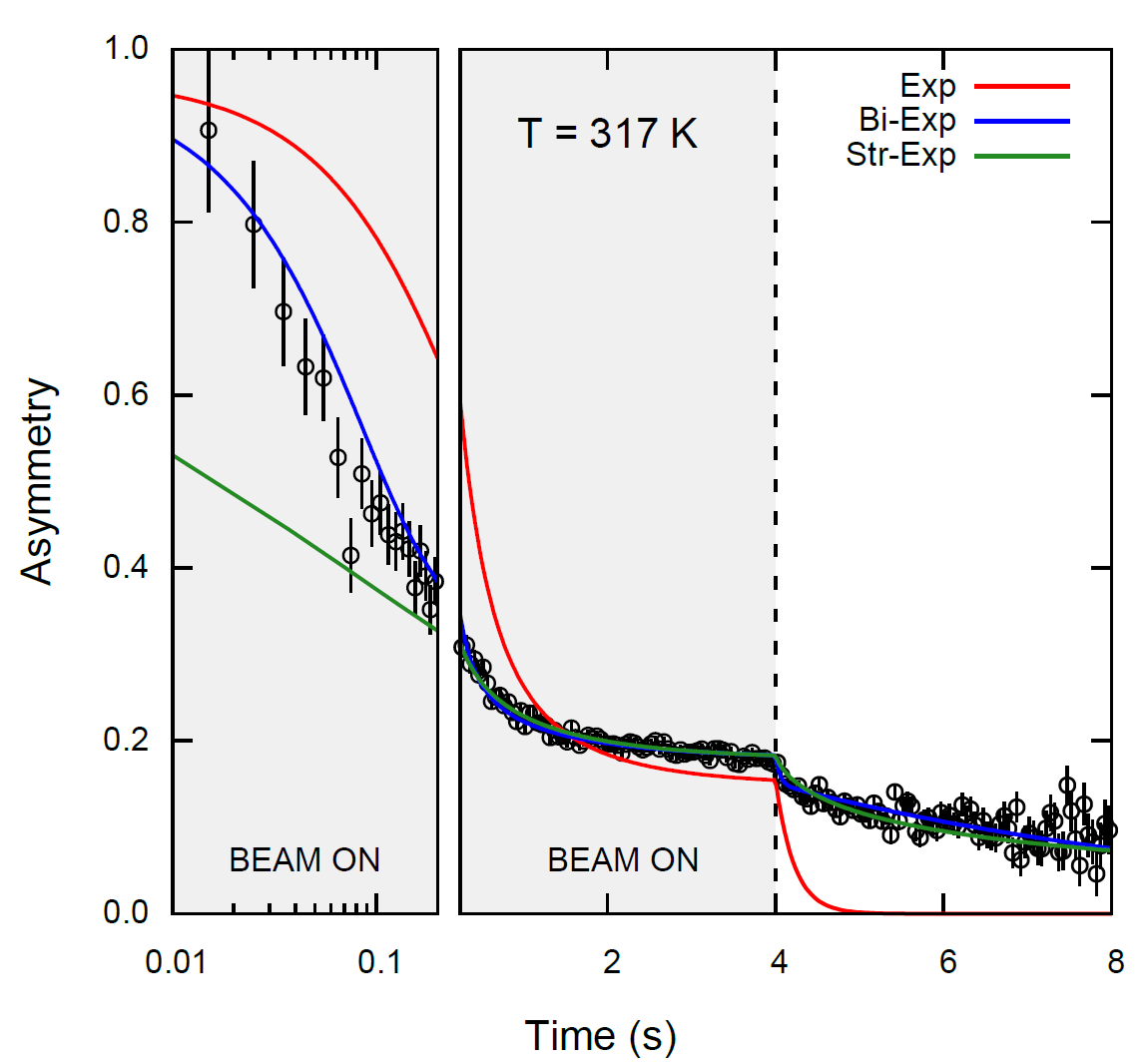 18
[Speaker Notes: So what do we see … well the way our spin lattice relaxation measurements work is we apply a beam pulse (here 4 s) and monitor the decay of the spin polarization both before and after the pulse … notice the error bars are inhomogeneous with respect to time (EXPLAIN) 

Explain the different exponential fits … and the annealing procedure we adapted to help to eliminate any possible presence of ferromagnetism]
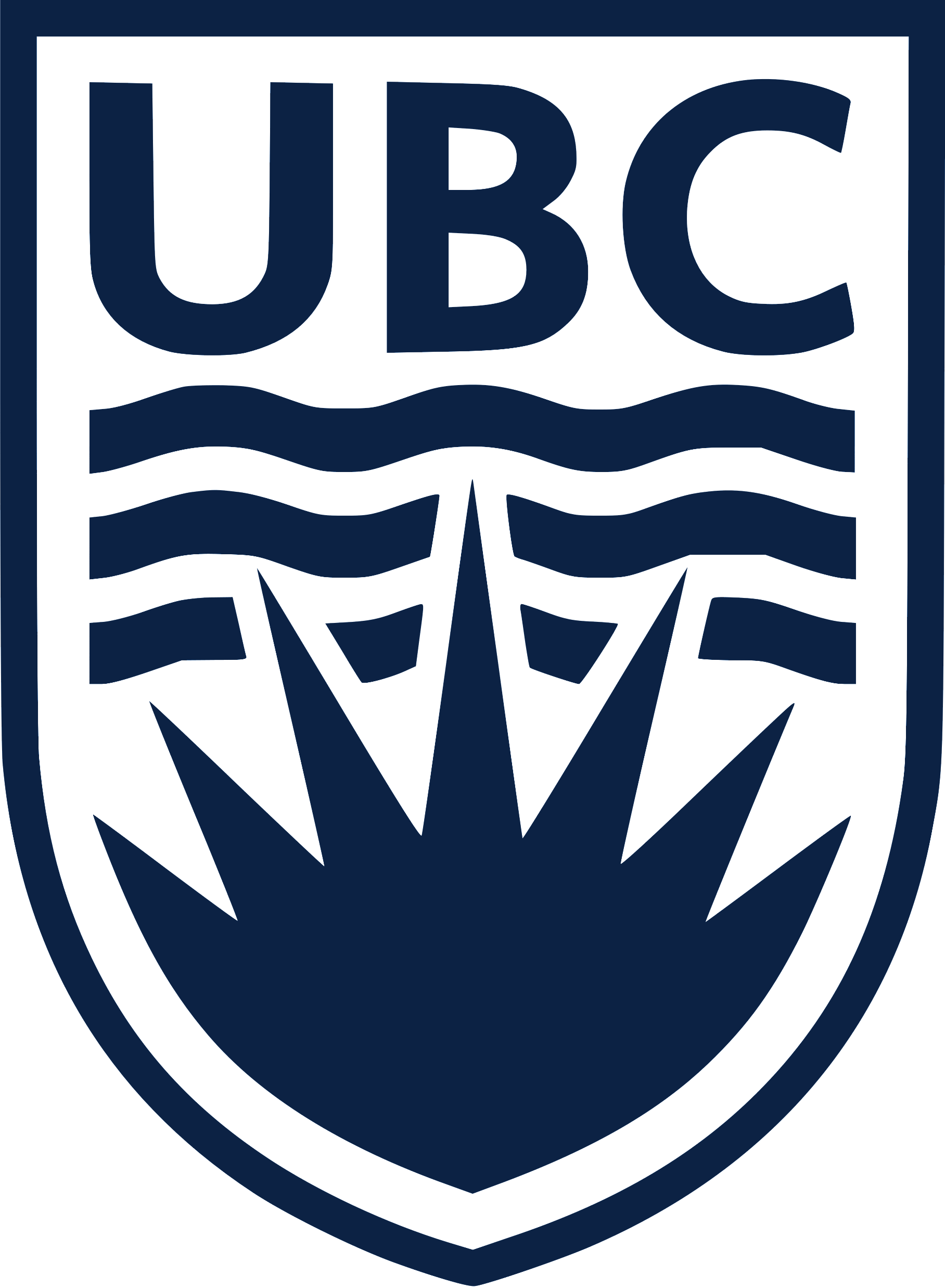 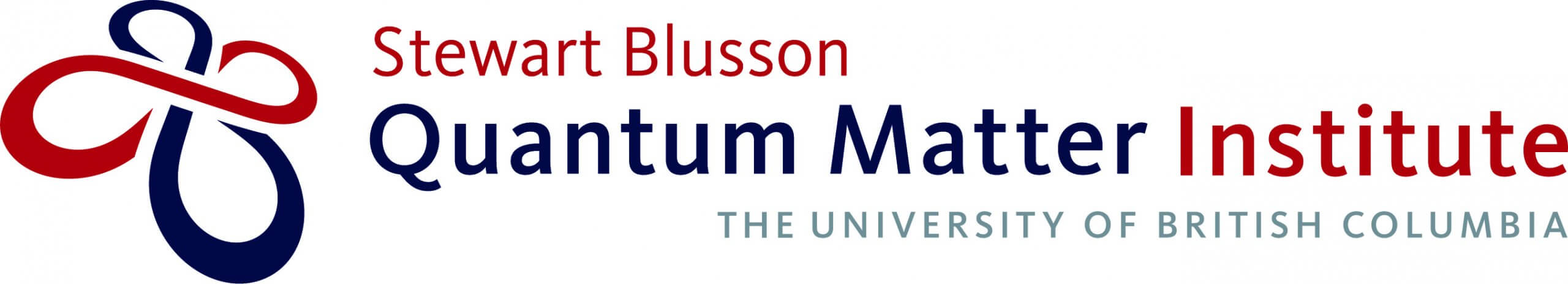 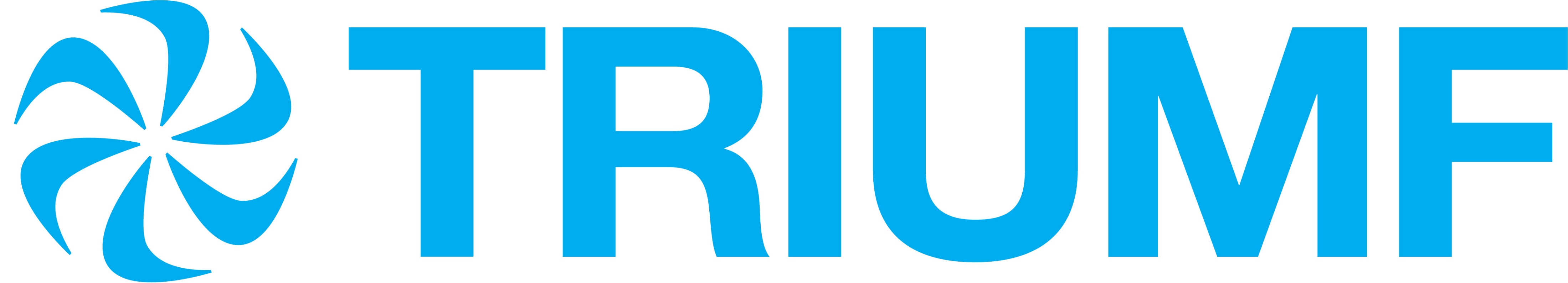 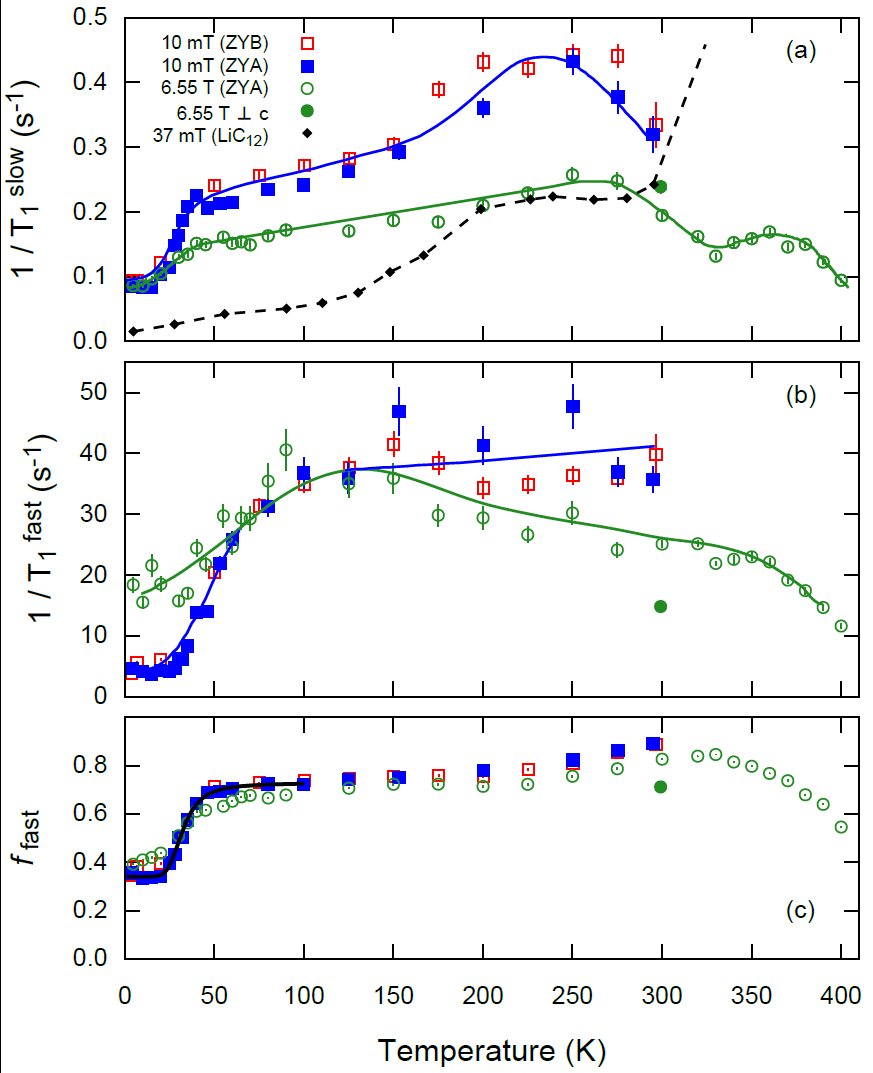 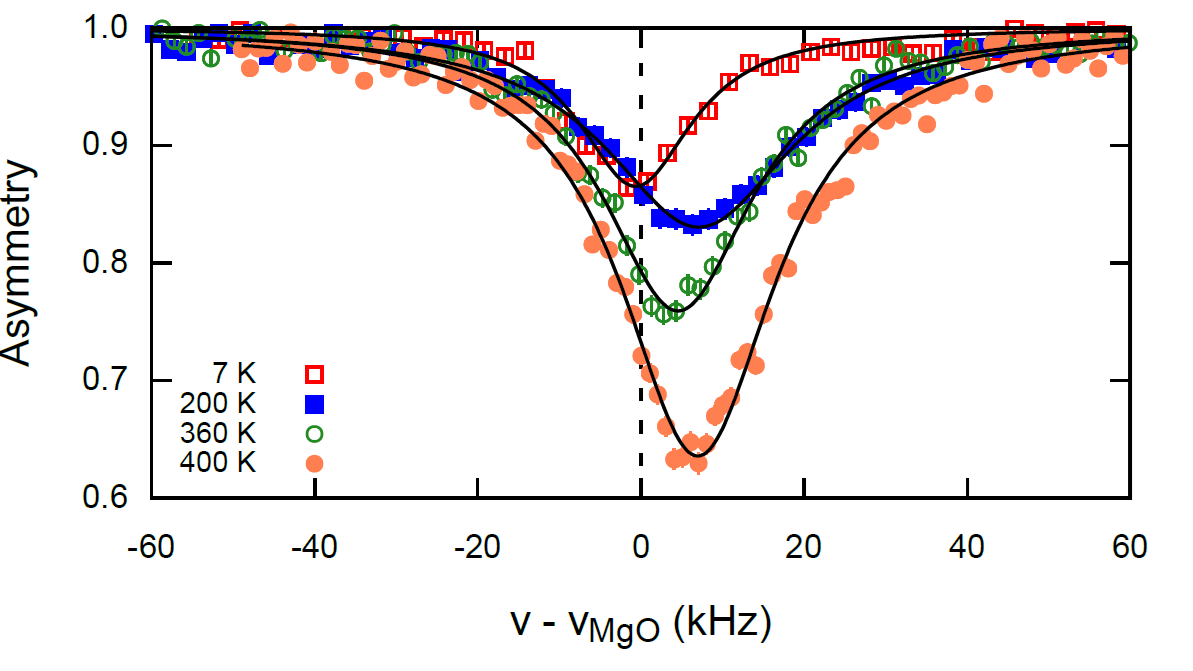 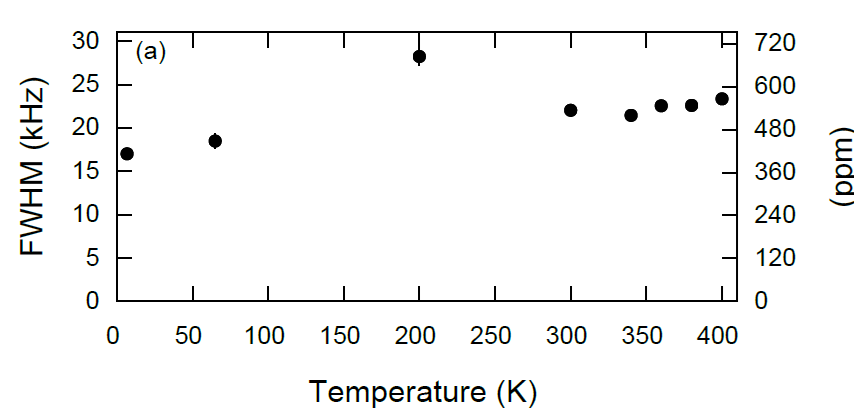 19
[Speaker Notes: Explain these figures in a fairly ad-lib manner 

The key things to point out is that while it initially might appear that you see a 1/T1 maxima for the graphite in our data

This is not consistent with the higher stage compound LiC12 

Nor is it consistent with the picture of the resonance linewidth …. As you can see that the linewidth actually broadens on warming!]
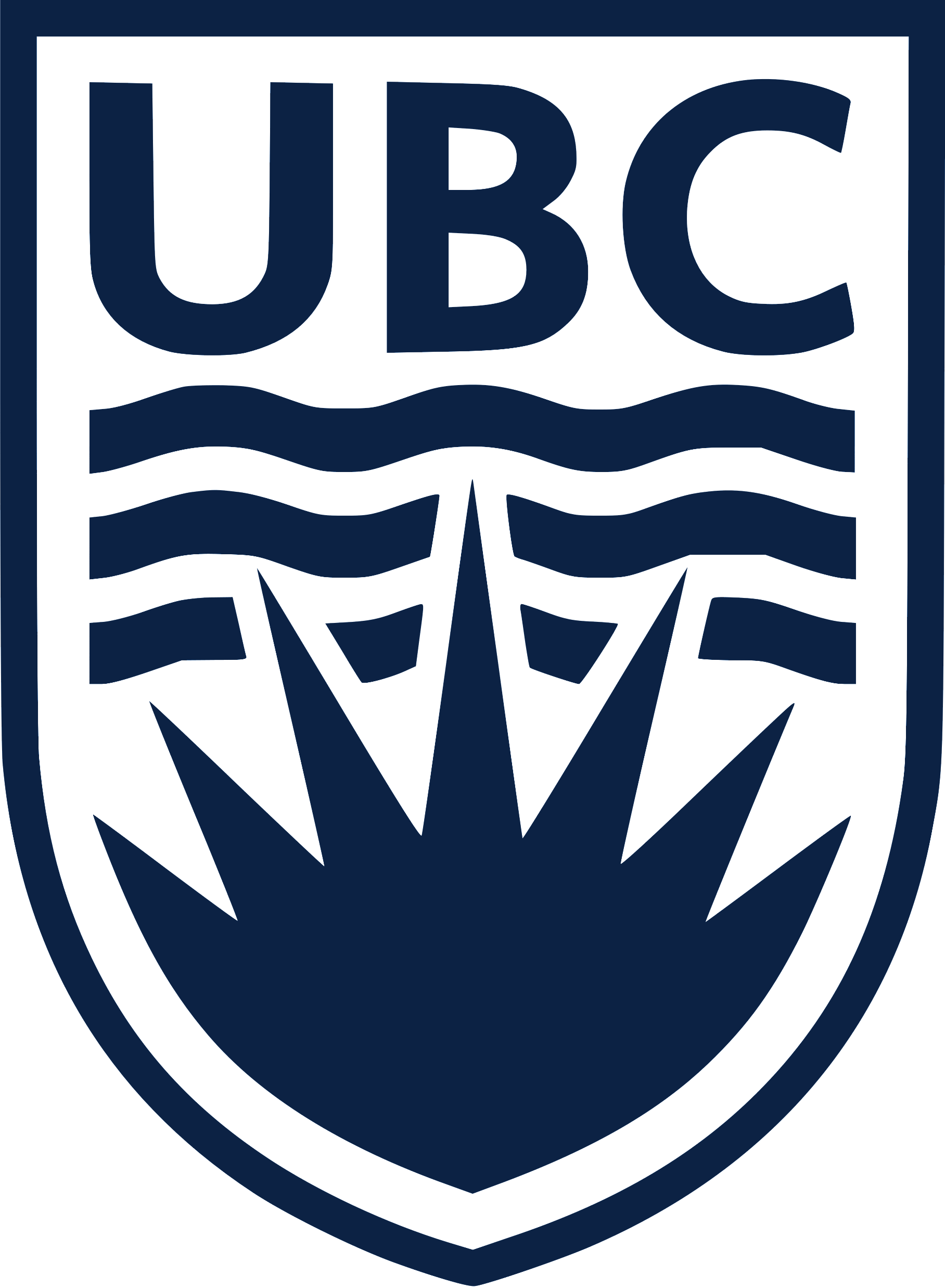 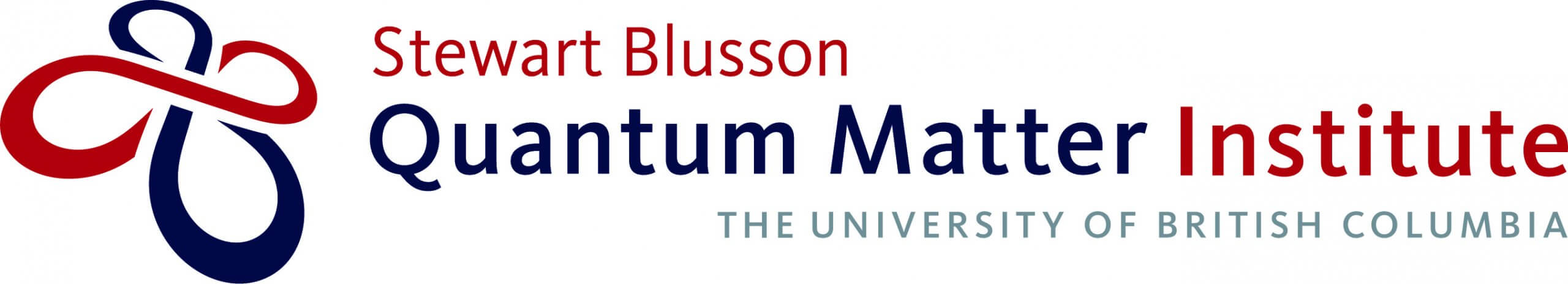 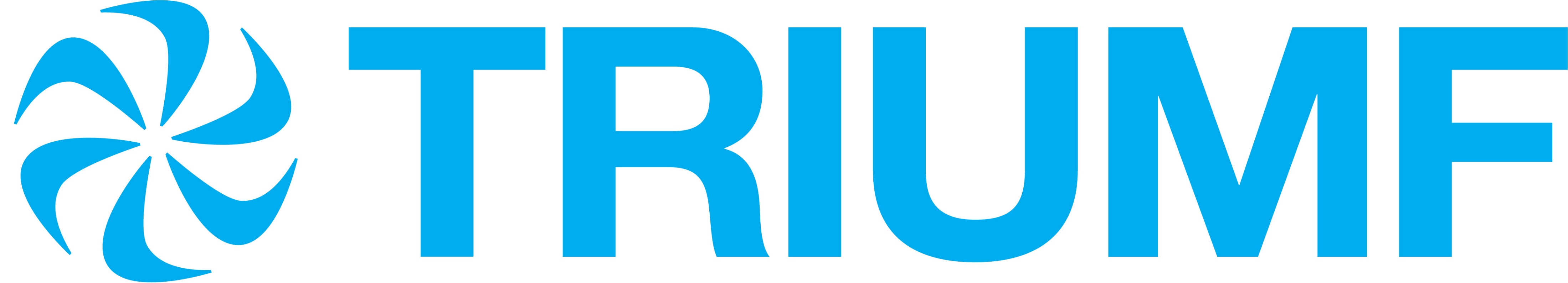 What Are Some Possible Explanations?
Although the absence of diffusion is somewhat surprising, this is consistent with other measurements 

This marks a clear departure from the more concentrated graphite compounds (e.g., LiC6 and LiC12)

It is possible that the Li is getting trapped near the surface … and/or … a narrowed interlayer gap inhibits its mobility in this regime
20
[Speaker Notes: So although the absence of diffusion is somewhat surprising, it’s also important to remember that we’re in a very distinct regime here in the dilute limit … and this is consistent with other macroscopic release measurements which made use of mass spectroscopy for also dilute limit Li in graphite to measure a diffusion coefficient … our findings concur with their work (1989, Jungblut in Berlin) 

So this demonstrates a clear difference from the more lithiated stage compounds and hopefully this work will motivate theorists to investigate why this discrepancy emerges at lower concentrations of Li 

As to why the diffusion of Li might be impeded … this may relate to Li being trapped near the surface … or that the interlayer gap is reduced to the extent where it increase the activation energy barrier that the Li must overcome in order to hop to the next nearest interstitial site within the vdW gap]
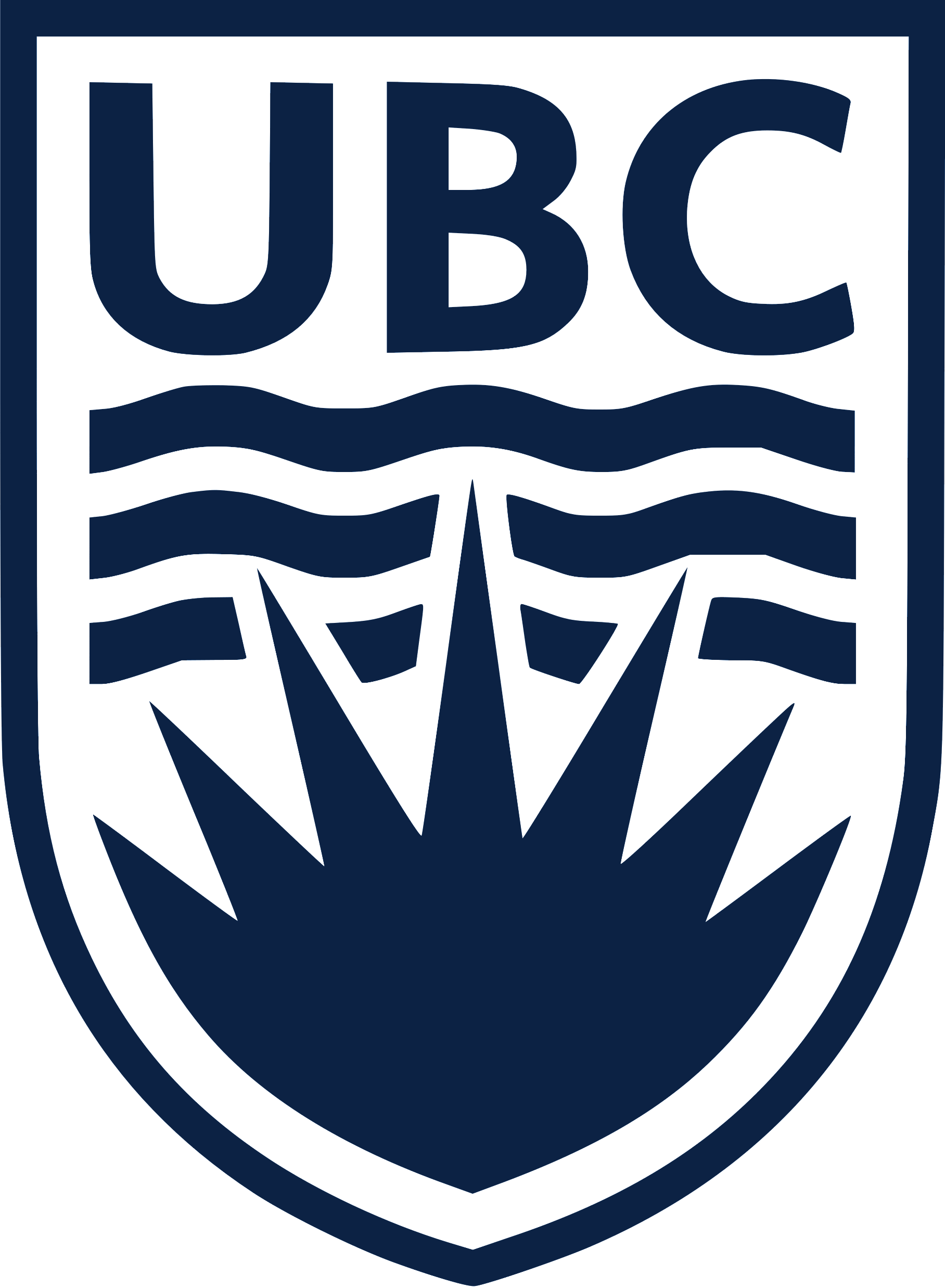 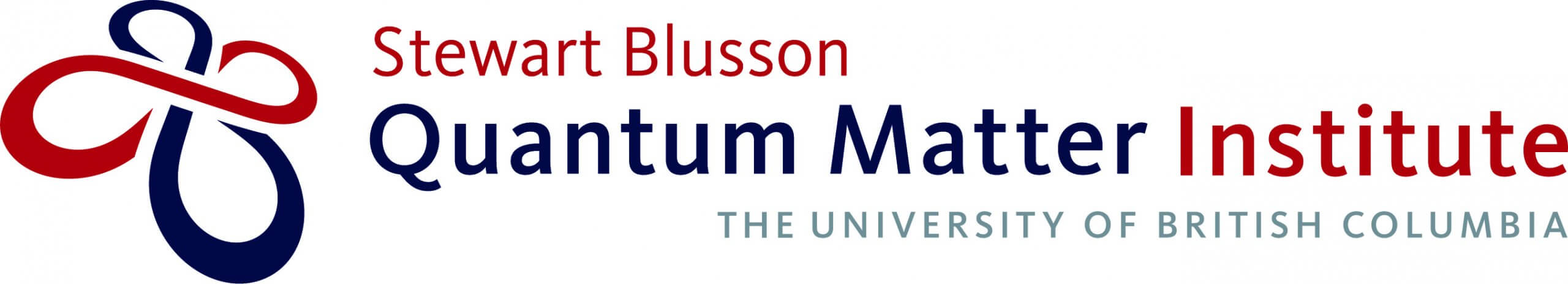 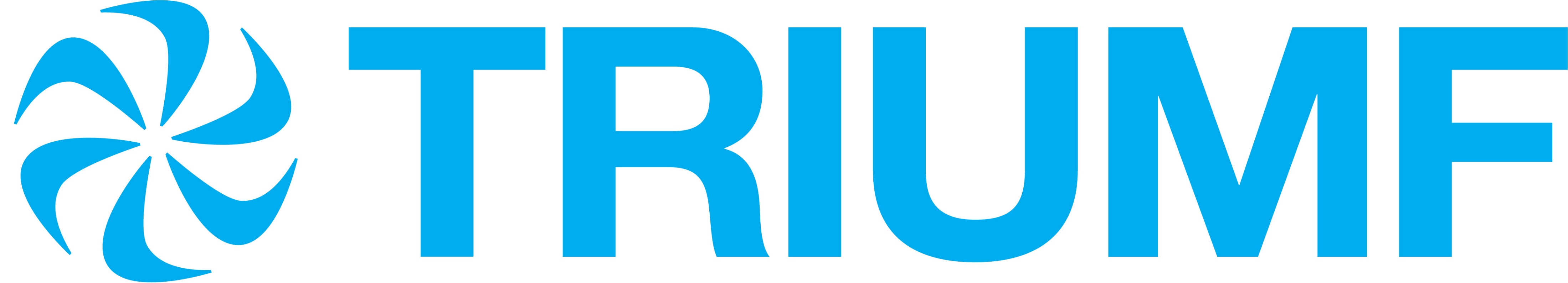 What About Other vdW Materials?
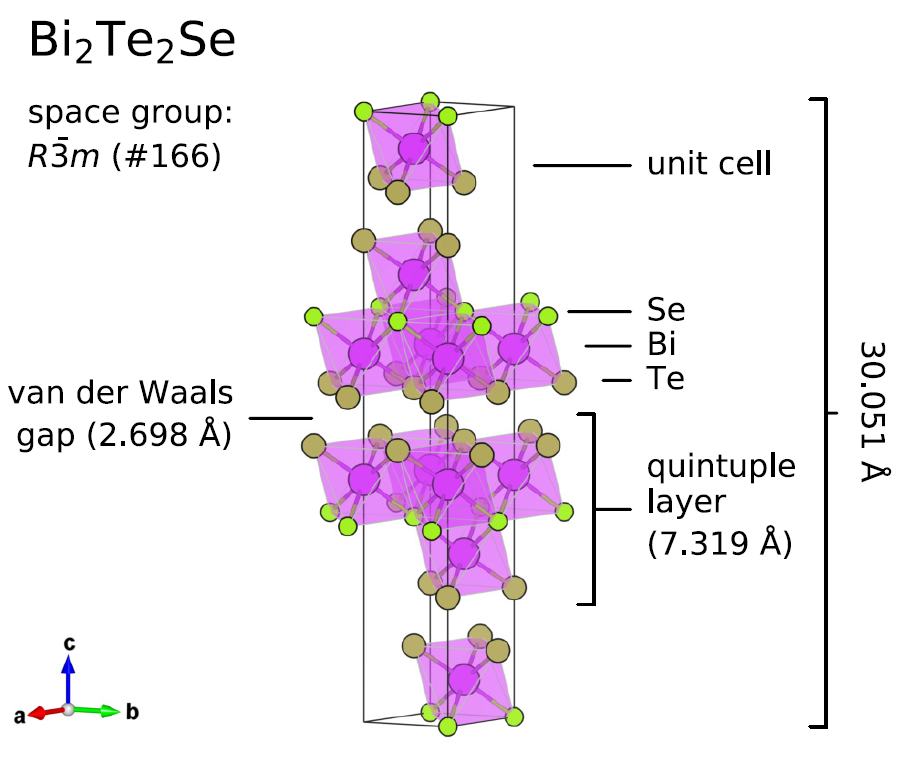 CrSe2
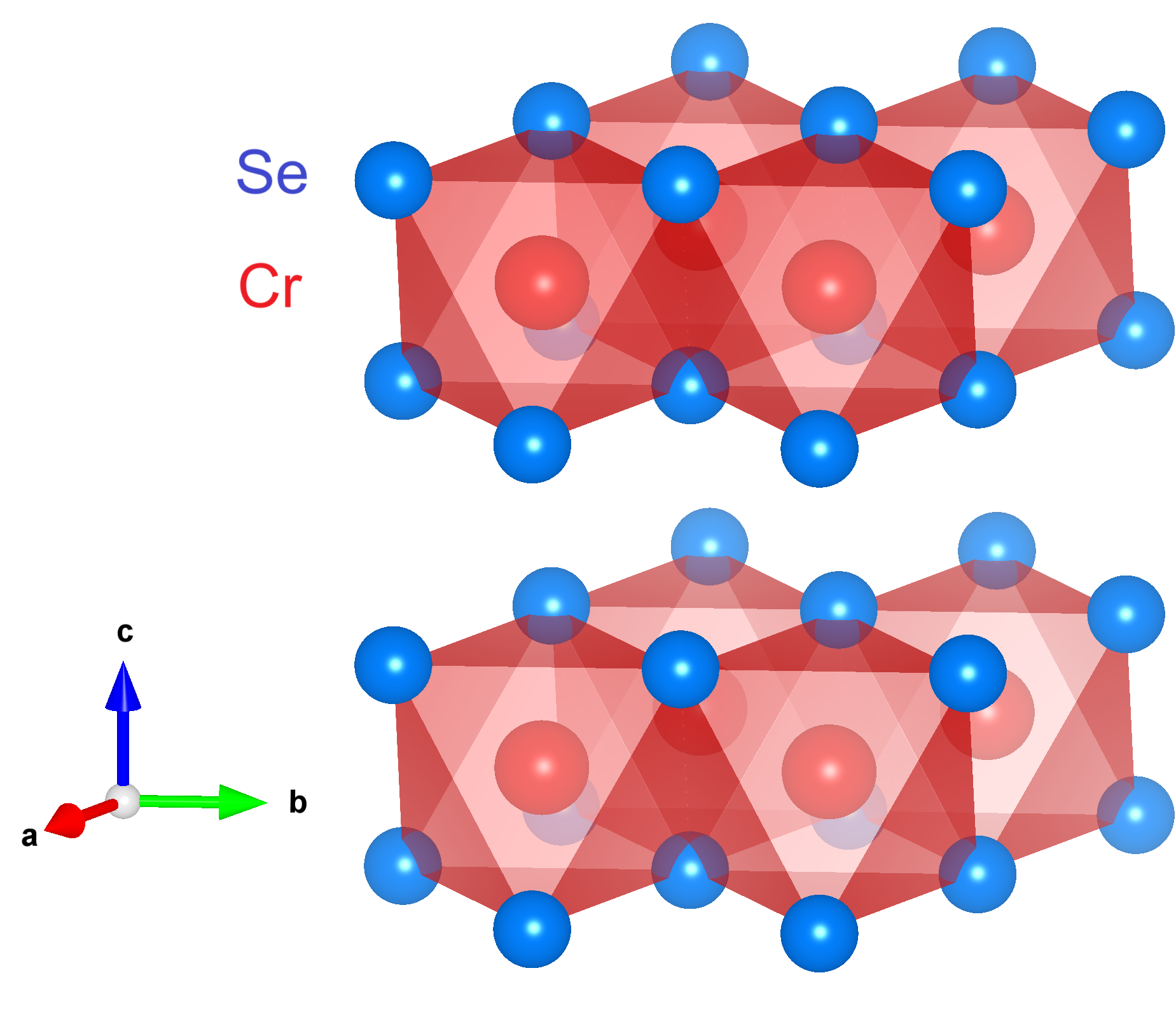 Ticknor et. al, RSC Adv., 10: 8190-8197, 2020.
McFadden et. al, Phys. Rev. B, 99: 125201, 2019.
21
[Speaker Notes: Let’s say that graphite is not so interesting a case … what about other vdW materials?

We’ve so far published on a handful of other cases studies

This includes BTS (topological insulator) 

And CrSe2 (a rather anomalous magnetic and metallic TMD) 

Here, we found convincing evidence of Li diffusion through the bNMR in both of these materials … you see the onset of it emerge in the case of CrSe2 and its occurrence at even lower temperatures in BTS]
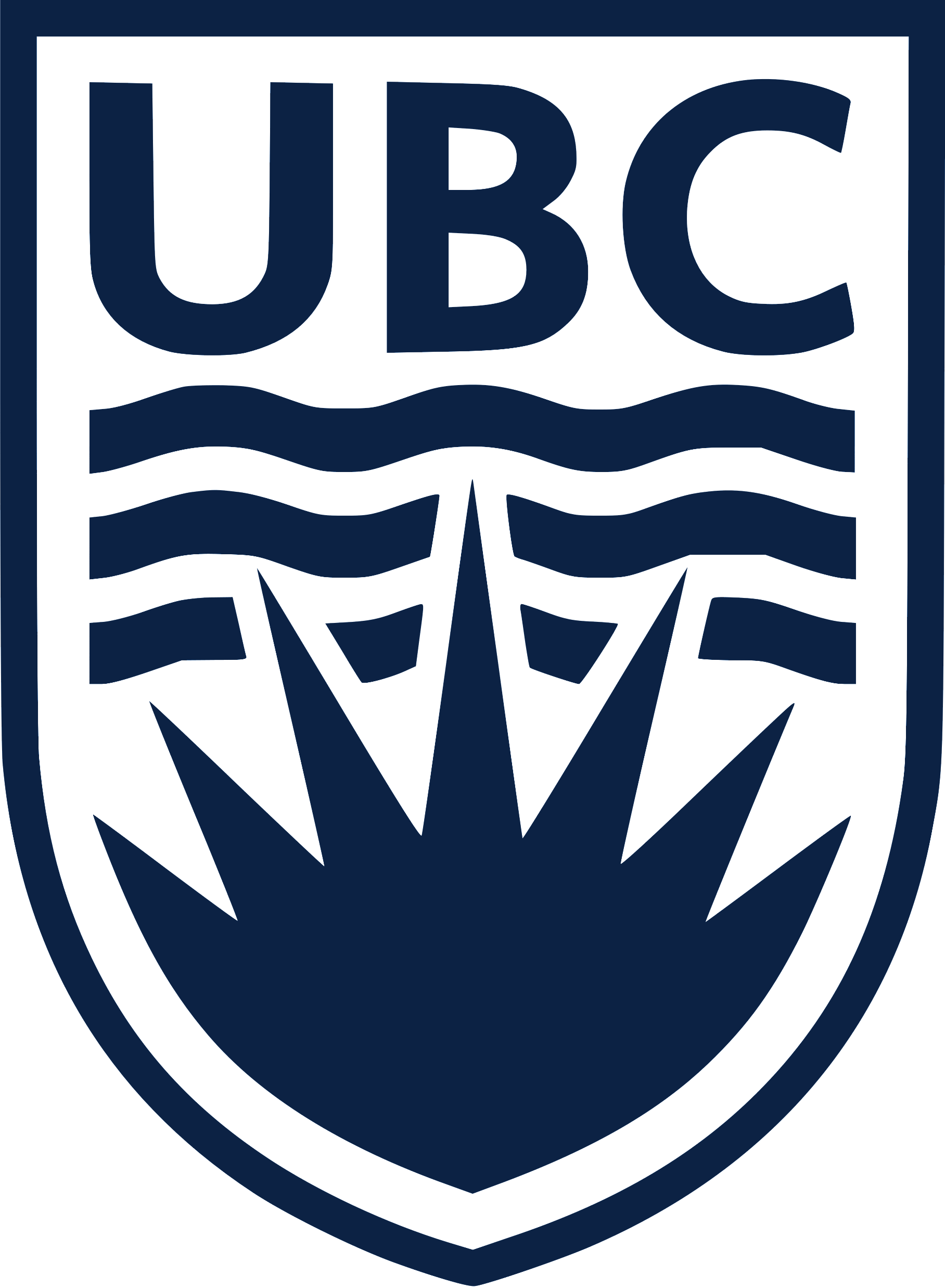 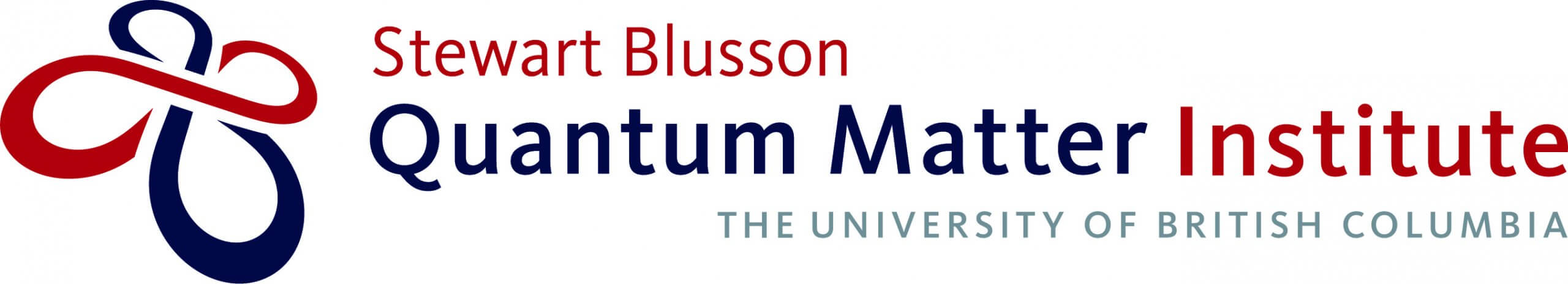 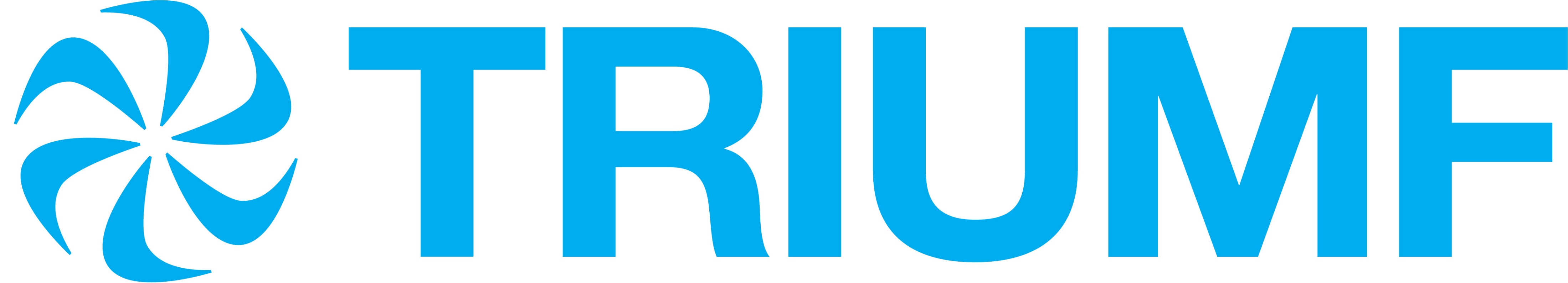 Summary and “Take-Home” Messages
β-NMR is uniquely suited to study dilute-limit diffusion of Li in a variety of crystalline solids 

Although the absence of appreciable mobility in graphite is somewhat surprising, it is not without precedent

We’ve barely scratched the surface of vdW materials … many more remain to be explored!
22
[Speaker Notes: Mostly self-explanatory]
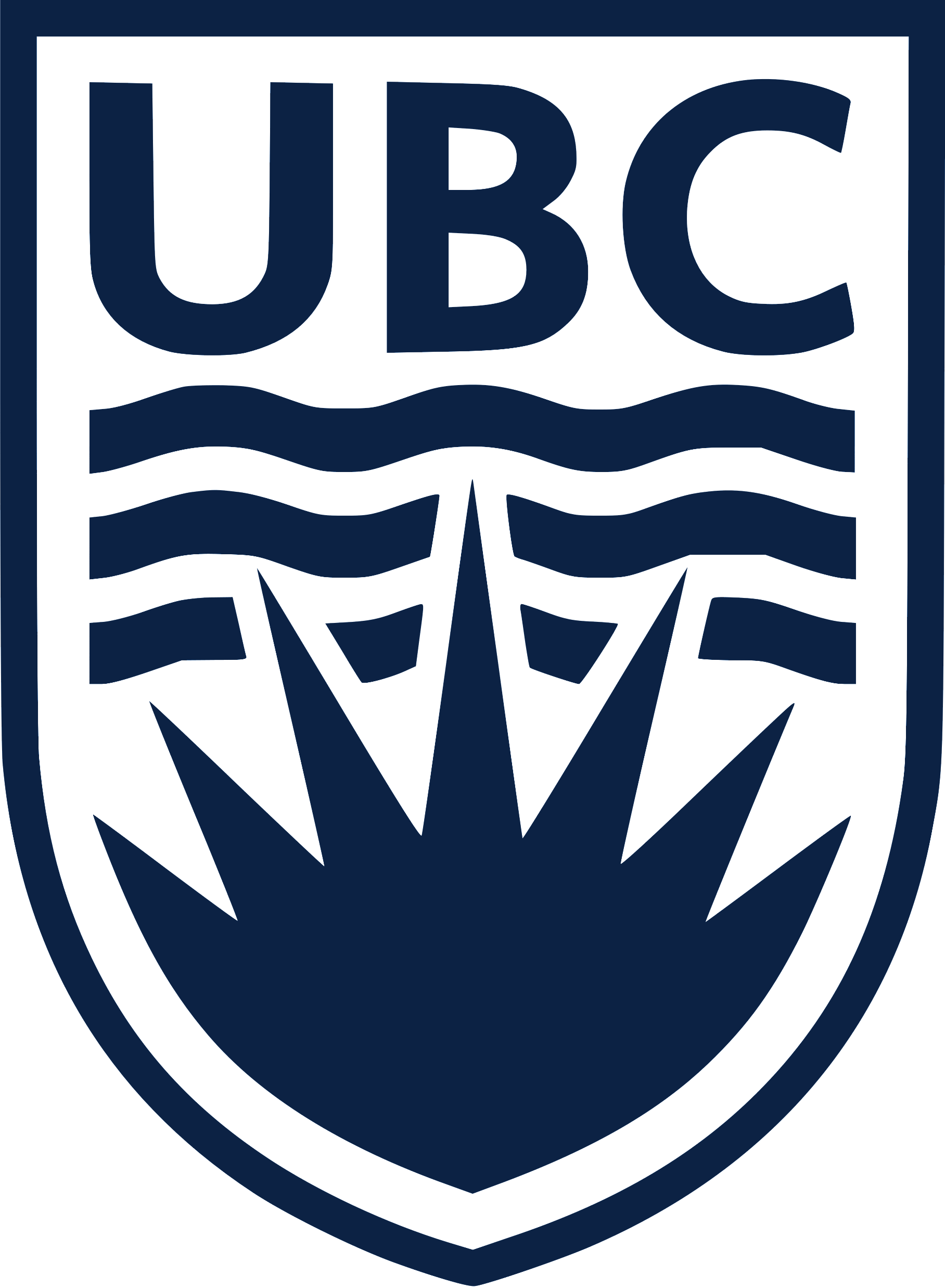 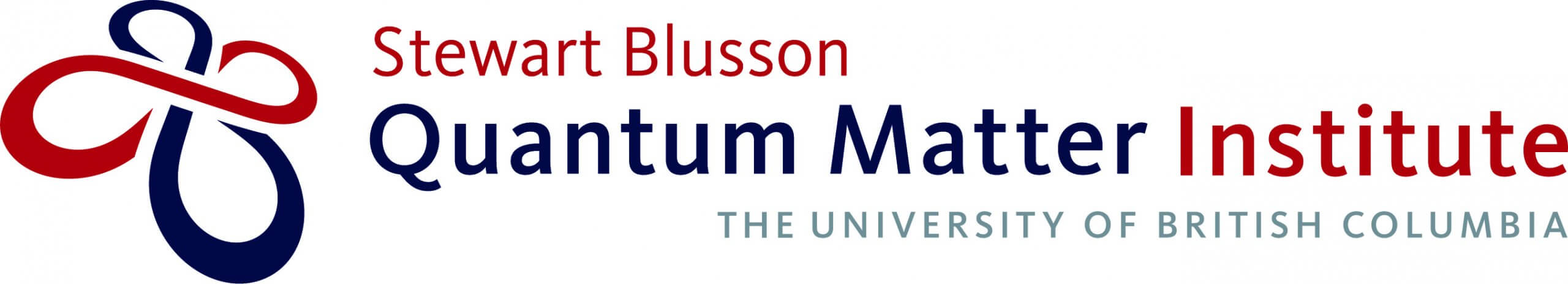 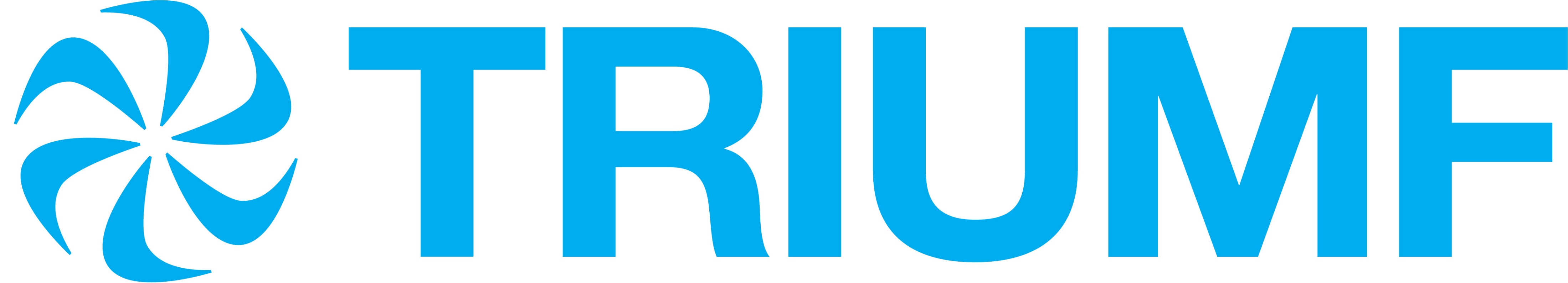 Acknowledgments
UBC

Jonah Adelman
Aris Chatzichristos
Martin Dehn
Derek Fujimoto
Victoria Karner
Robert Kiefl
Andrew MacFarlane
Ryan McFadden
Mohamed Oudah
TRIUMF

Sarah Dunsiger 
Luca Egoriti 
Alex Gottberg
Phil Levy
Ruohong Li
Iain McKenzie
Gerald Morris
Monika Stachura
Edward Thoeng
23
[Speaker Notes: In particular, 

My advisor Andrew MacFarlane 
Ryan McFadden who laid the groundwork for what this work is based on … where I’ve really picked up where his thesis left off 
Sarah Dunsiger for introducing me and helping to organize this CMMS seminar
Luca and Alex for their efforts in the annealing procedure that we adapted for the graphite 
Phil and Ruohong for their indispensable work on the laser polarizer that we rely on for the bNMR experiment 
And Gerald for his vast technical expertise for all things bNMR]
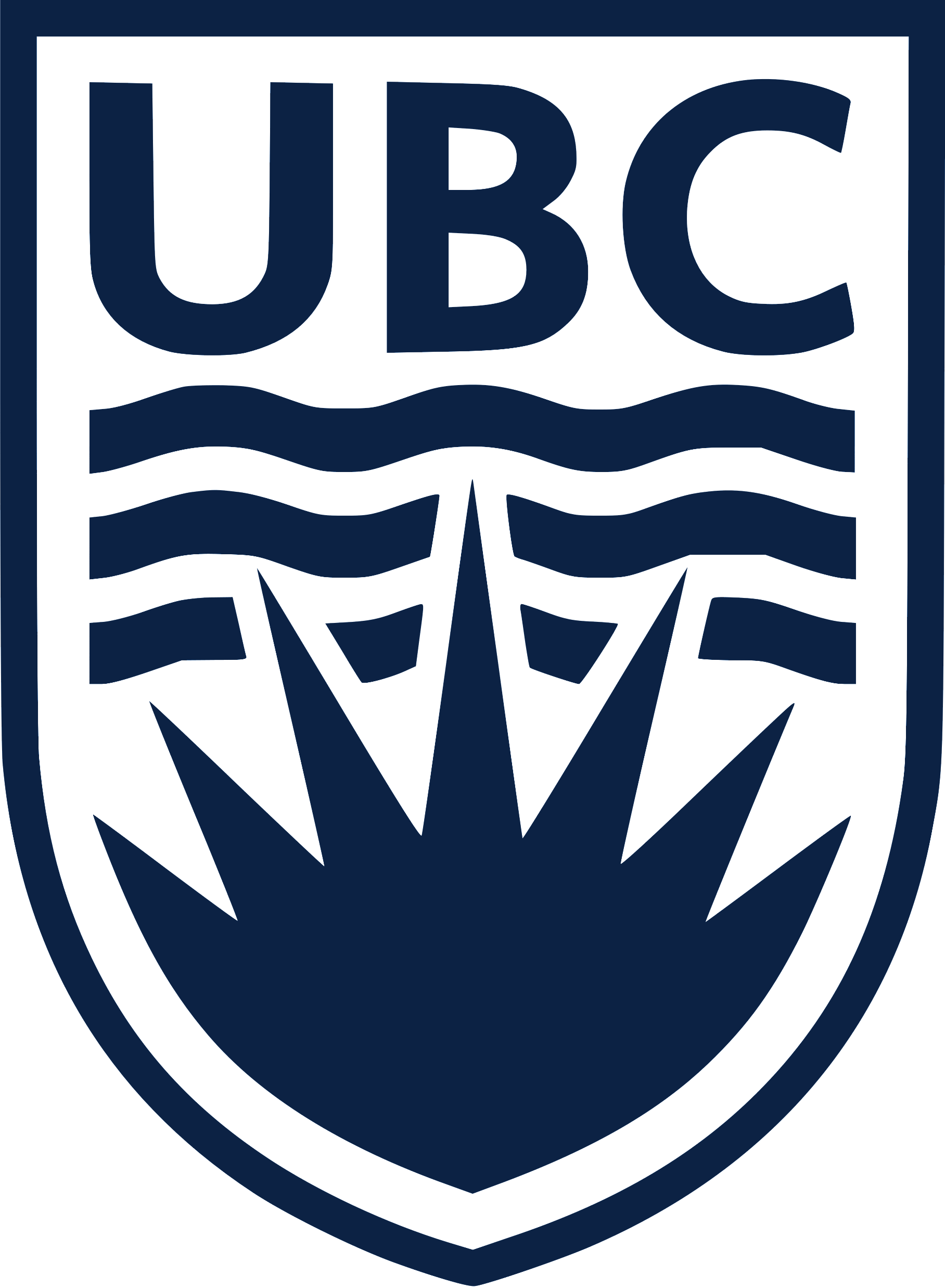 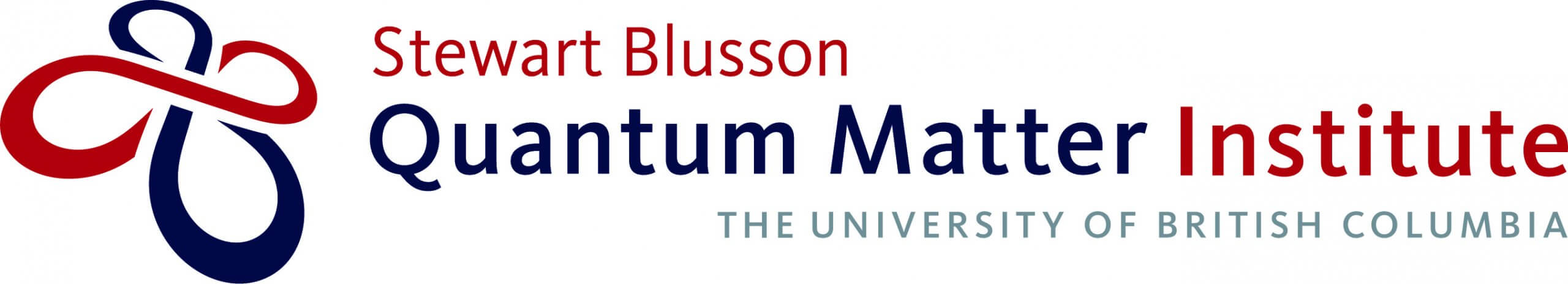 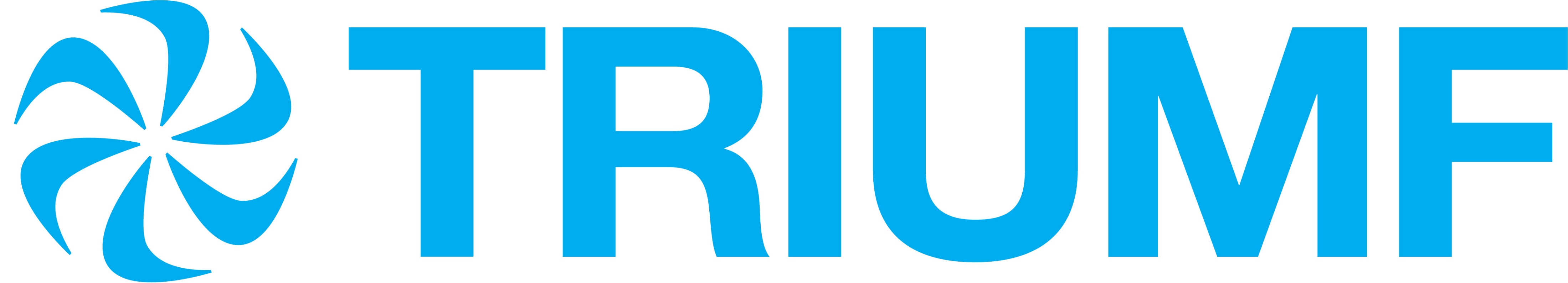 THANK YOU – QUESTIONS?
24
[Speaker Notes: If you have any questions, I’ll be glad to answer them to the best of my abilities]